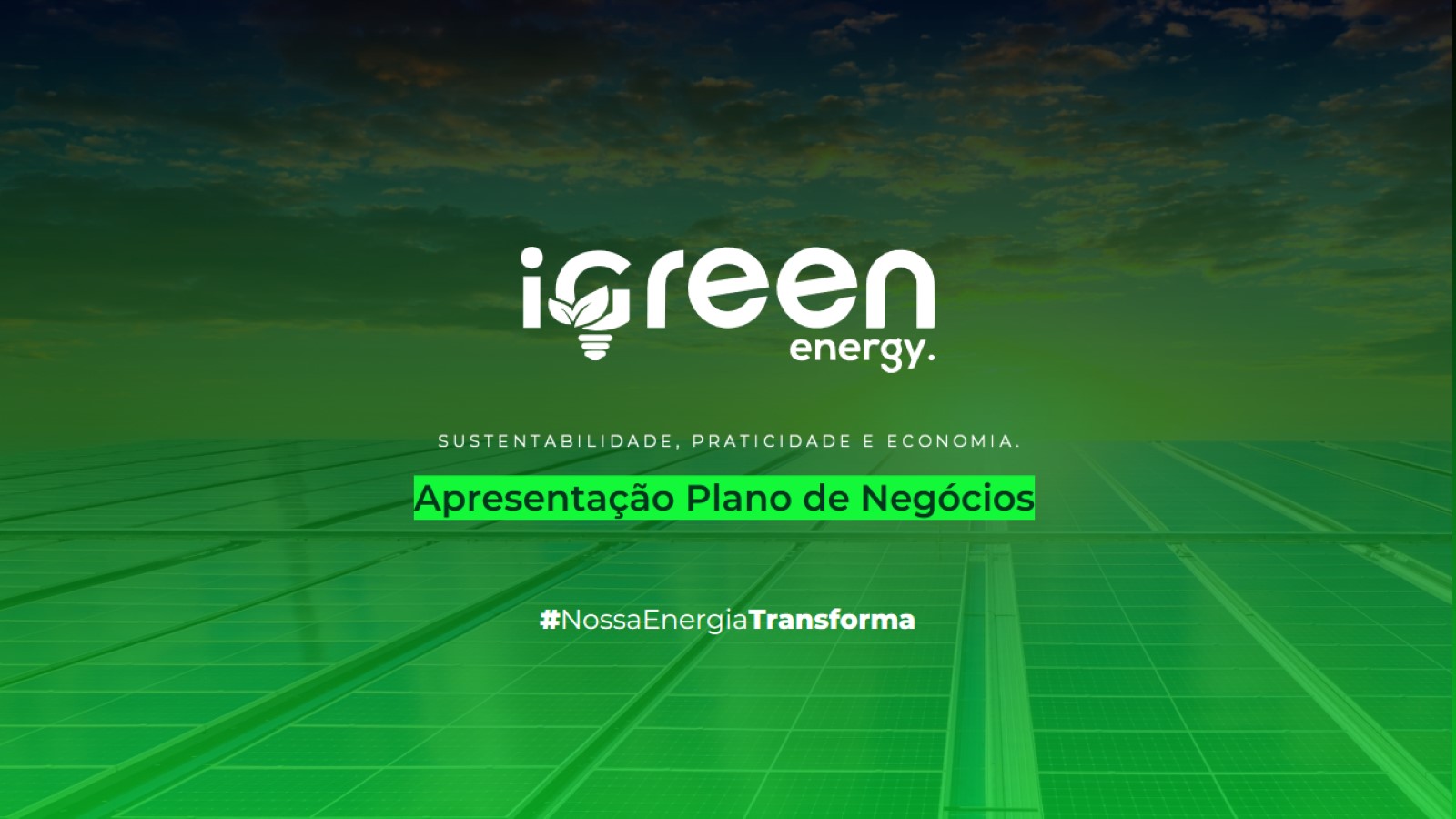 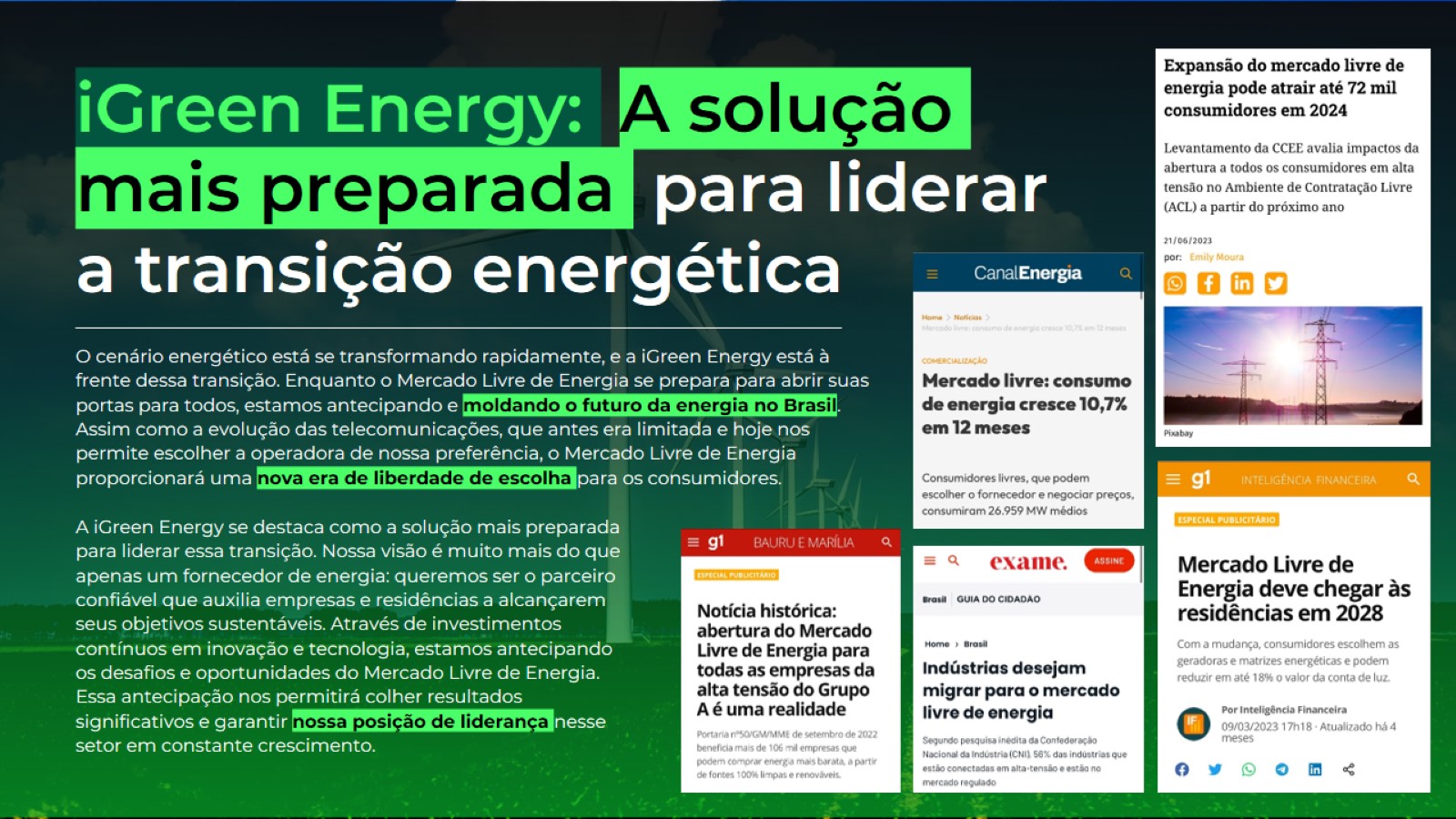 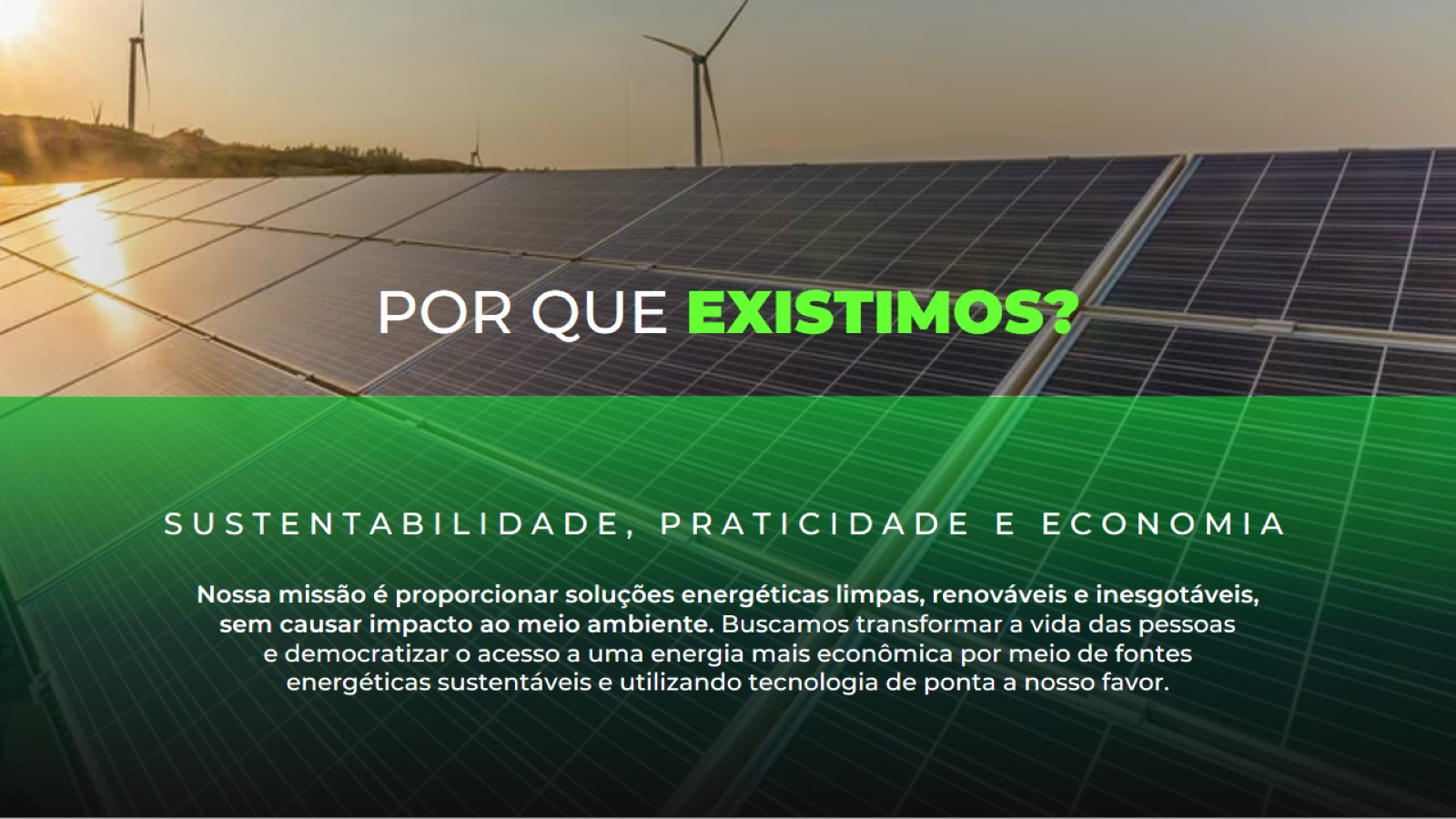 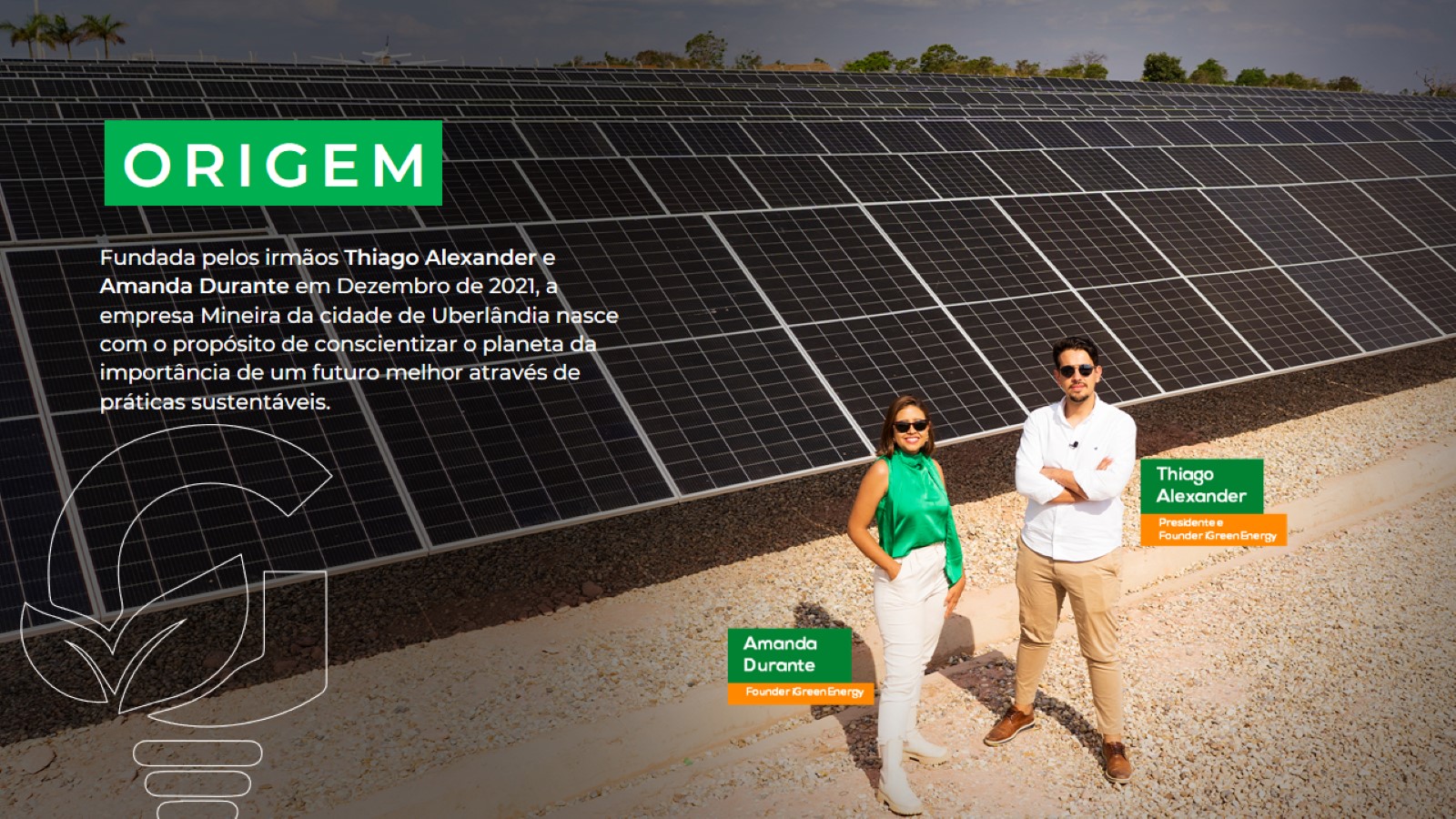 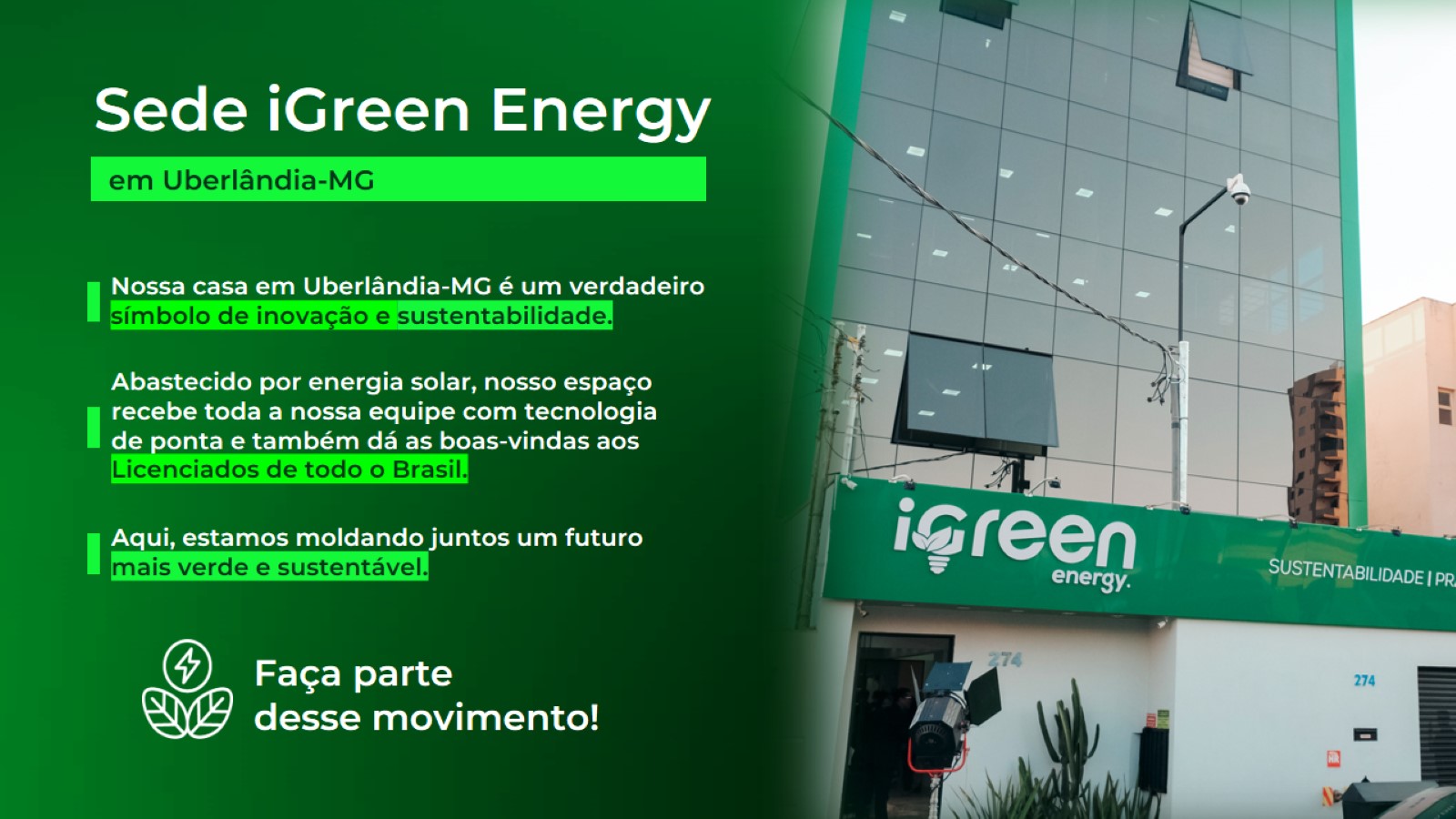 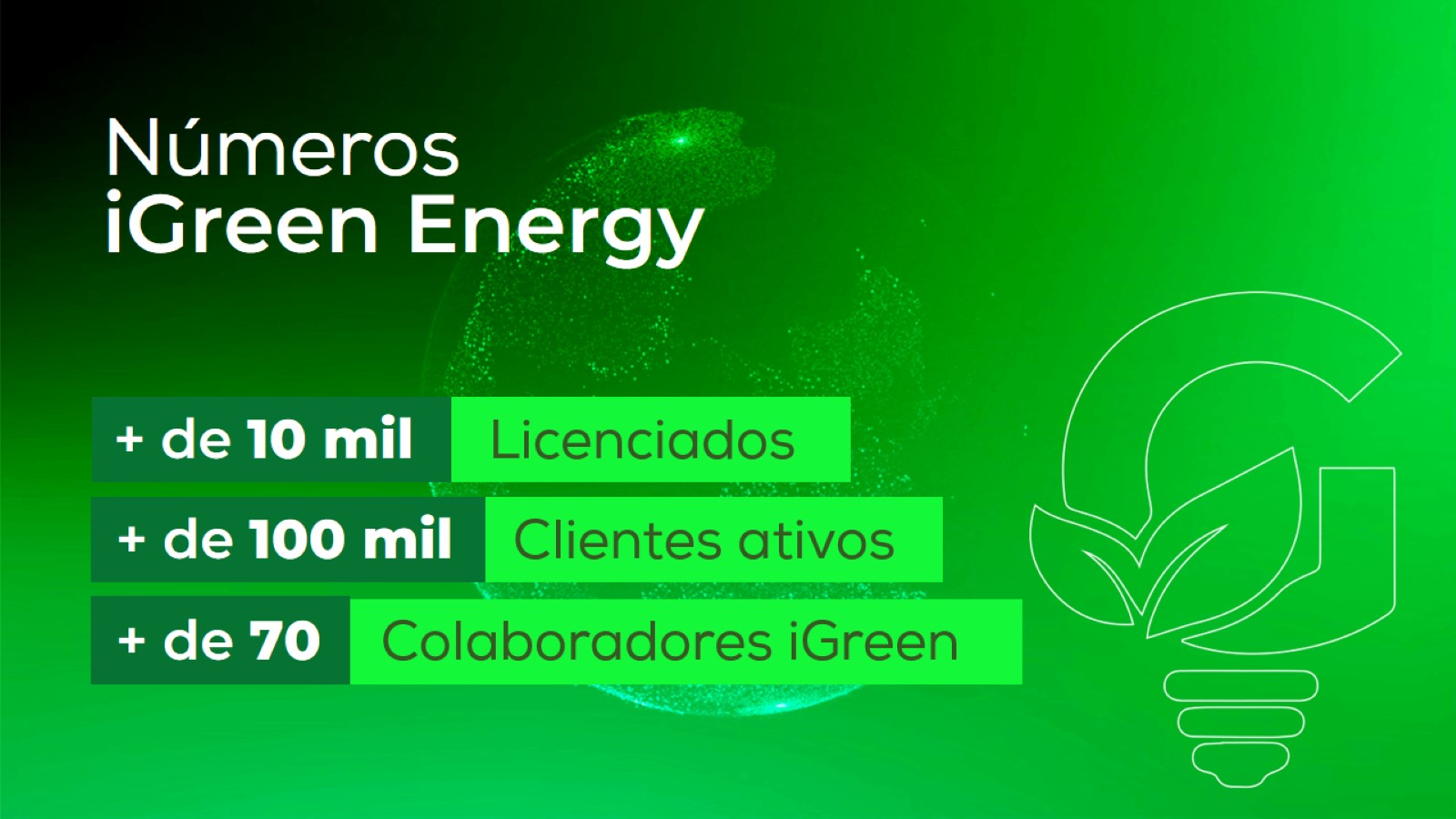 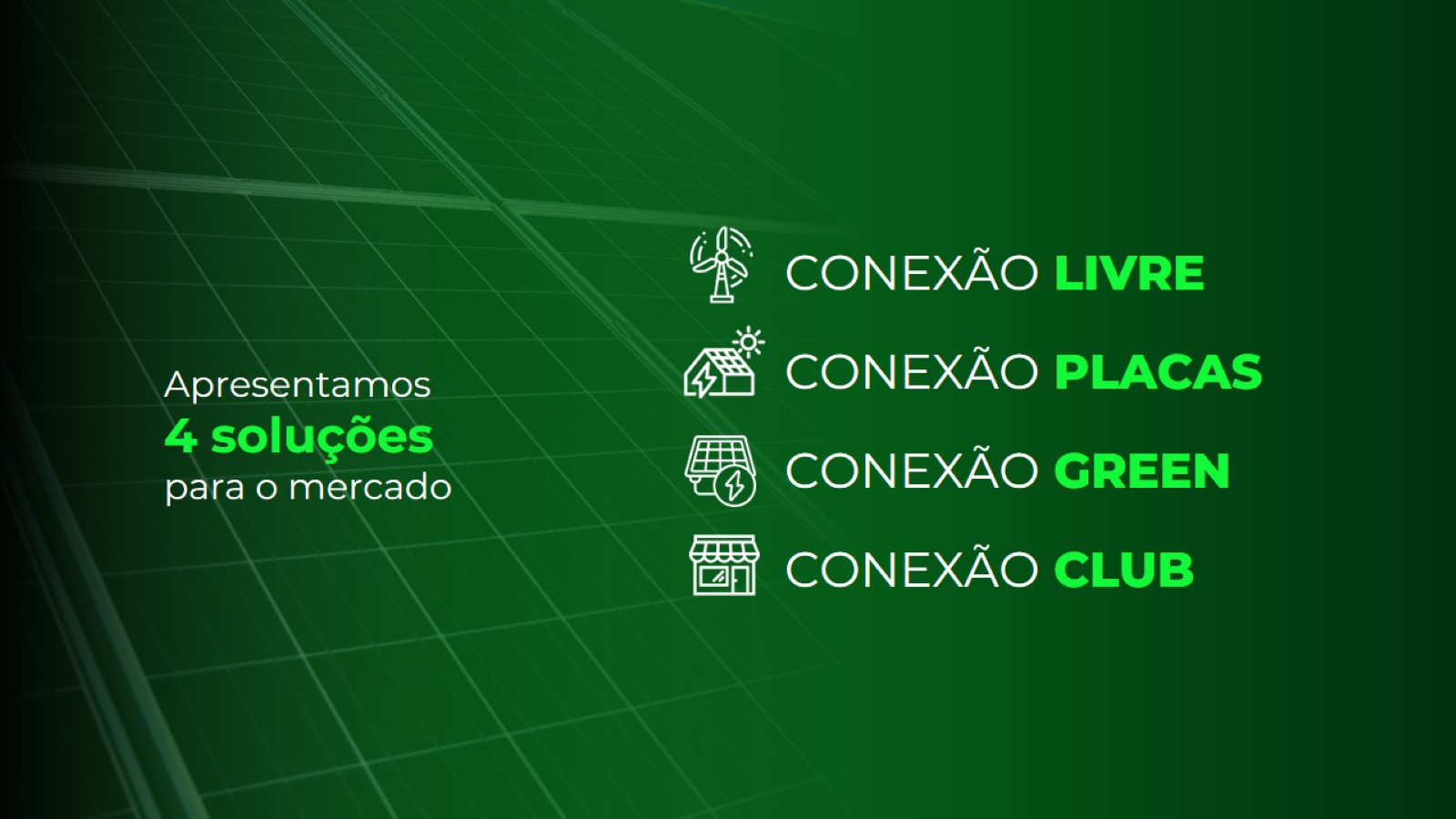 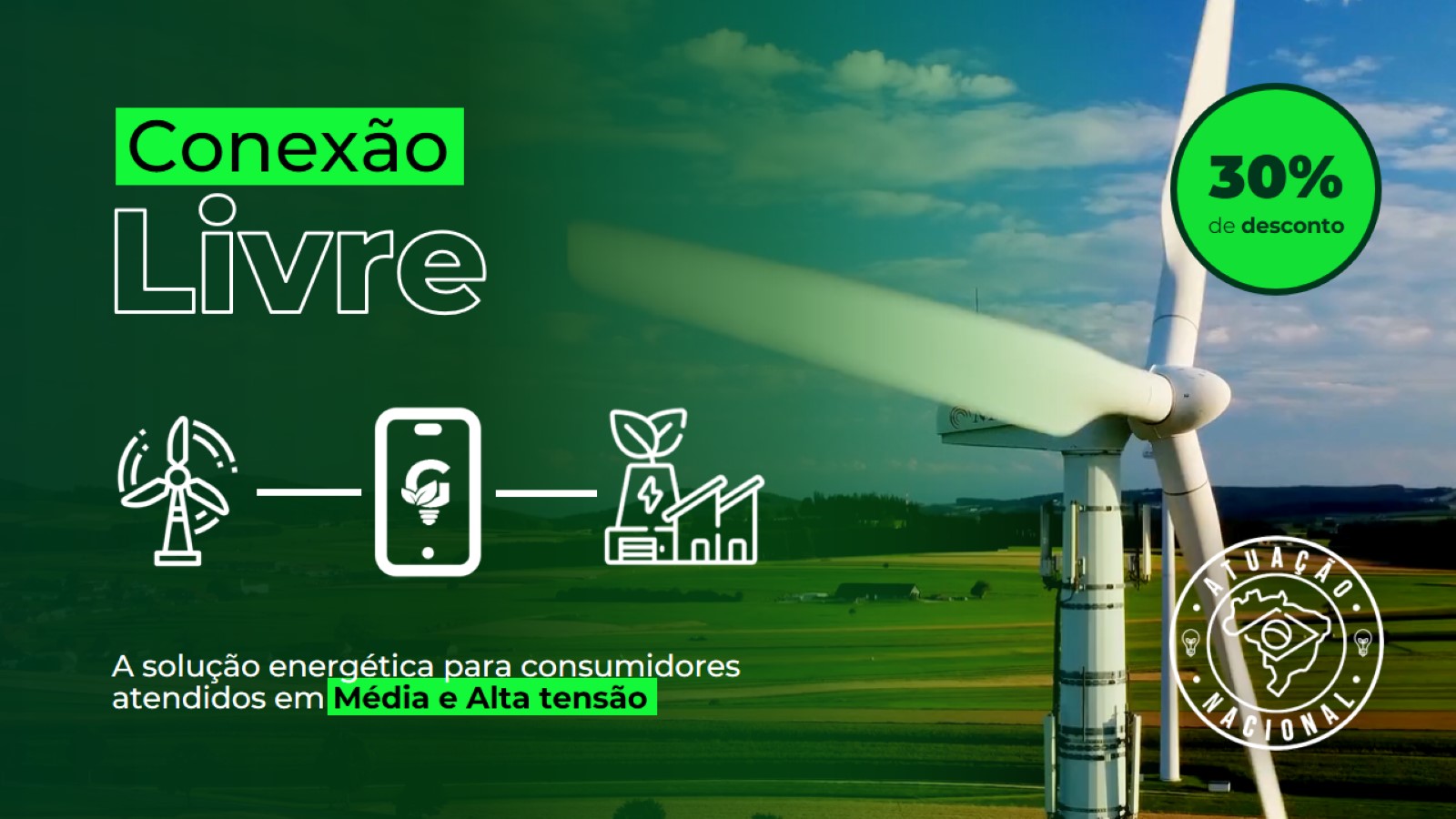 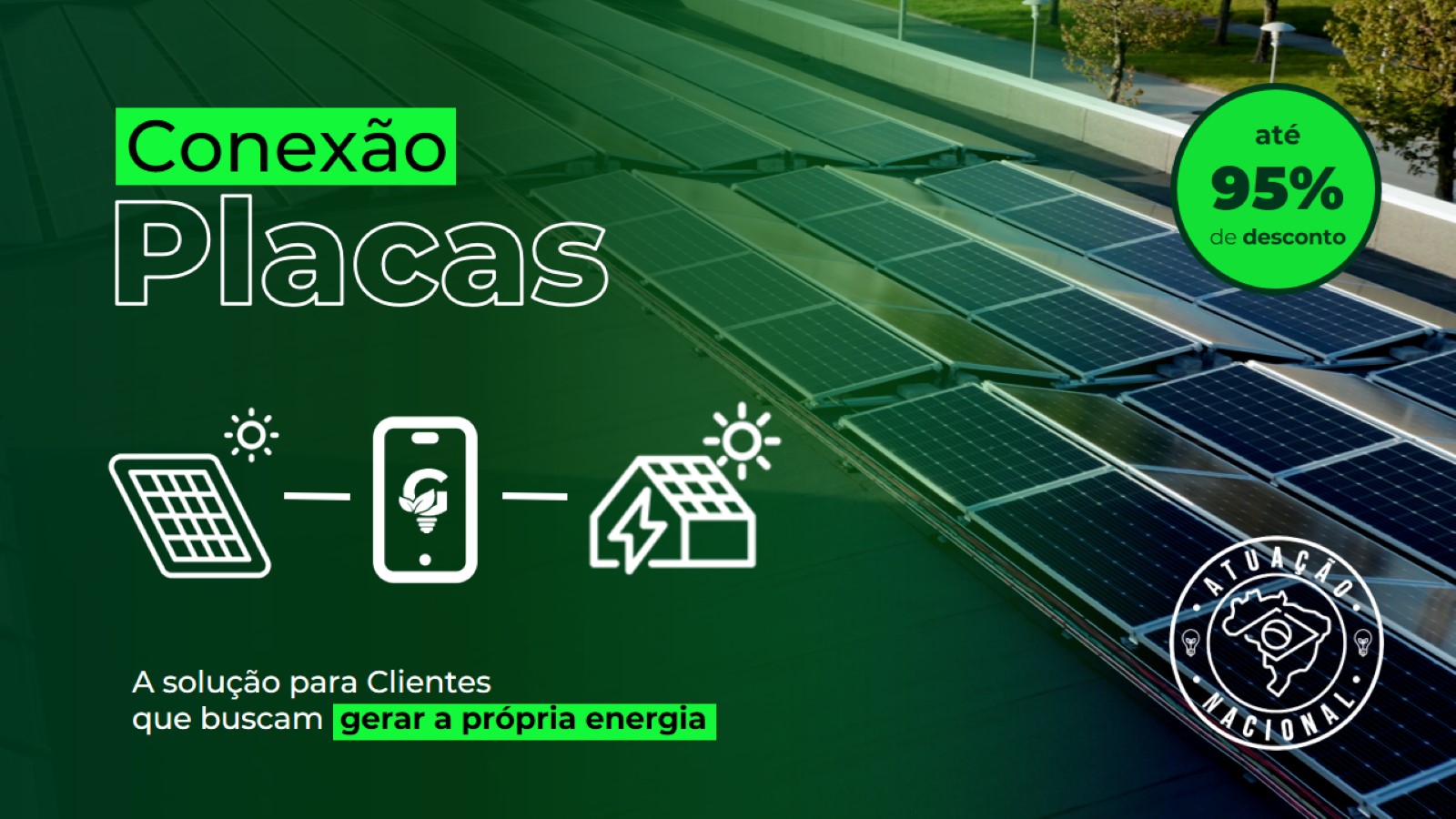 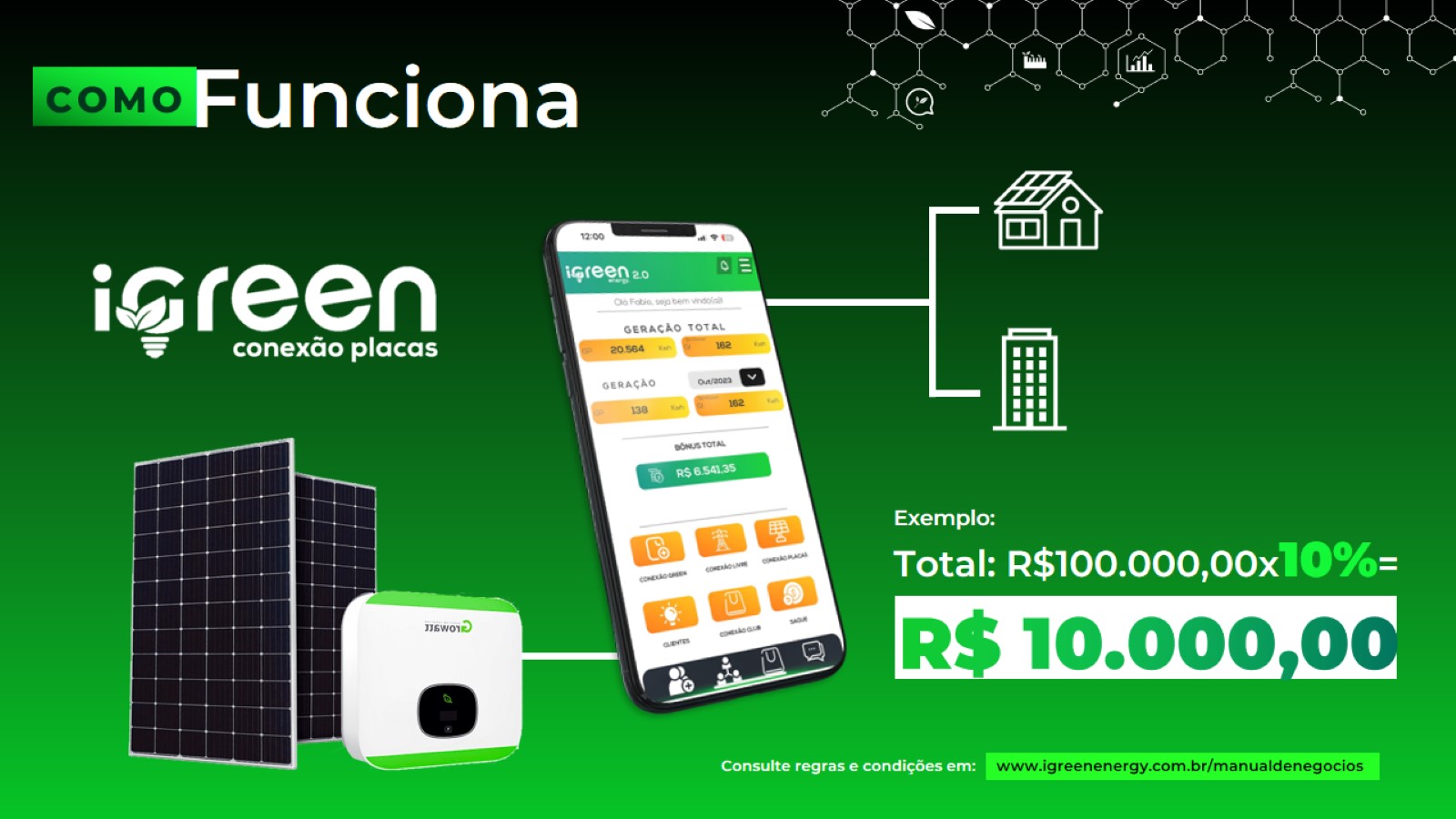 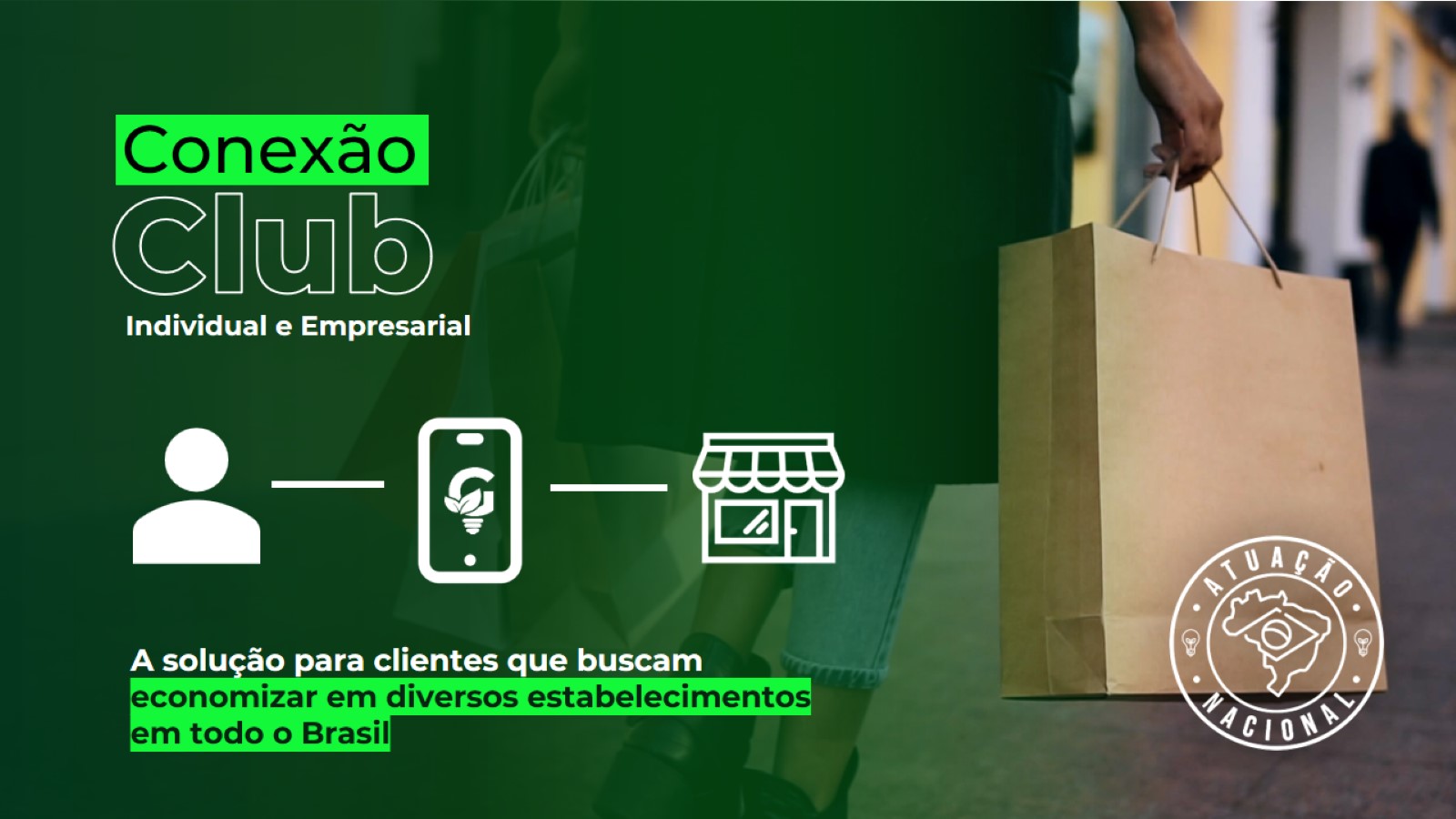 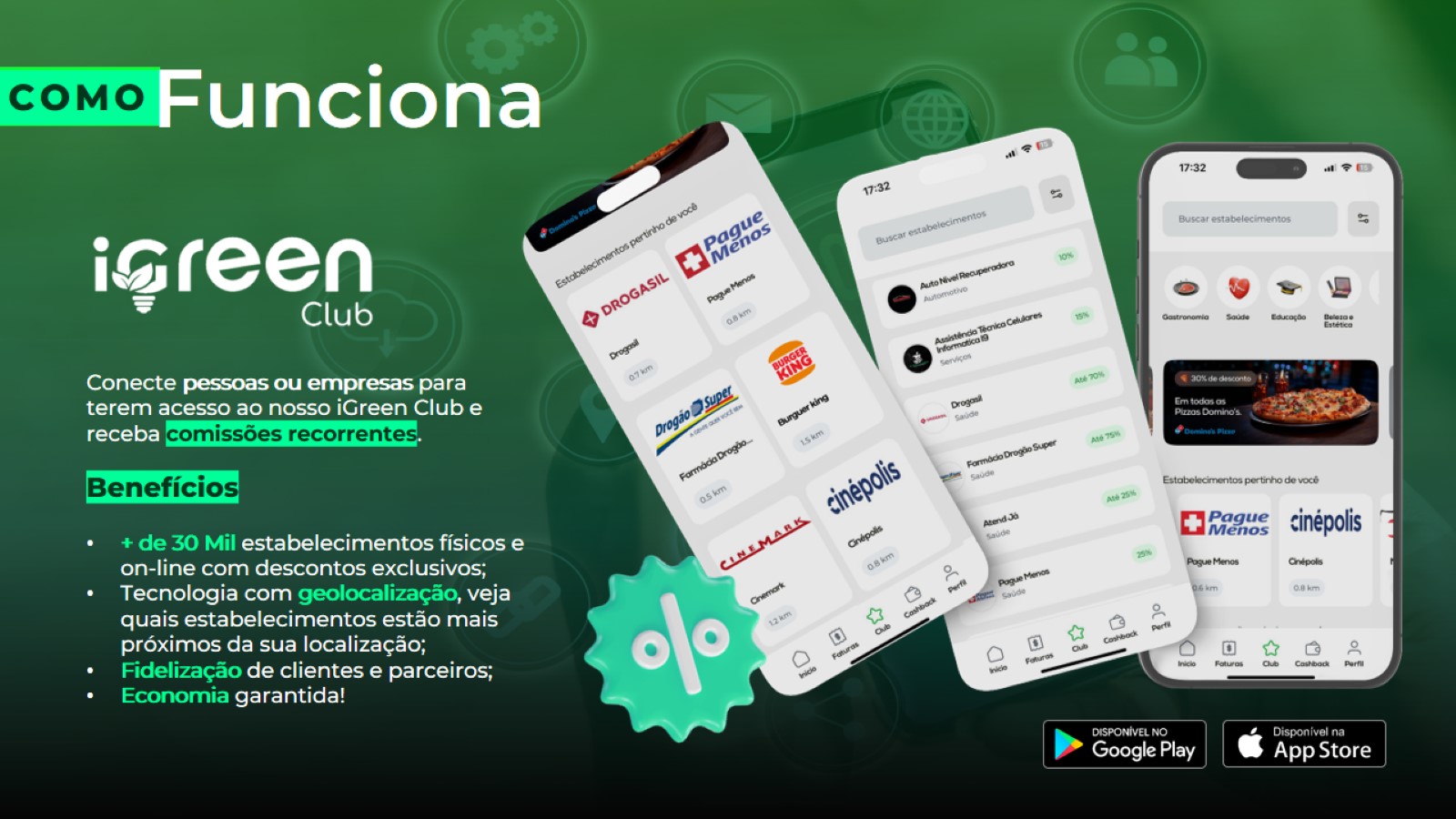 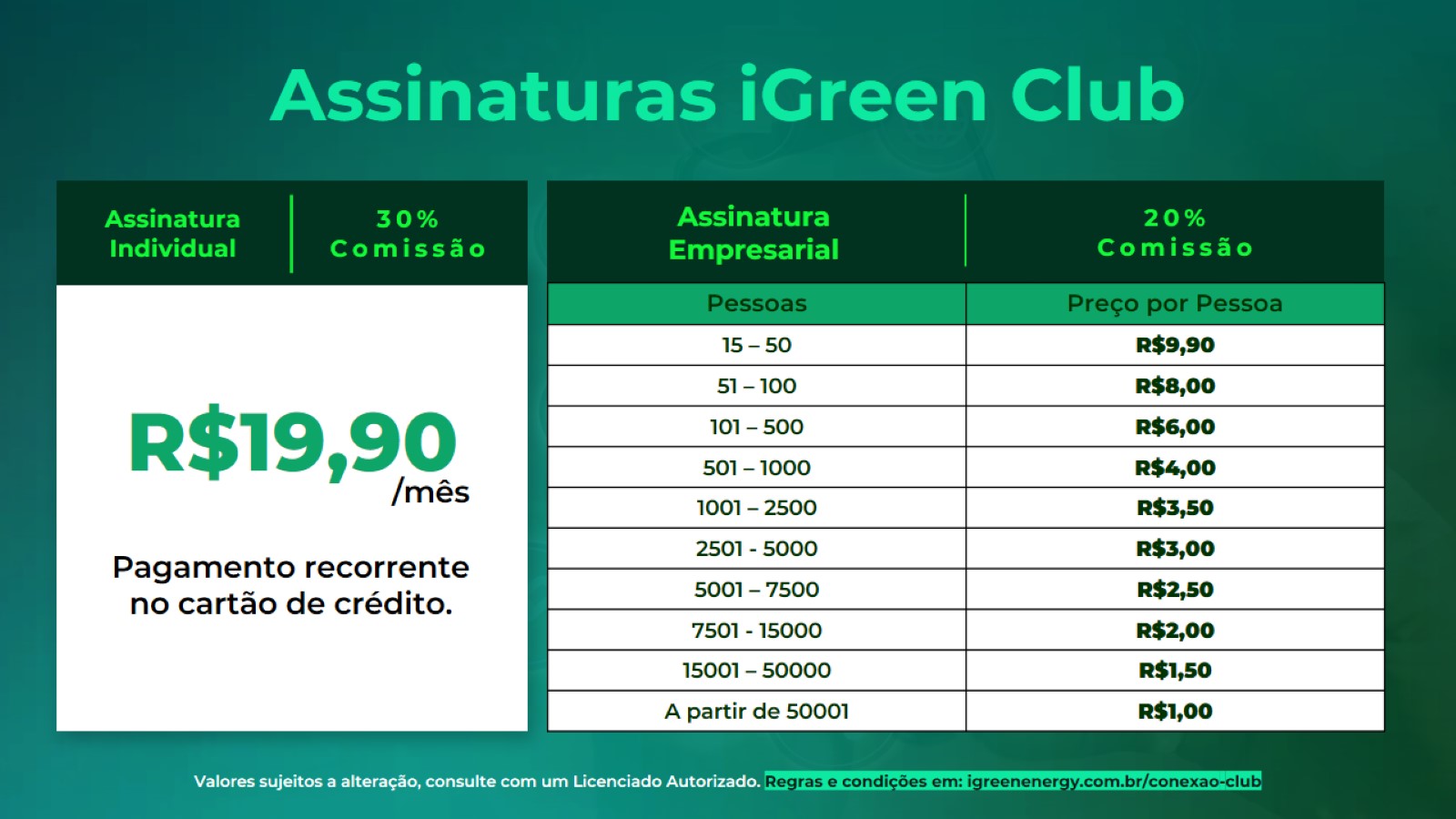 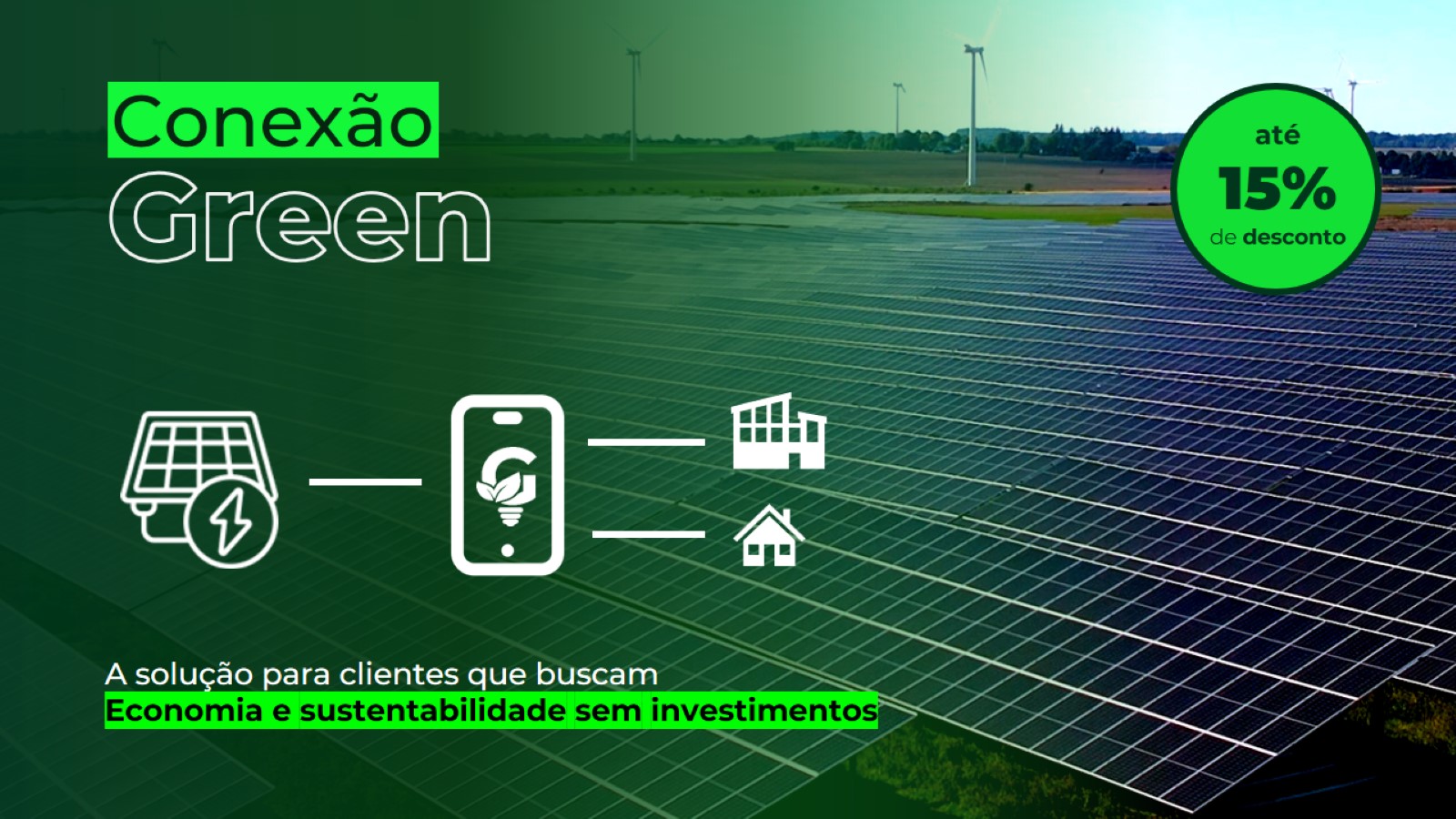 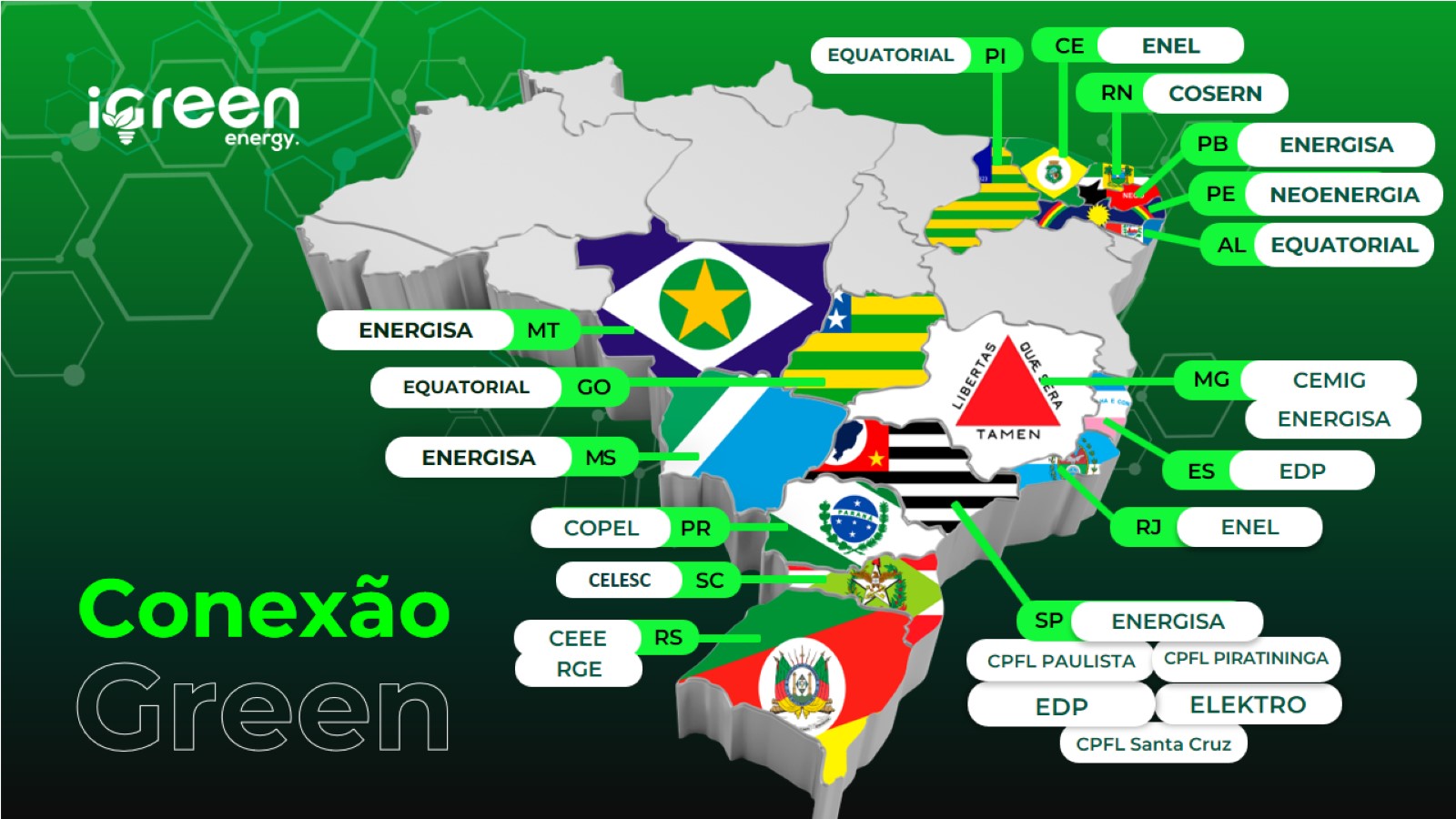 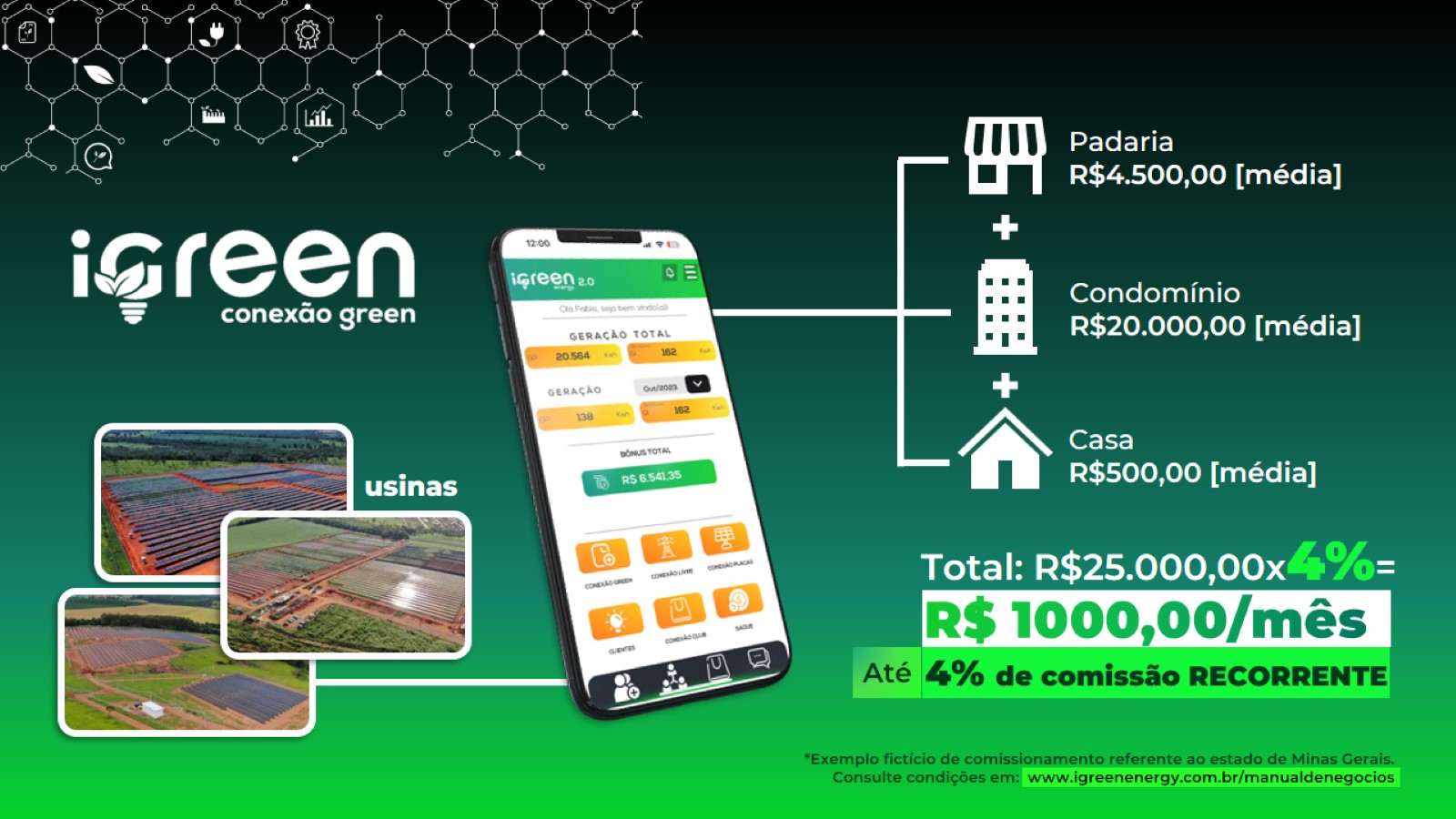 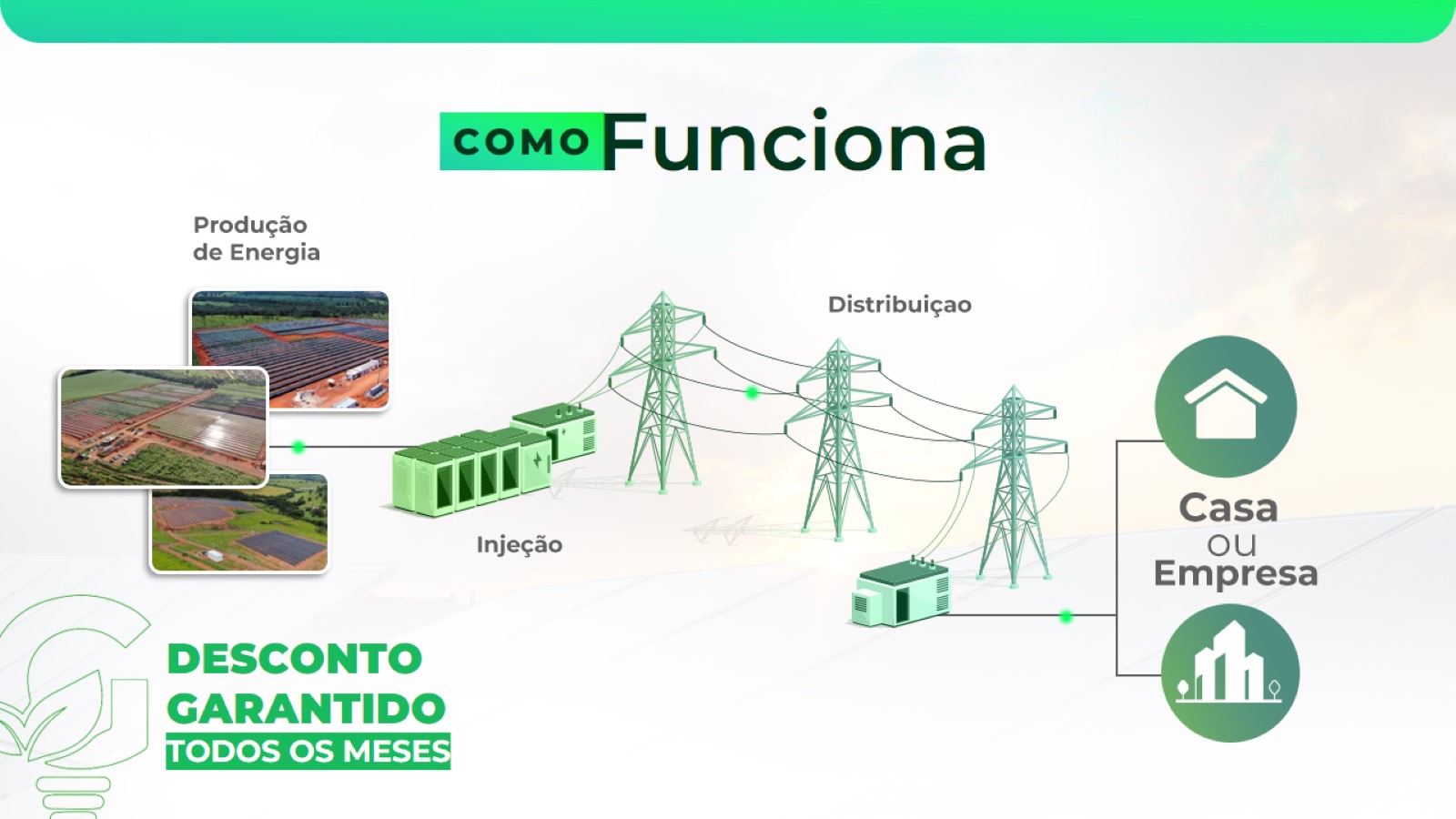 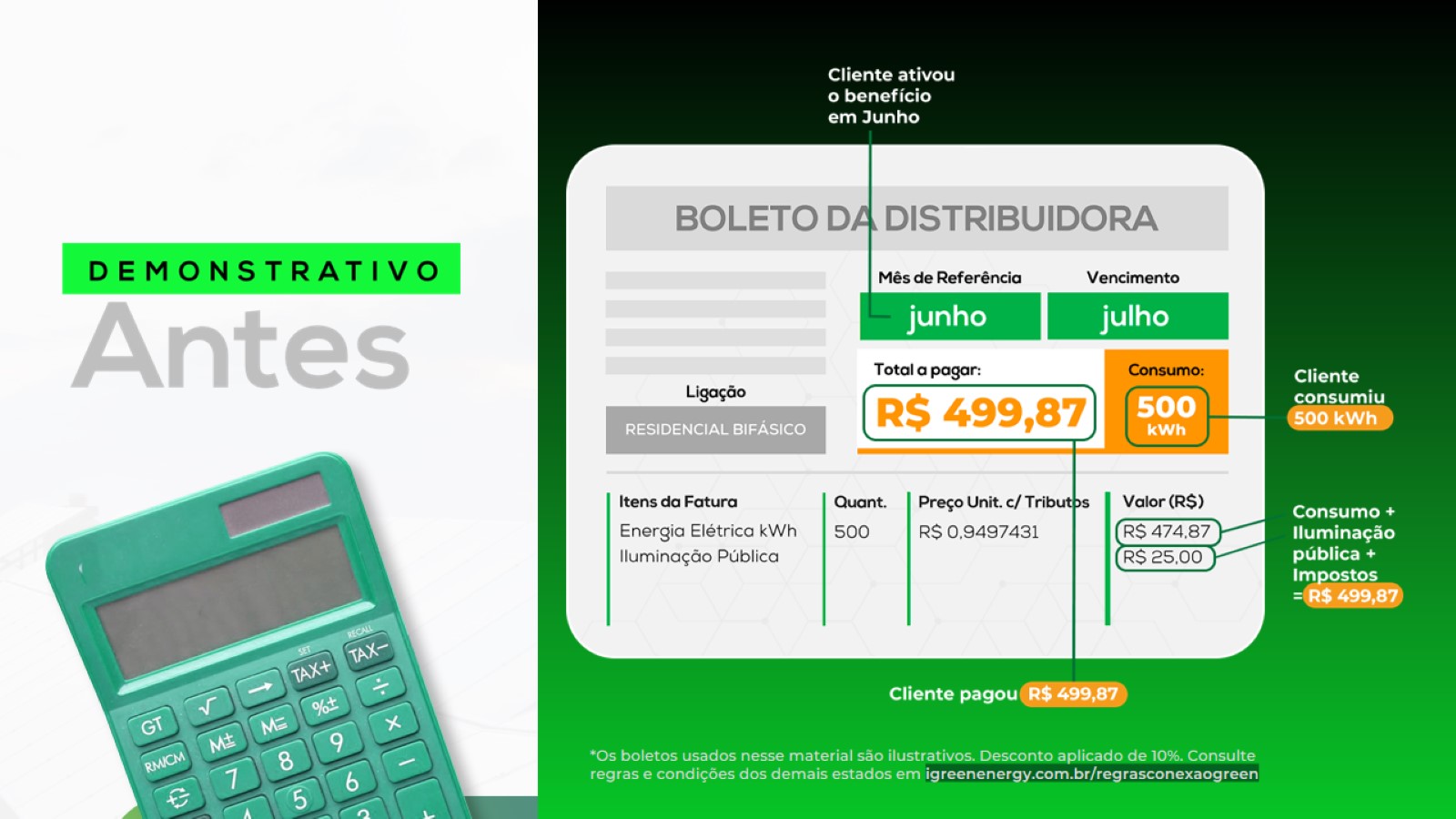 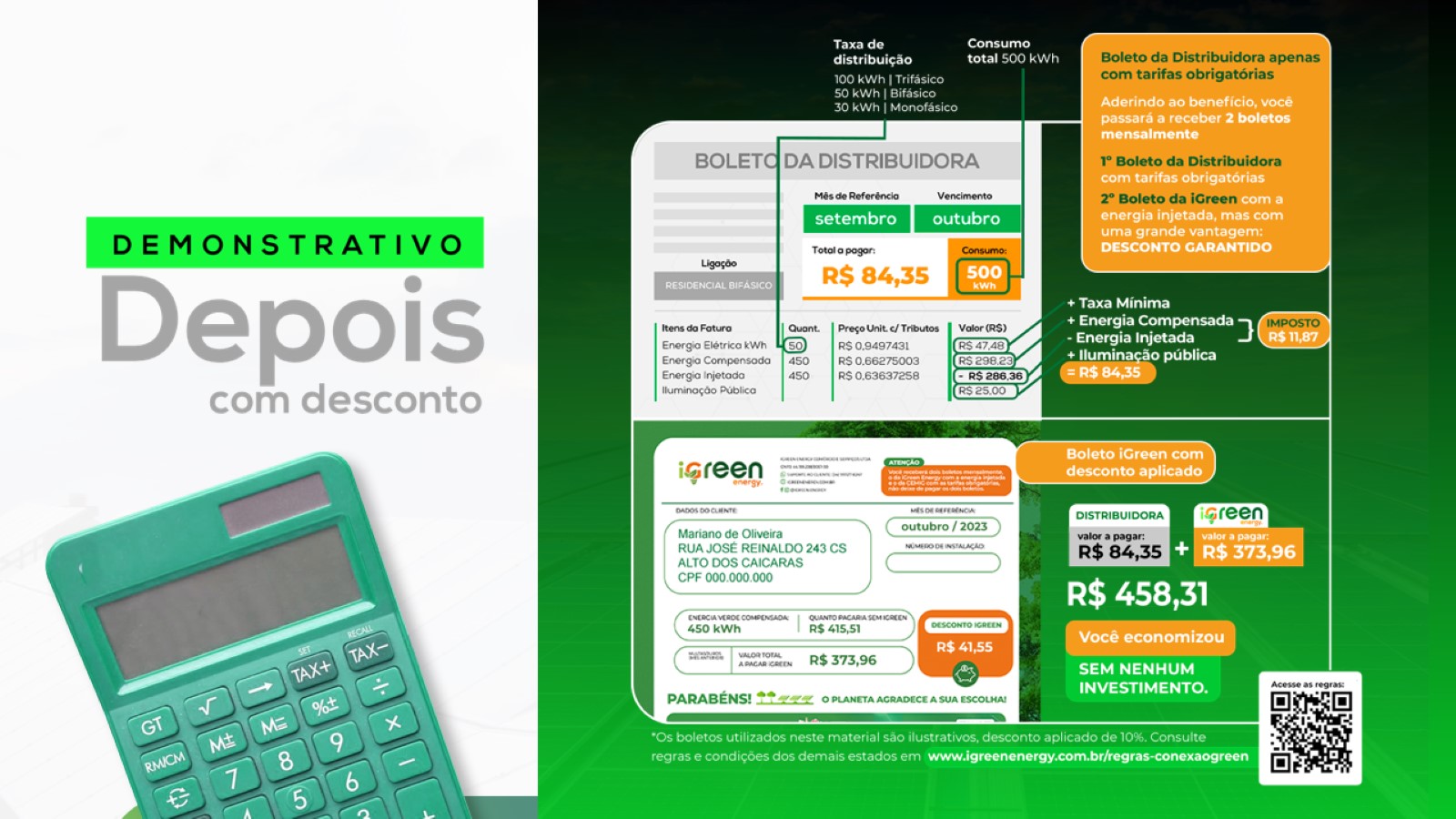 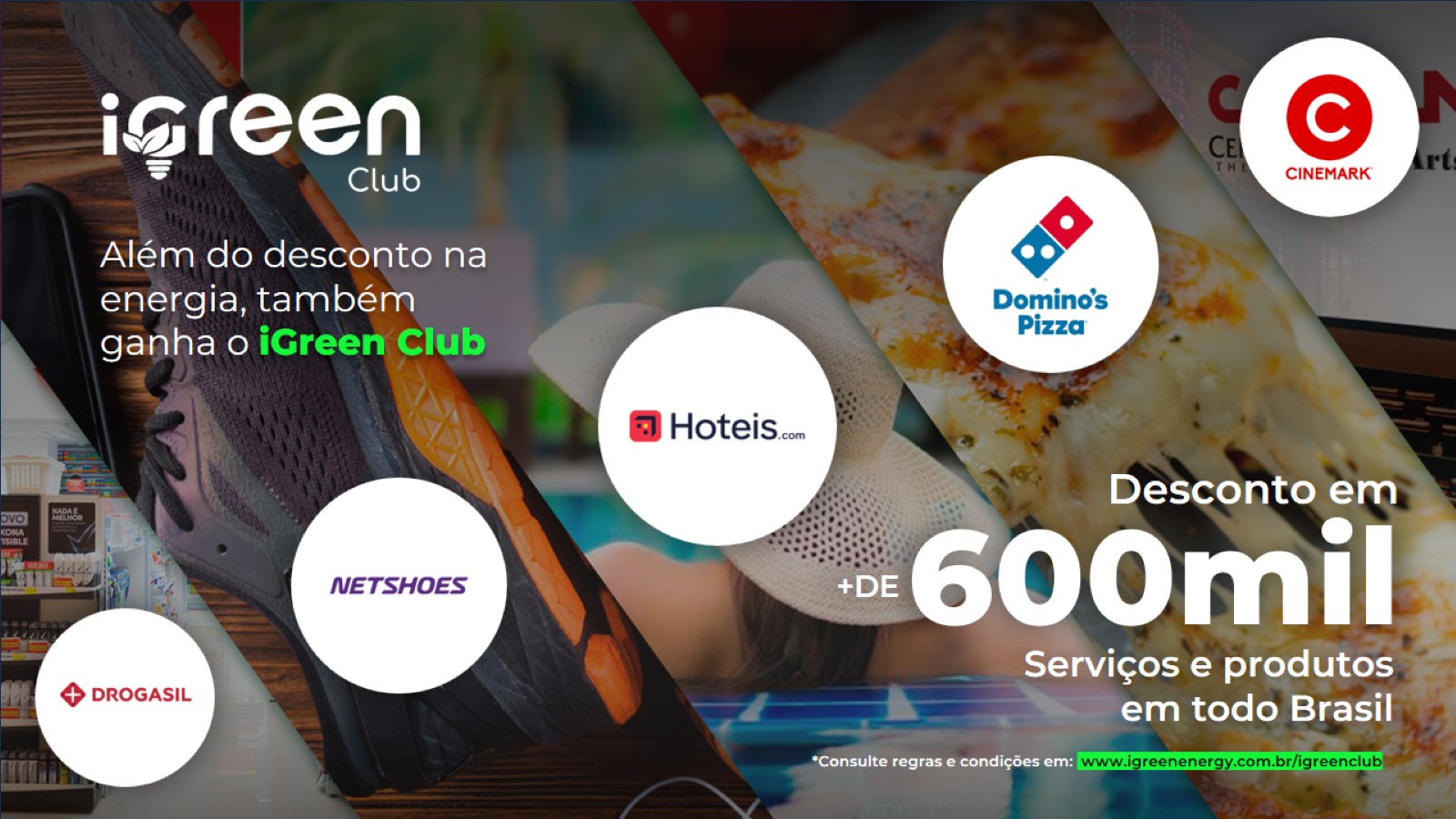 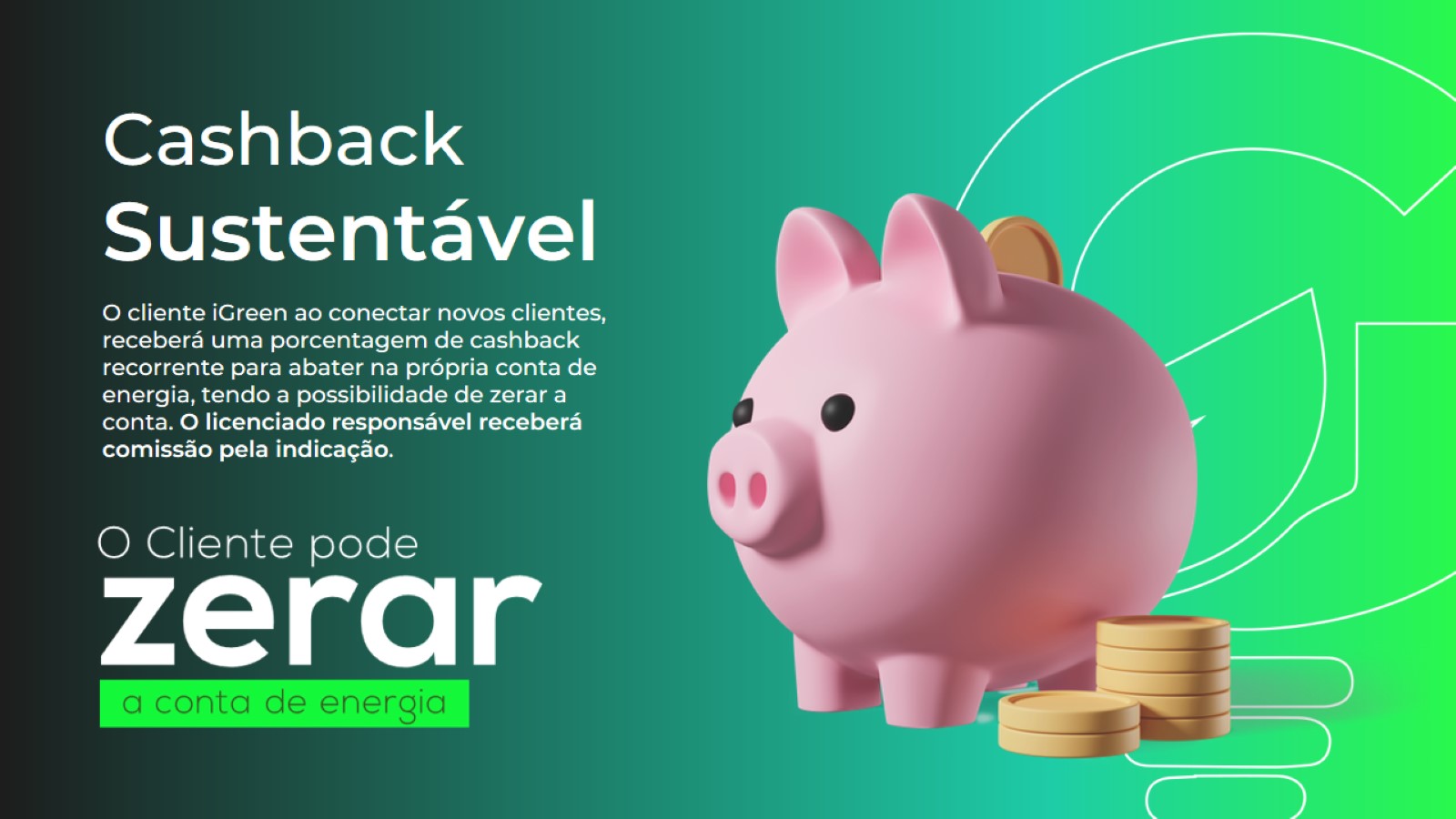 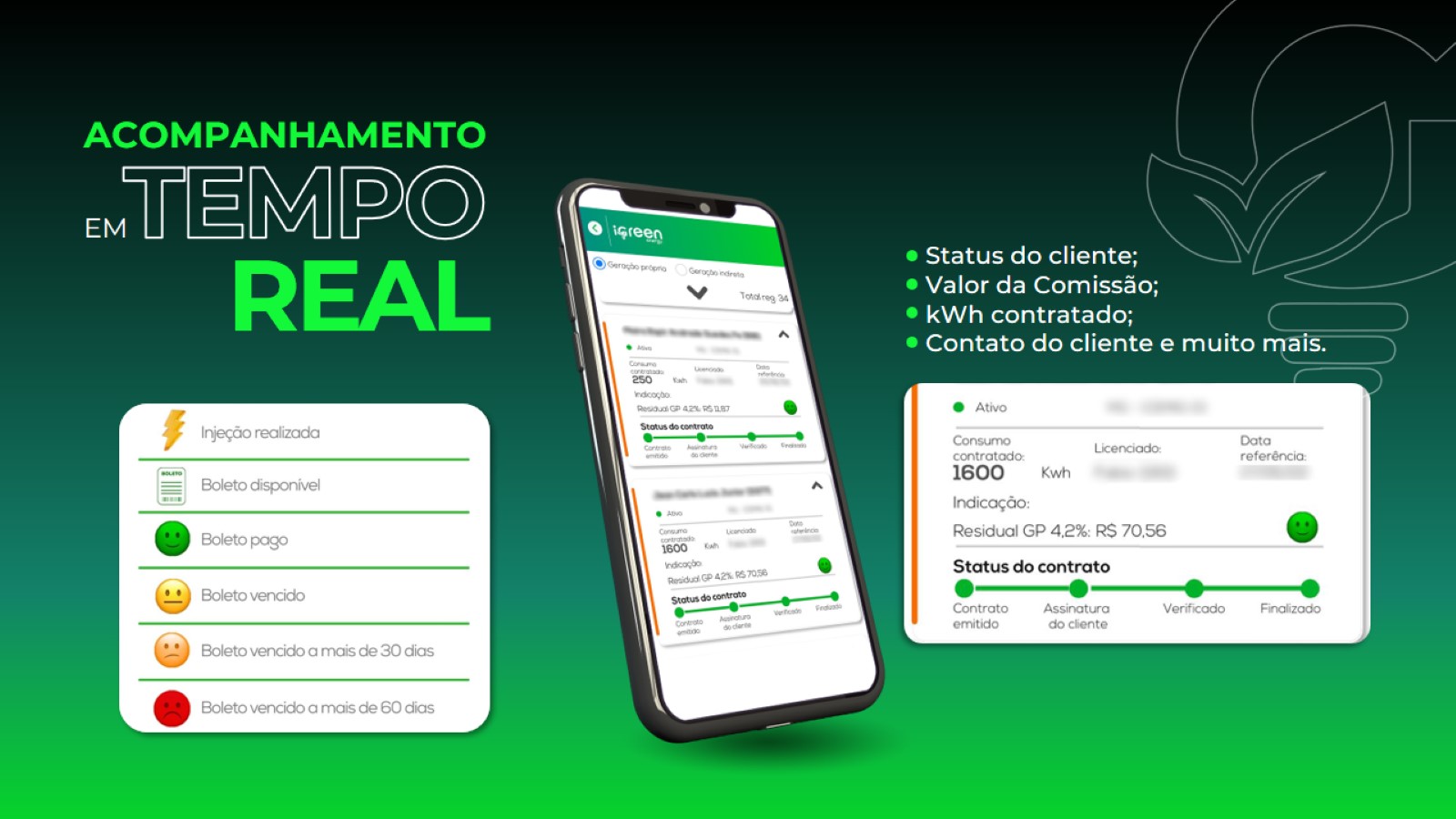 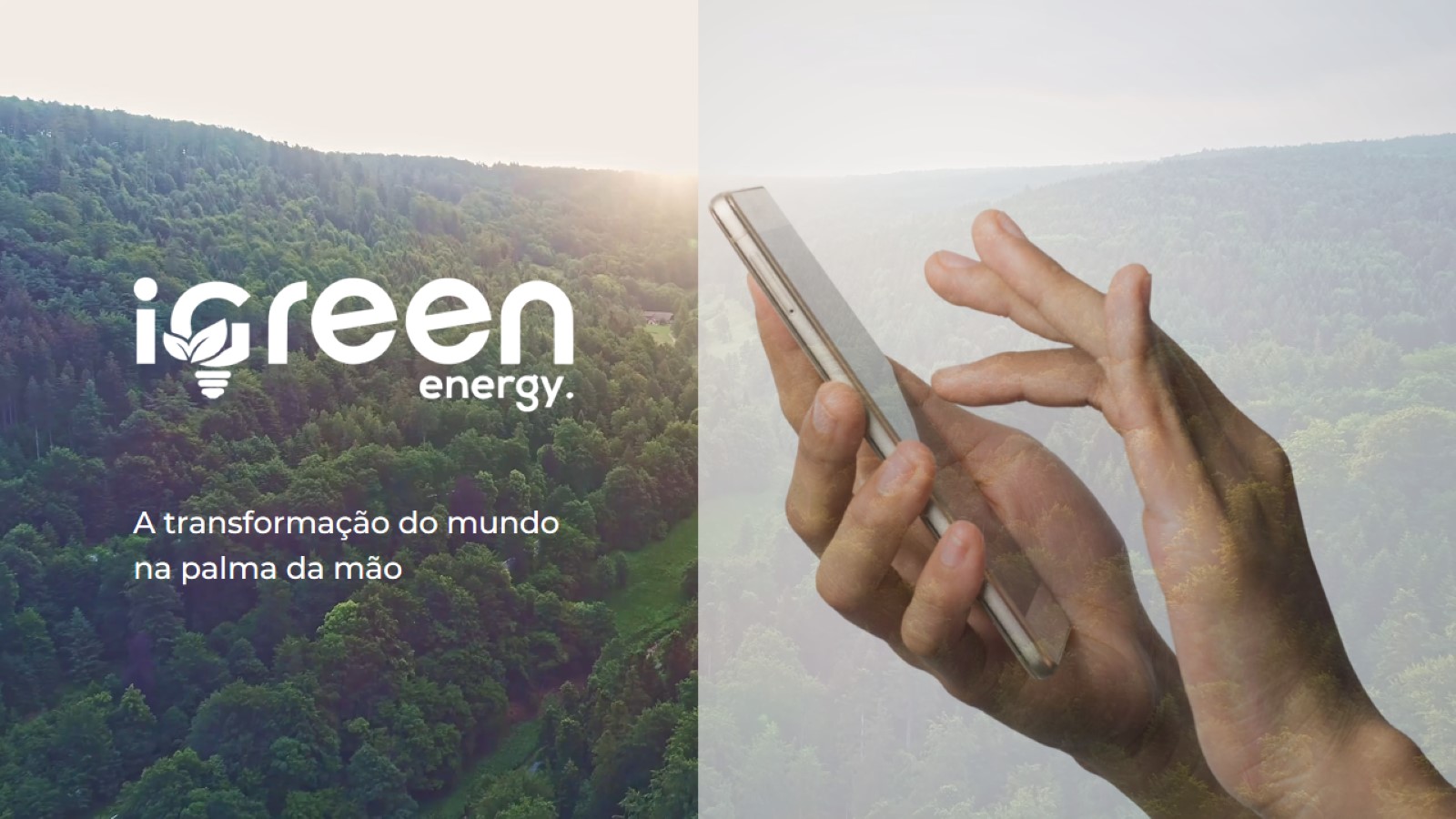 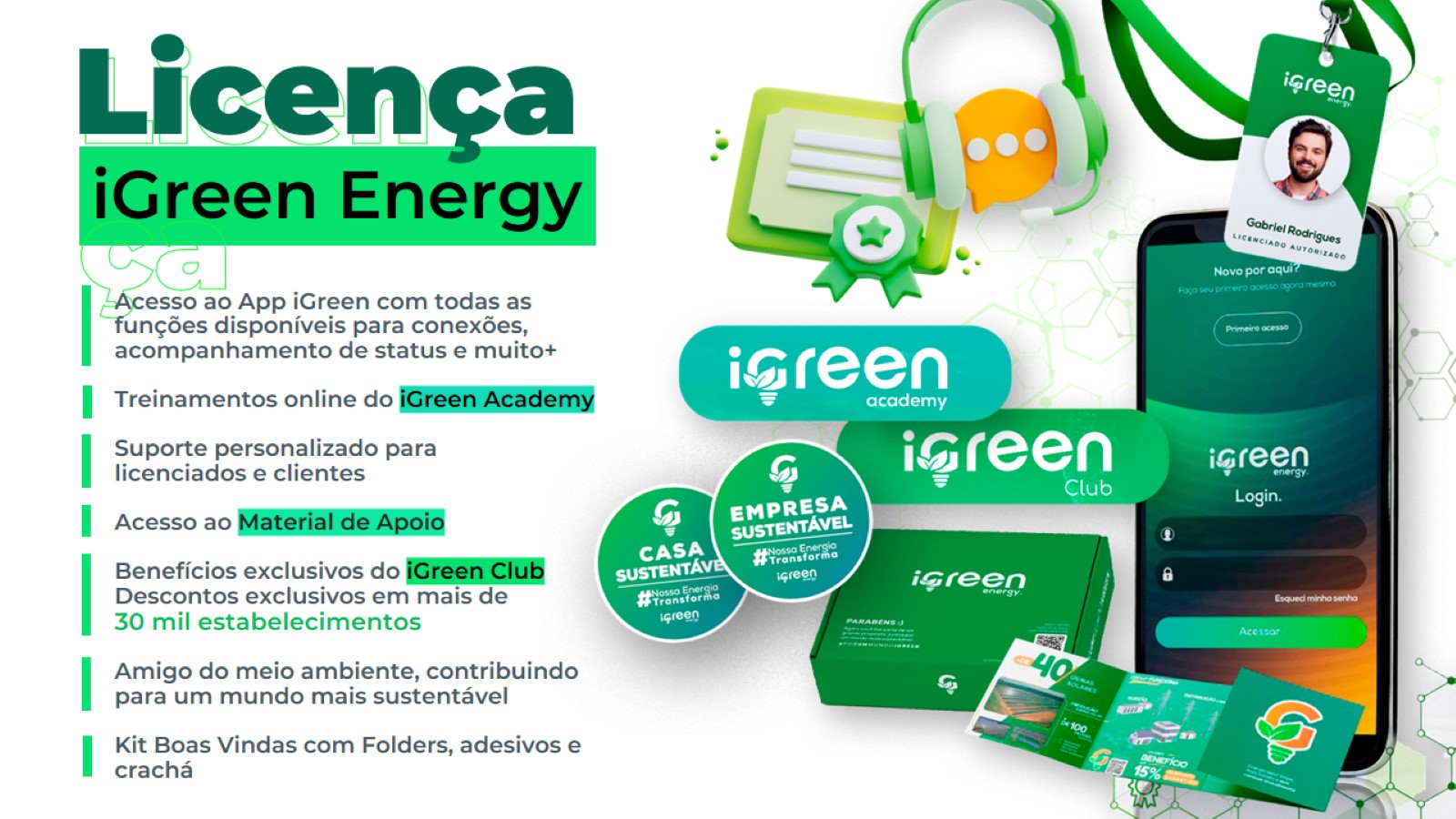 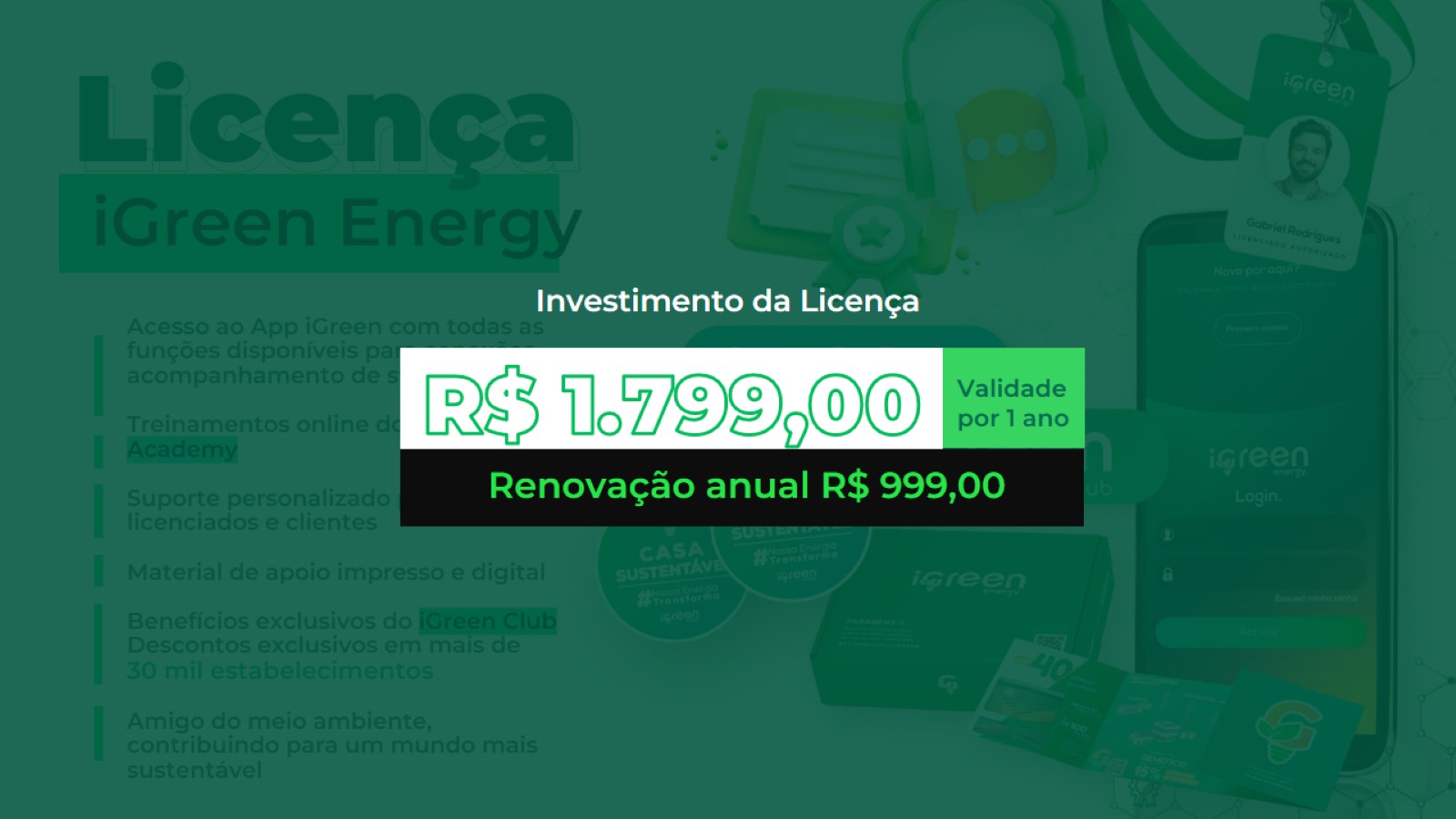 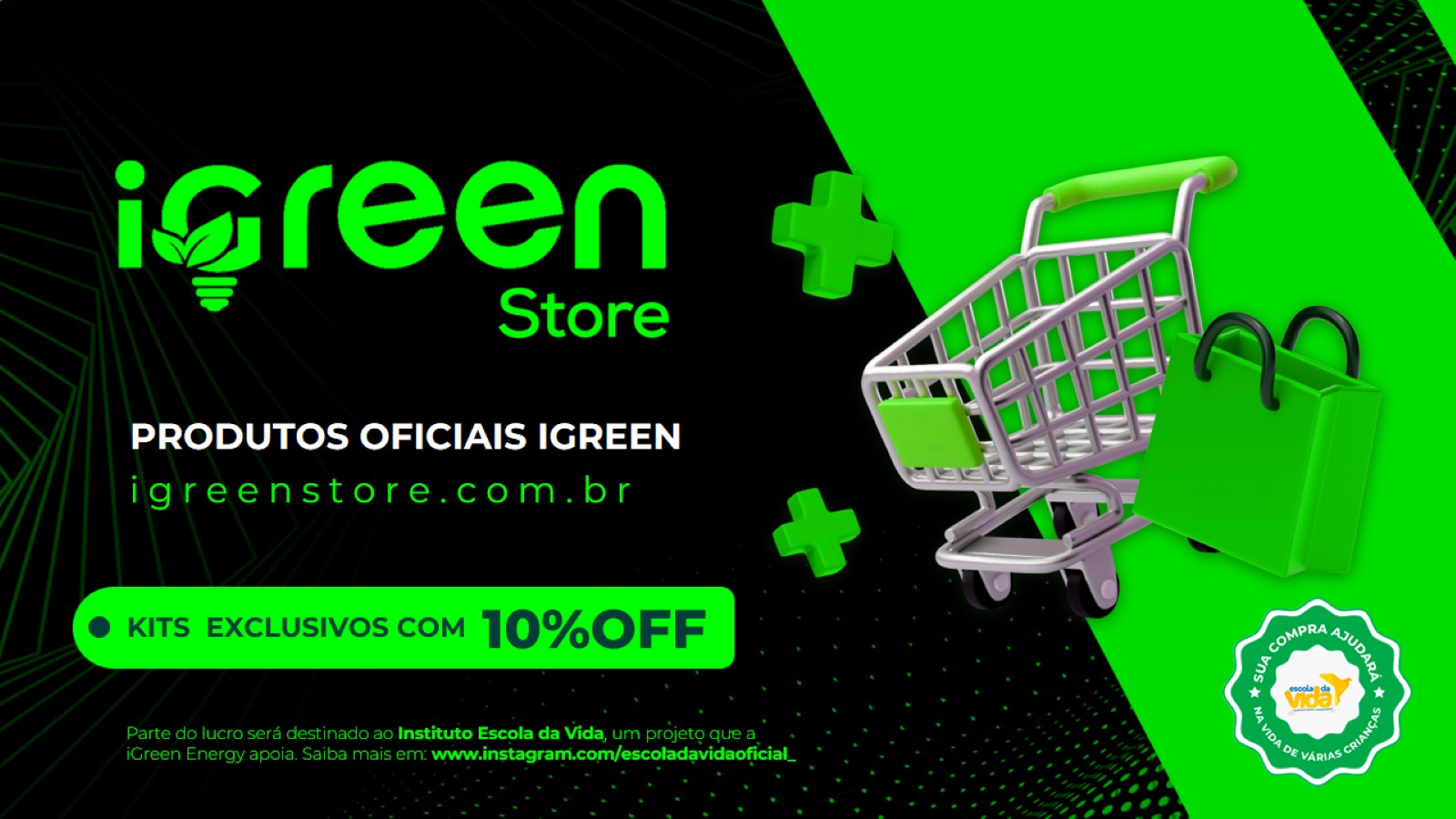 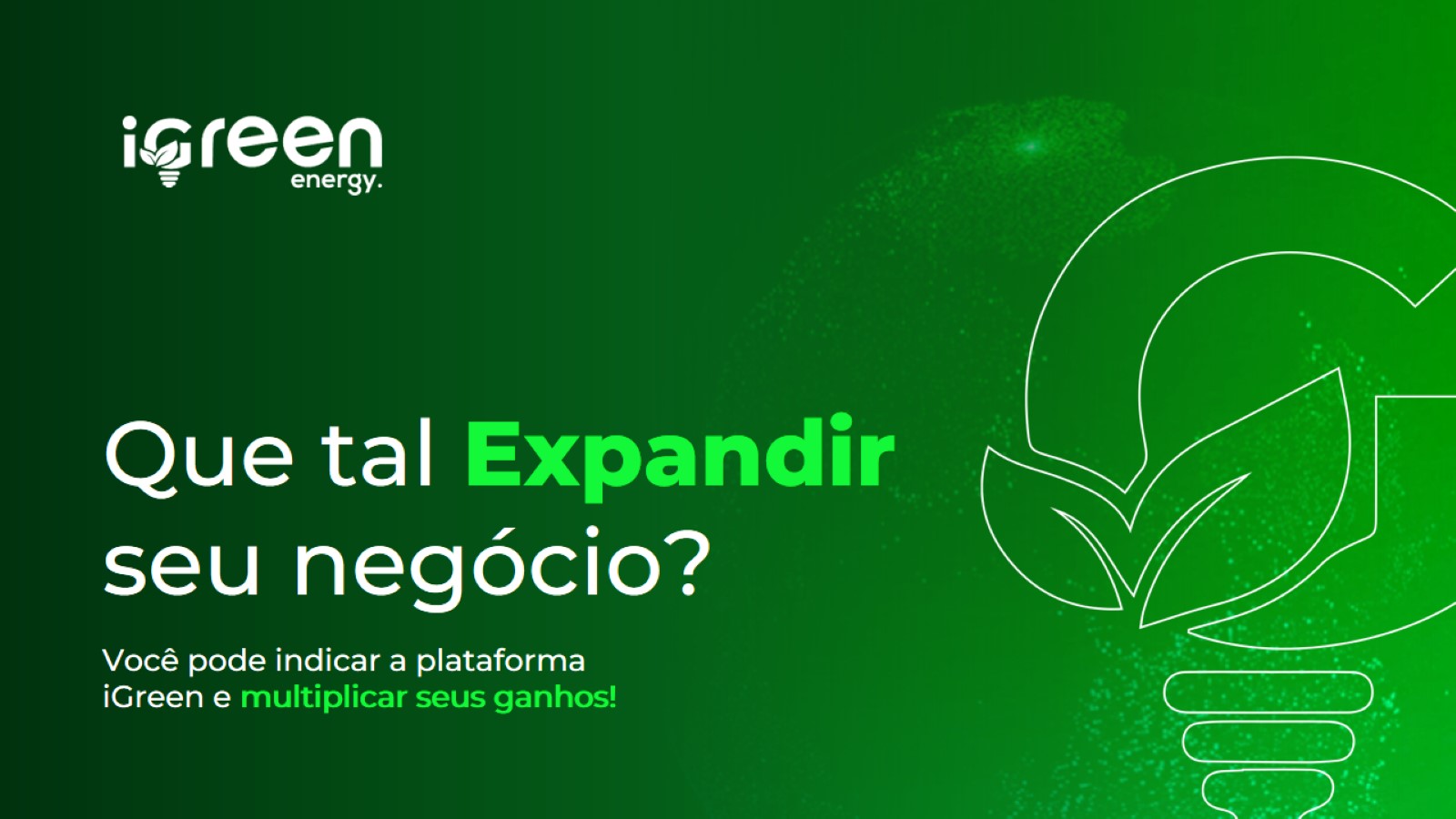 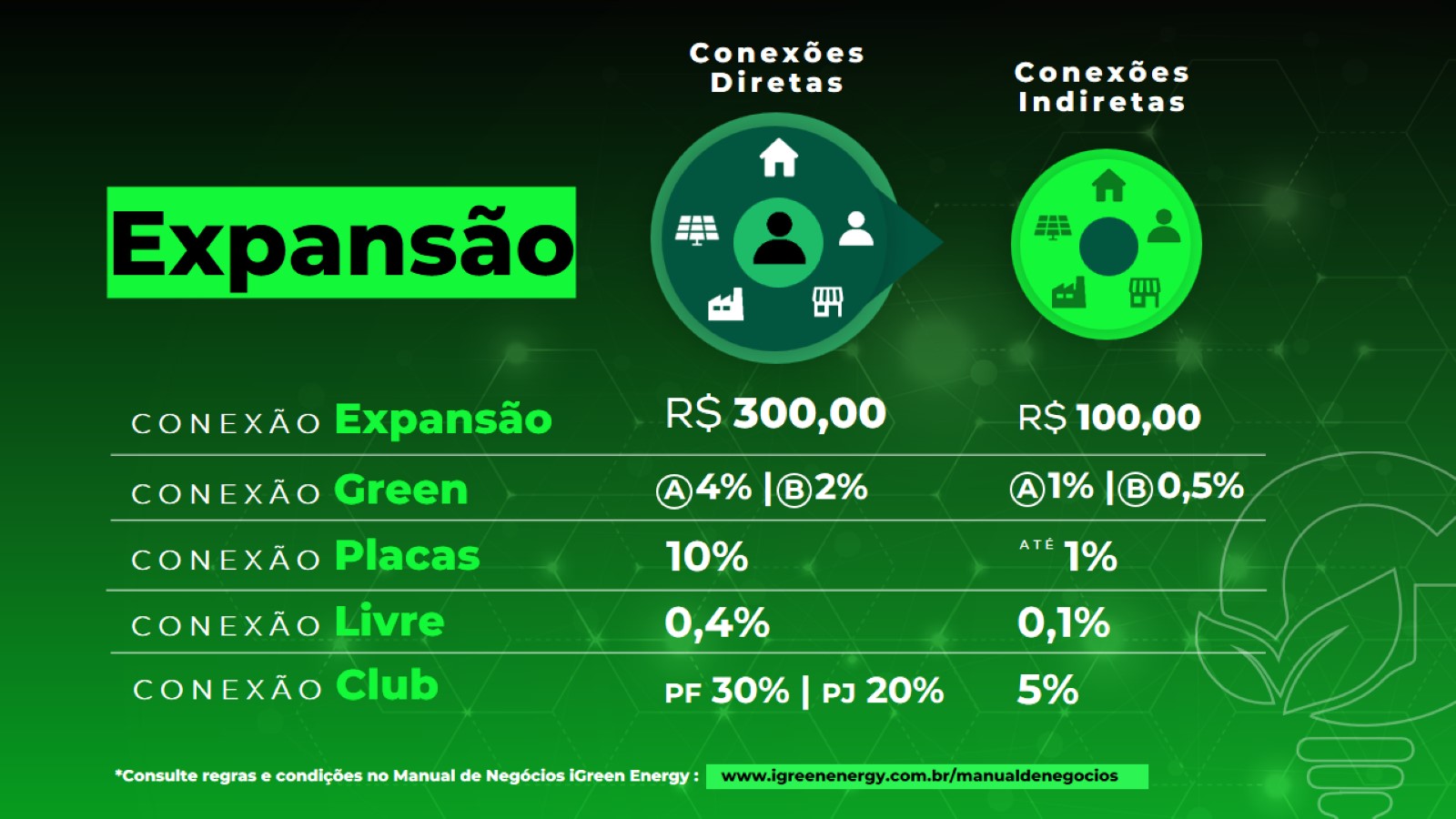 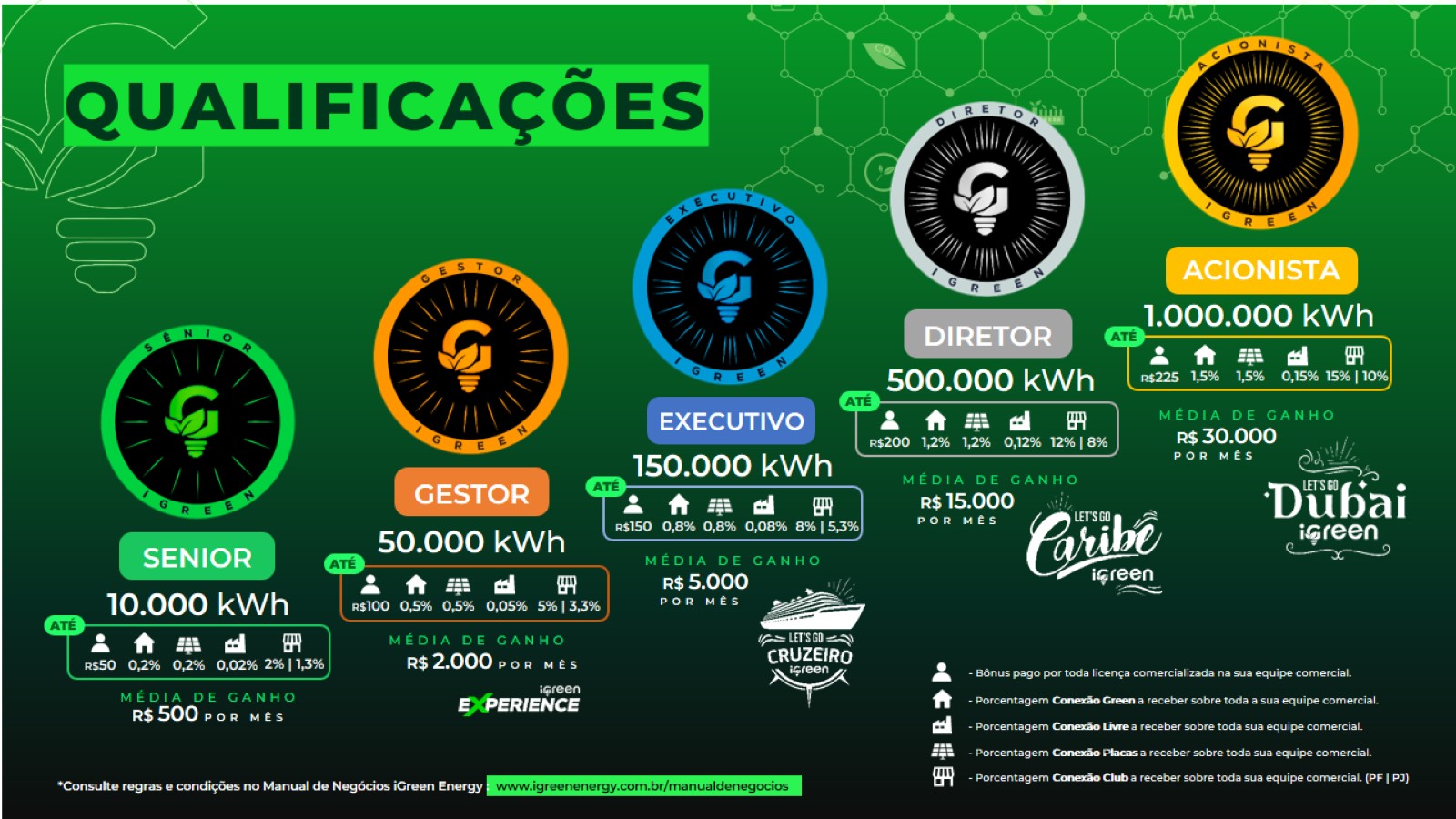 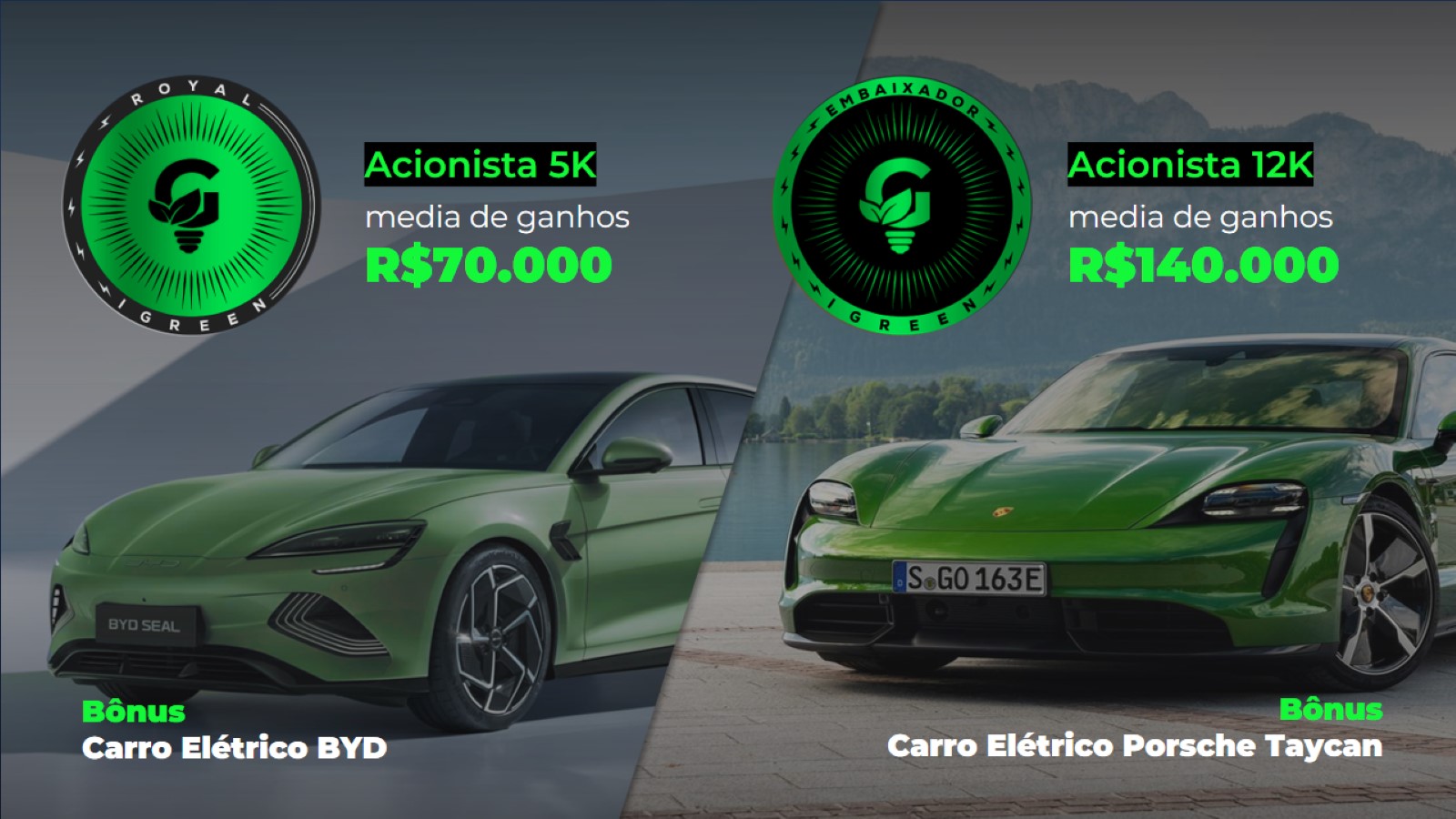 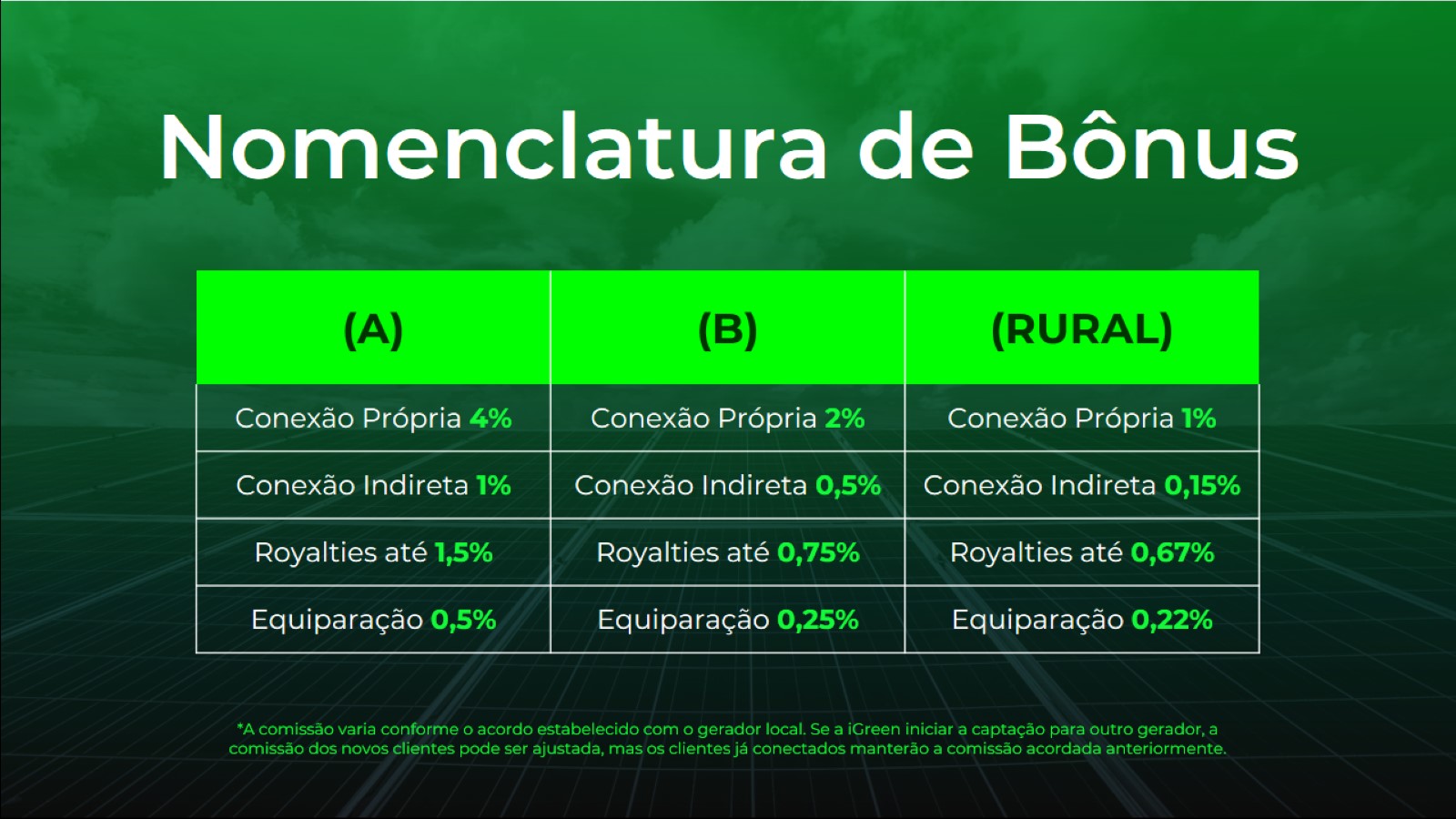 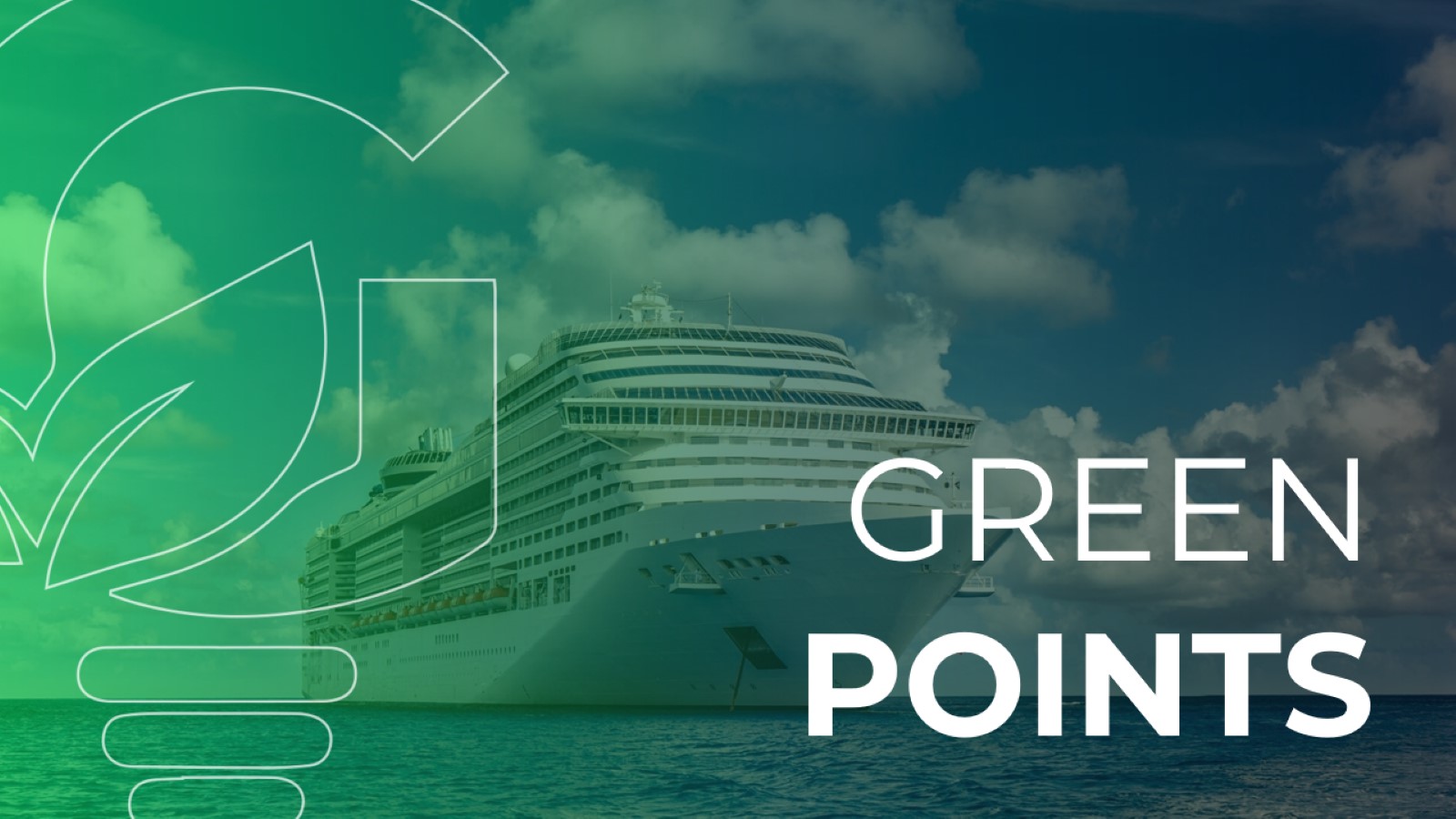 GREENPOINTS
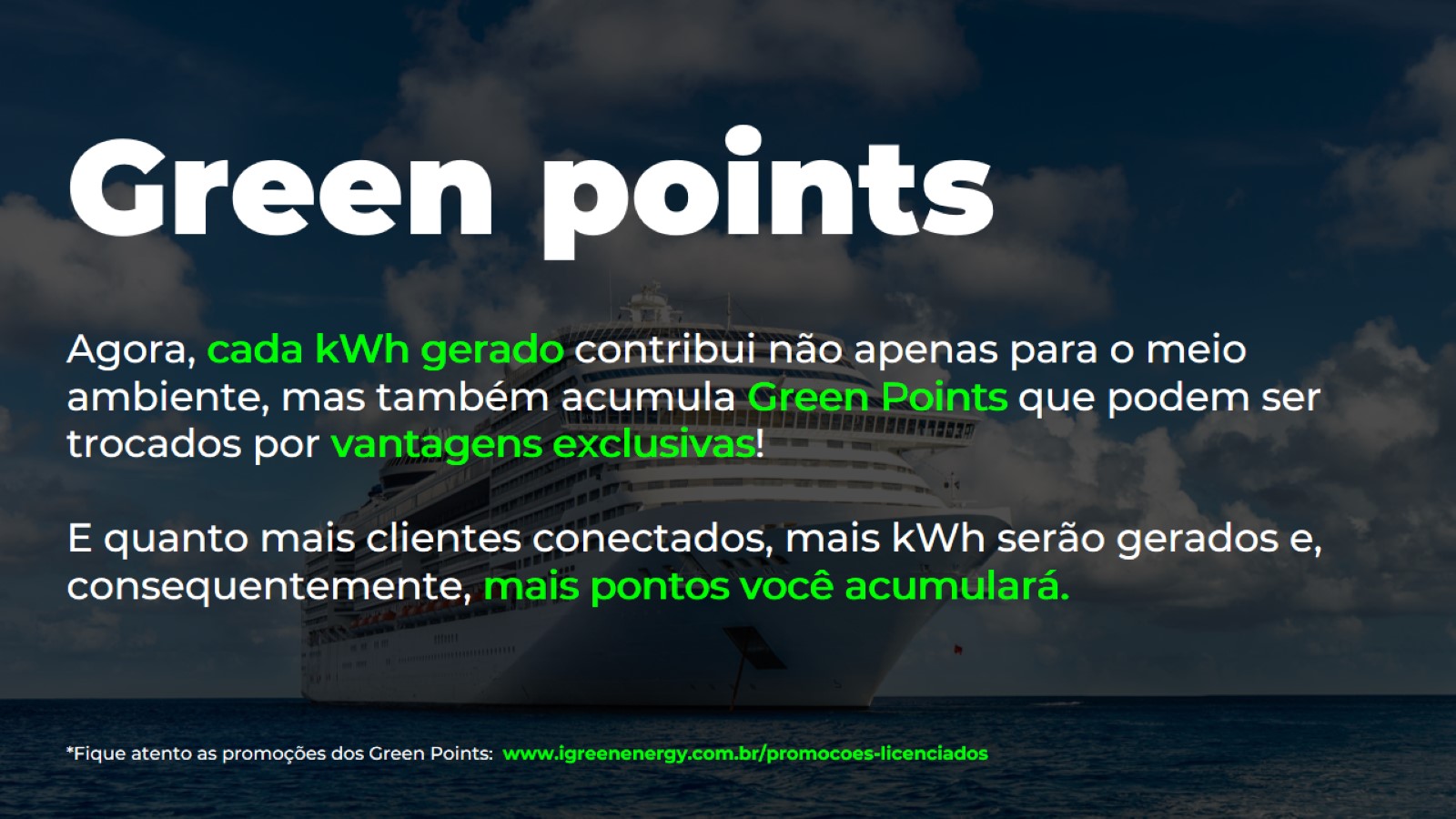 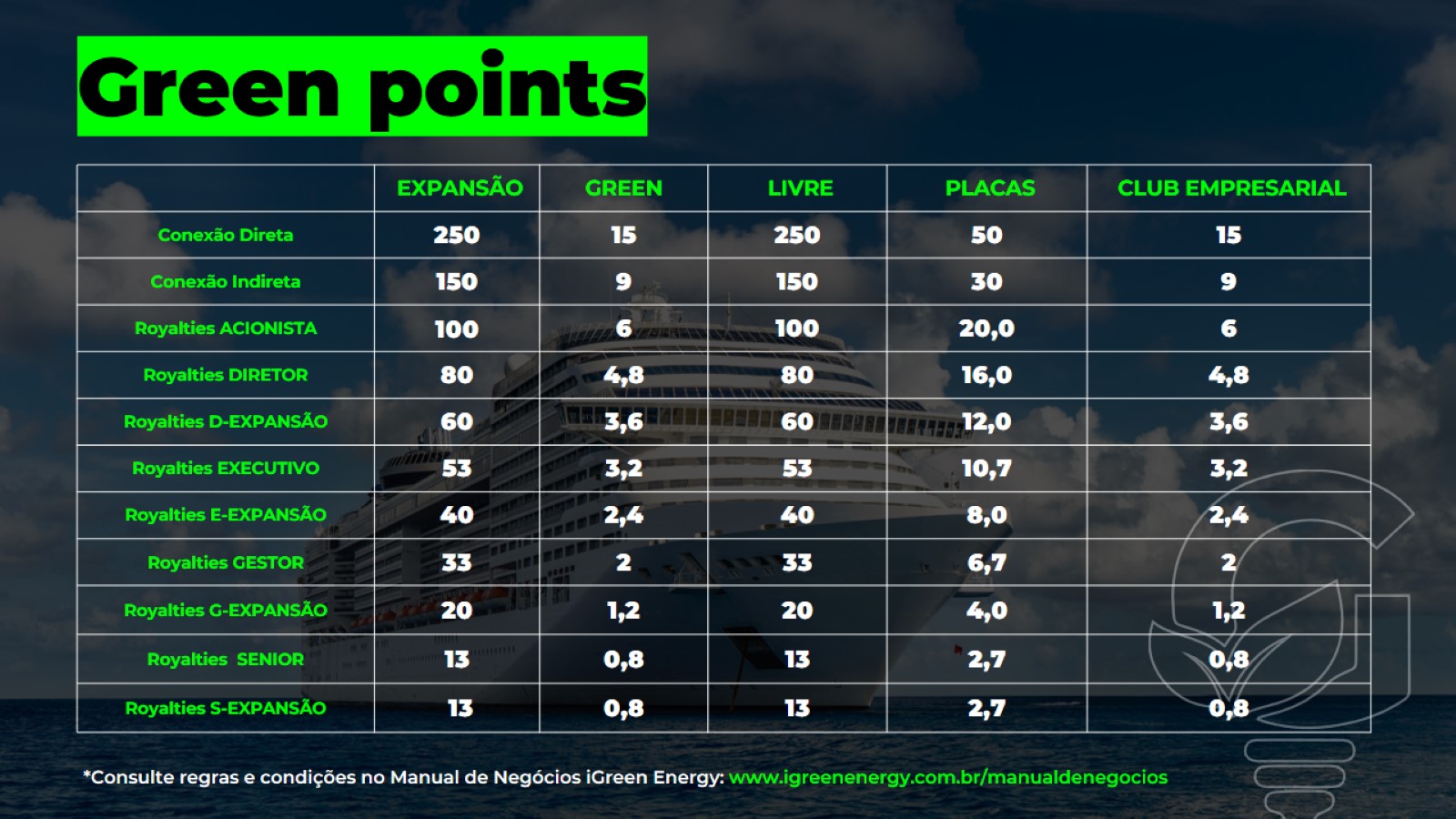 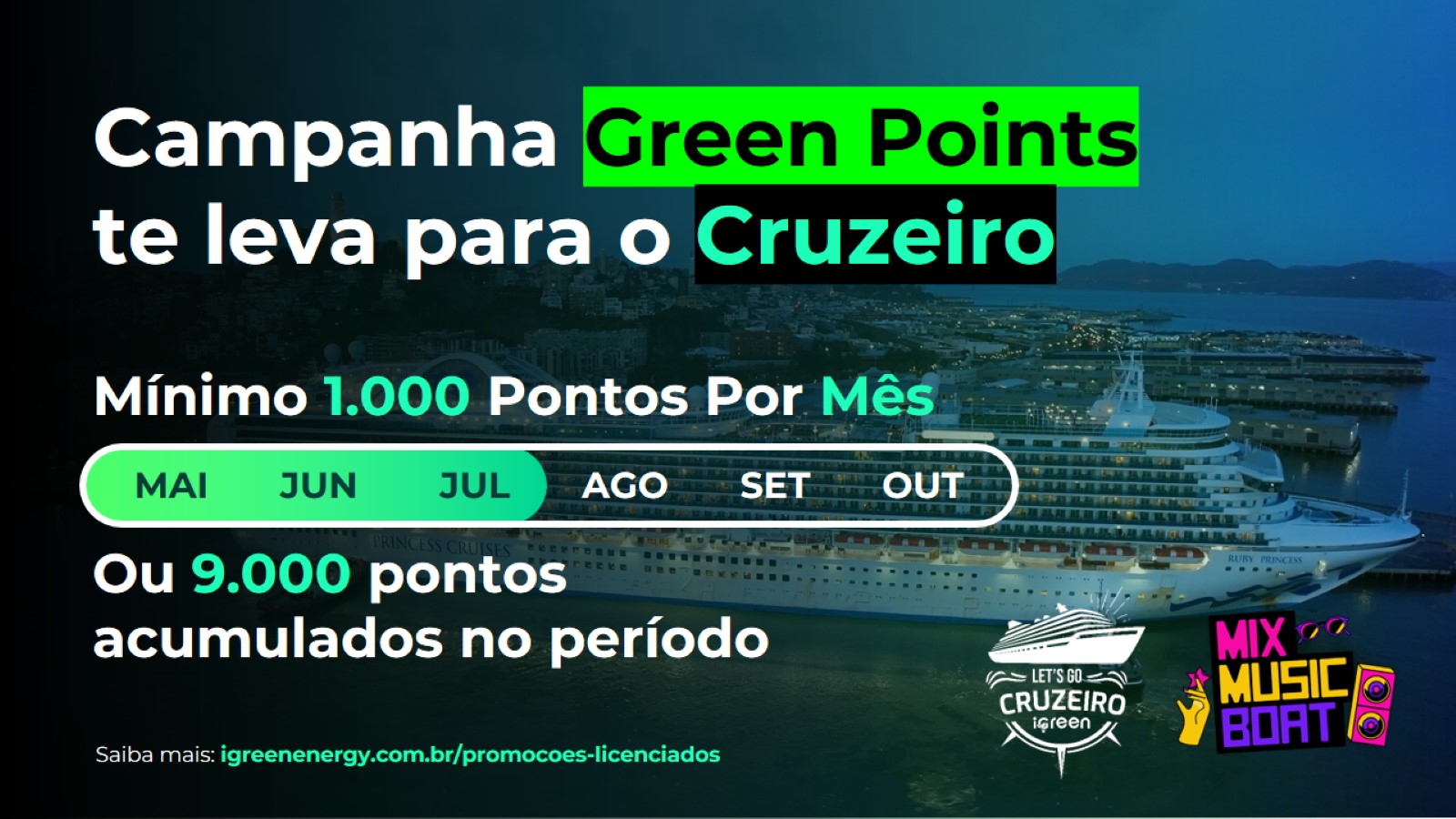 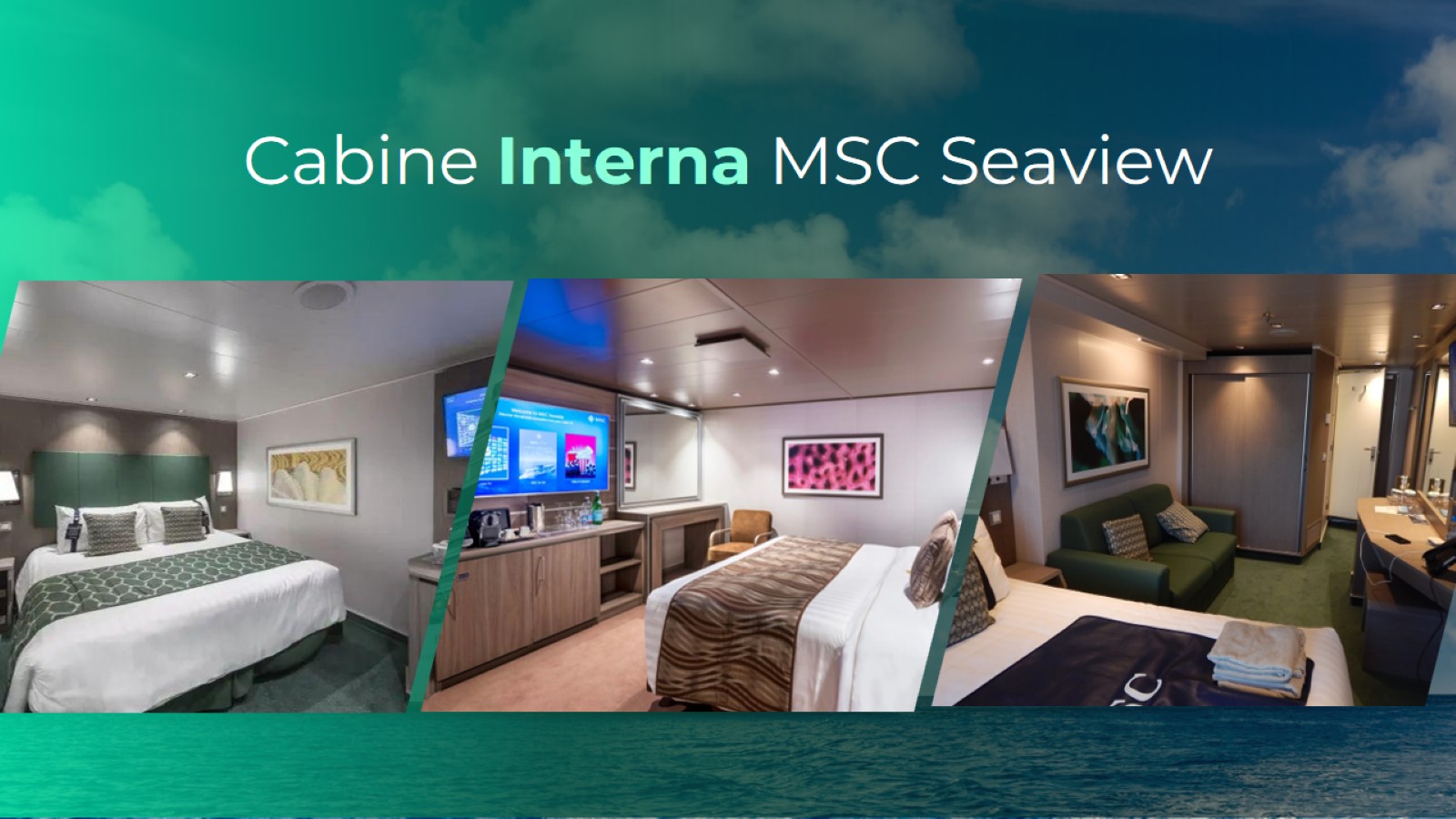 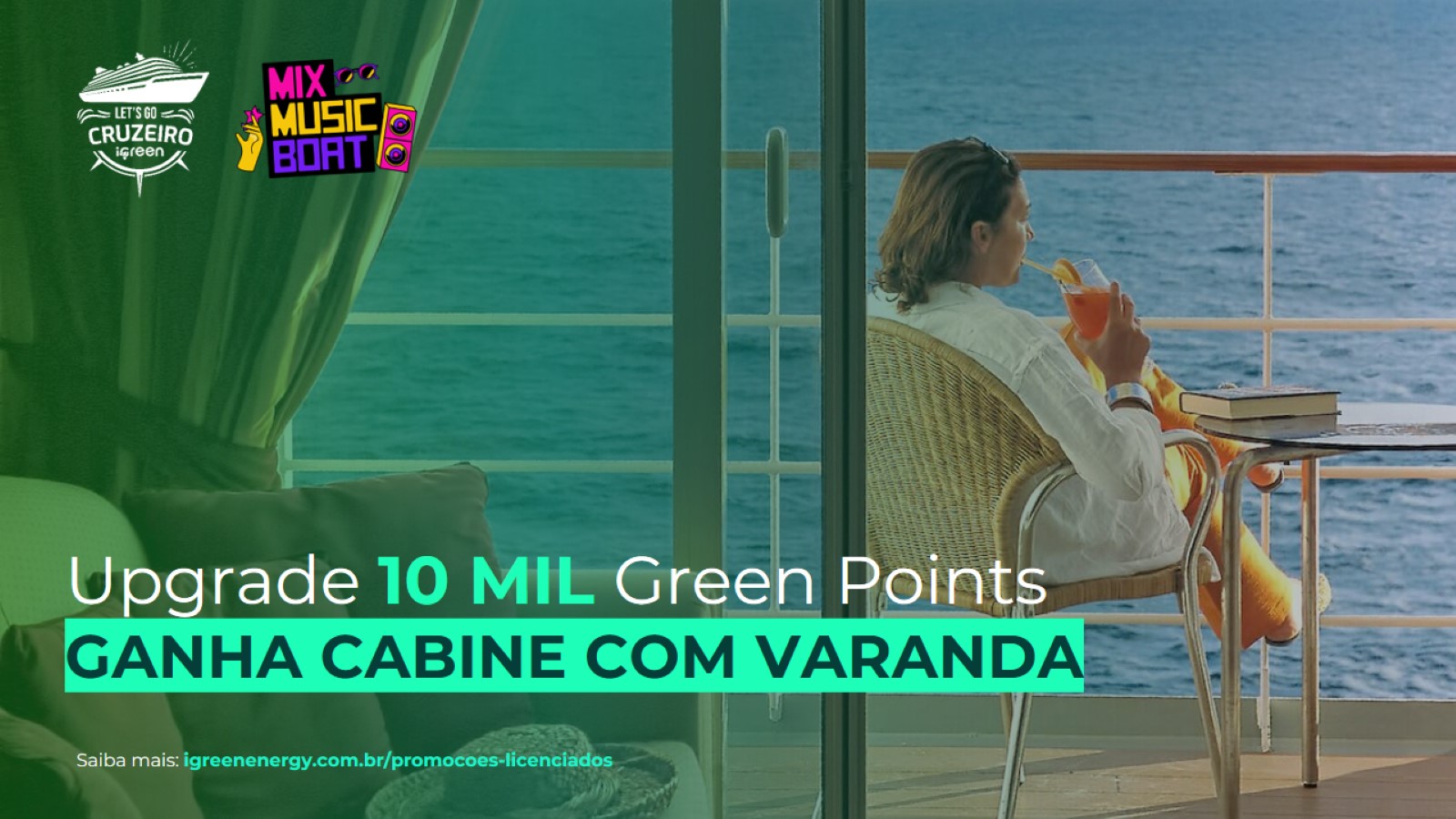 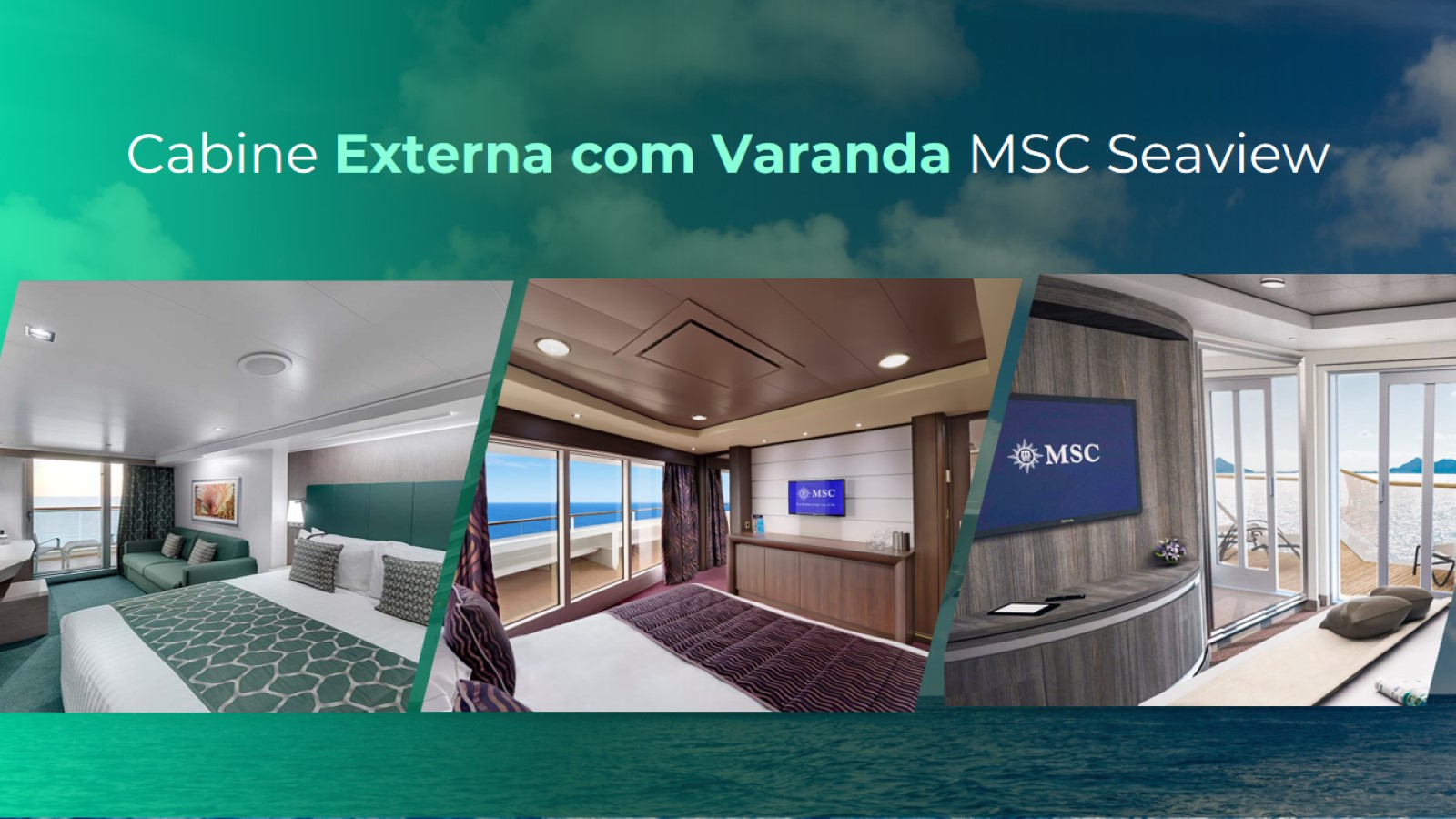 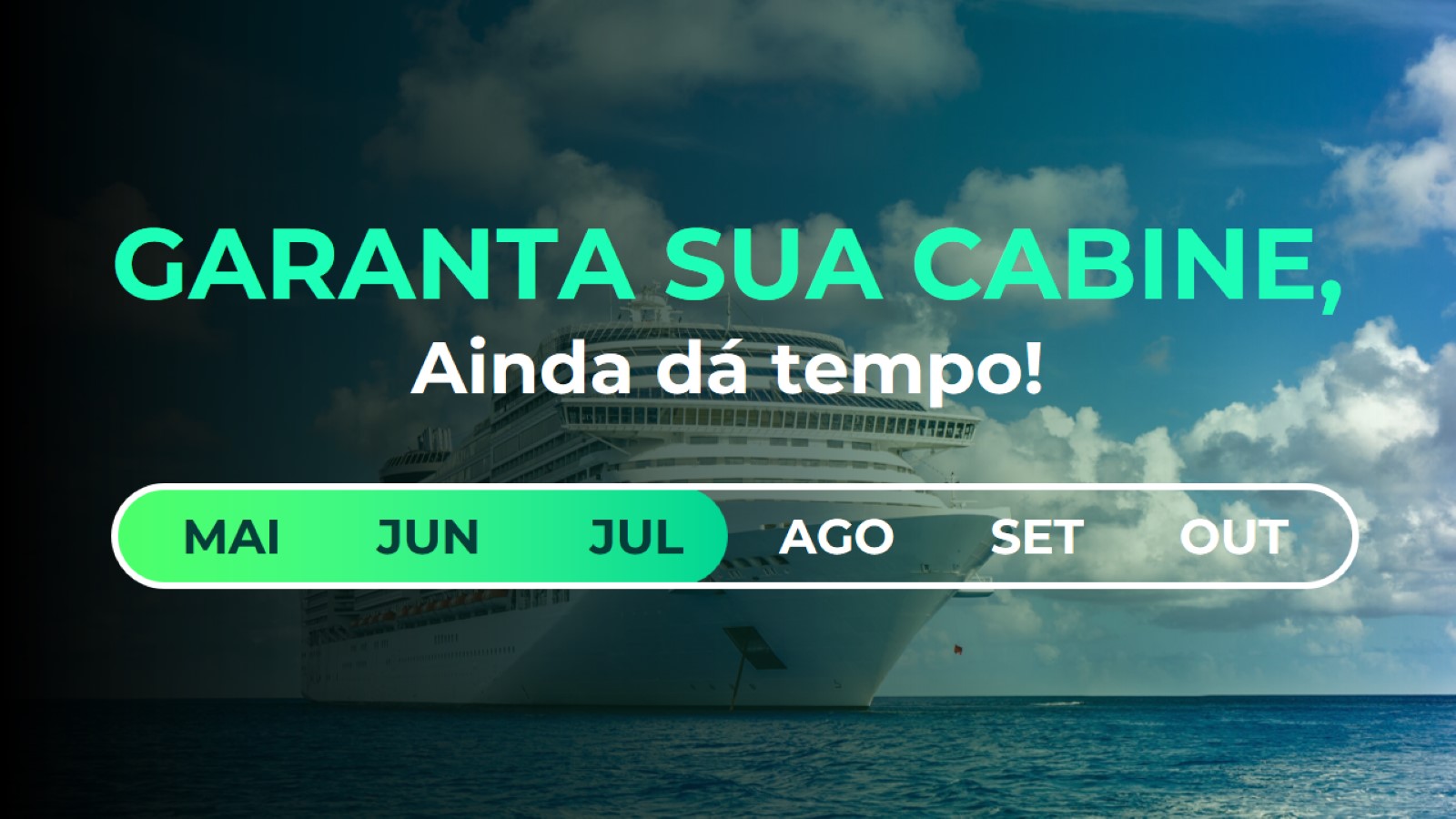 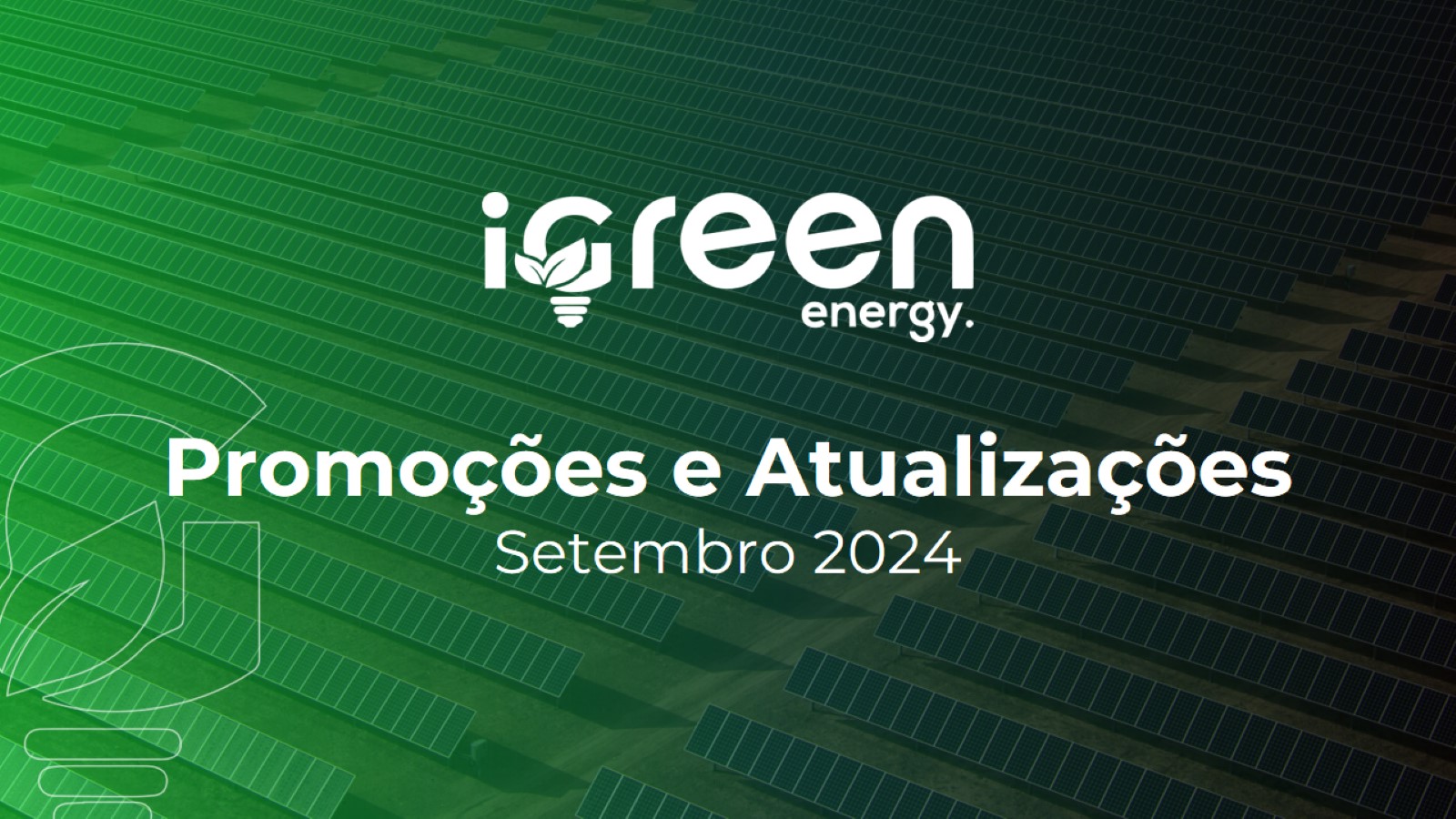 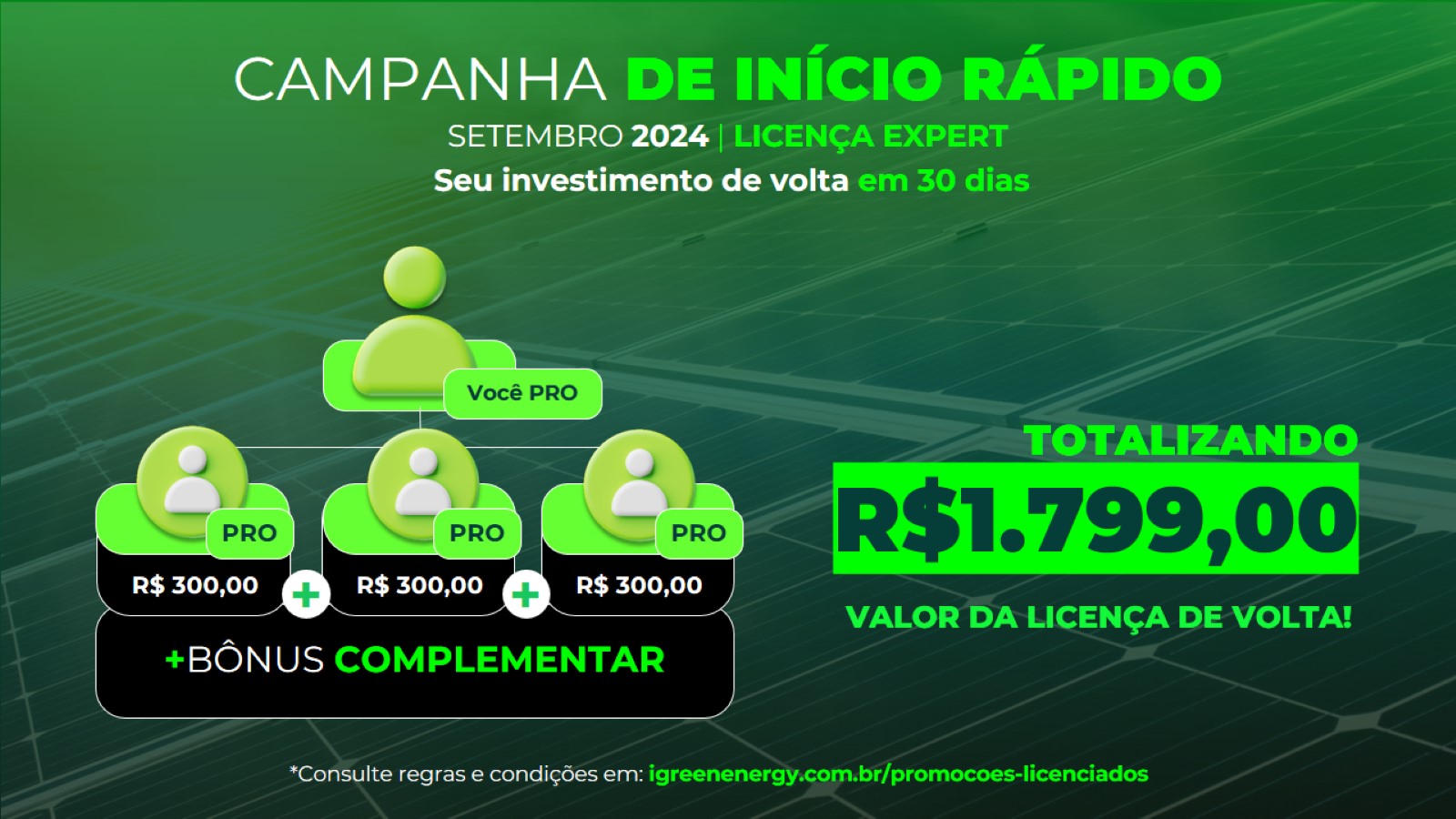 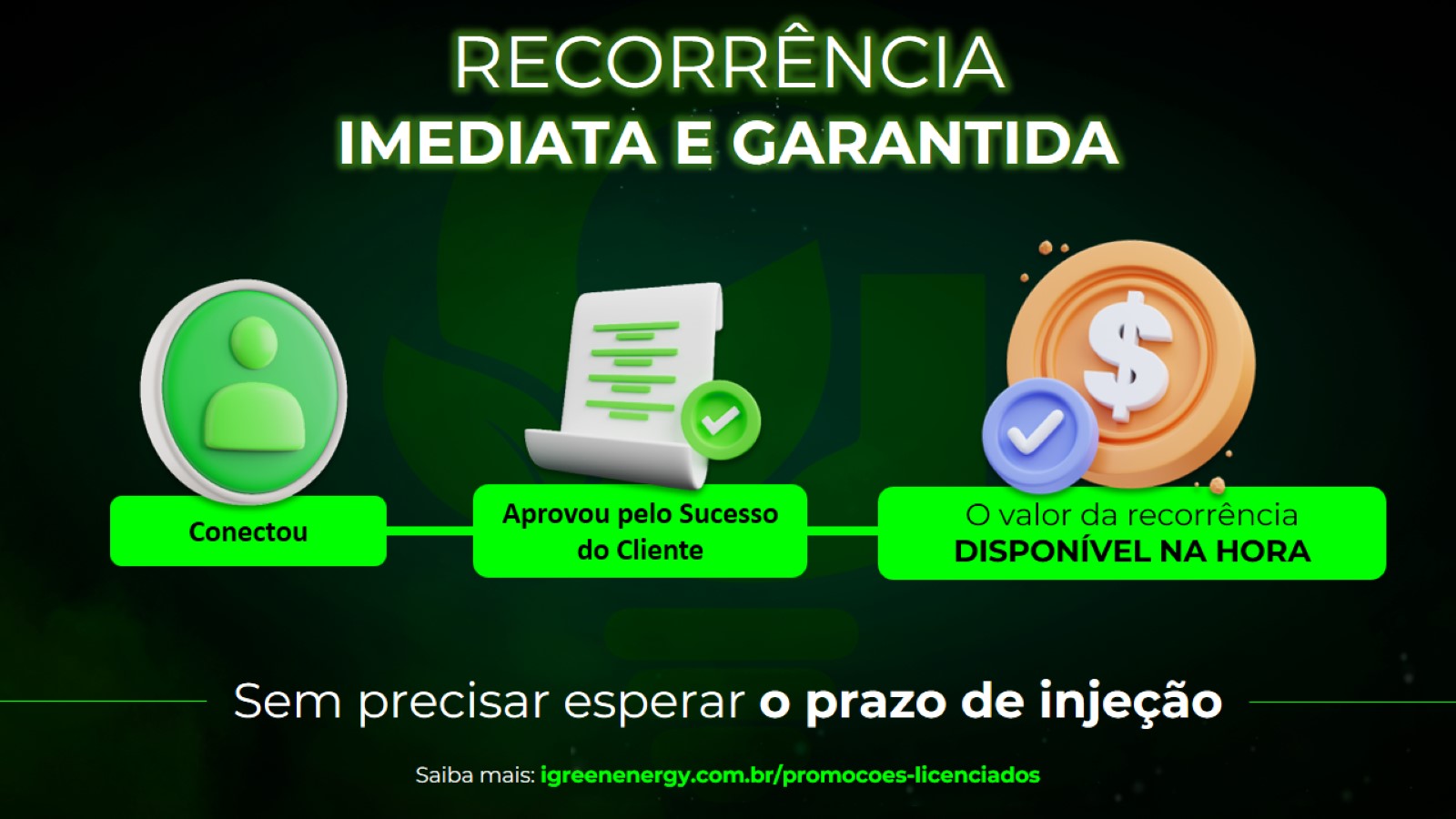 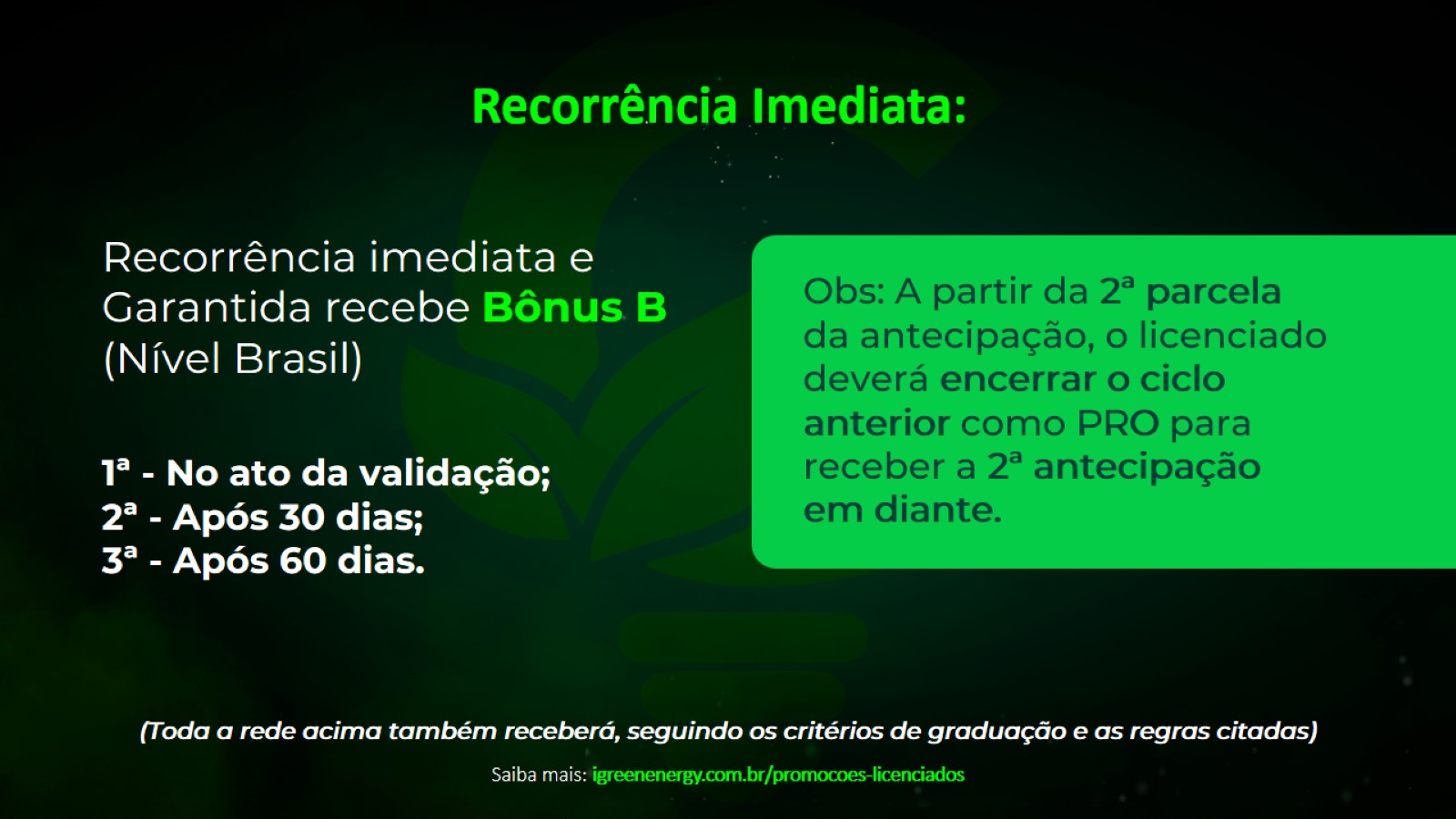 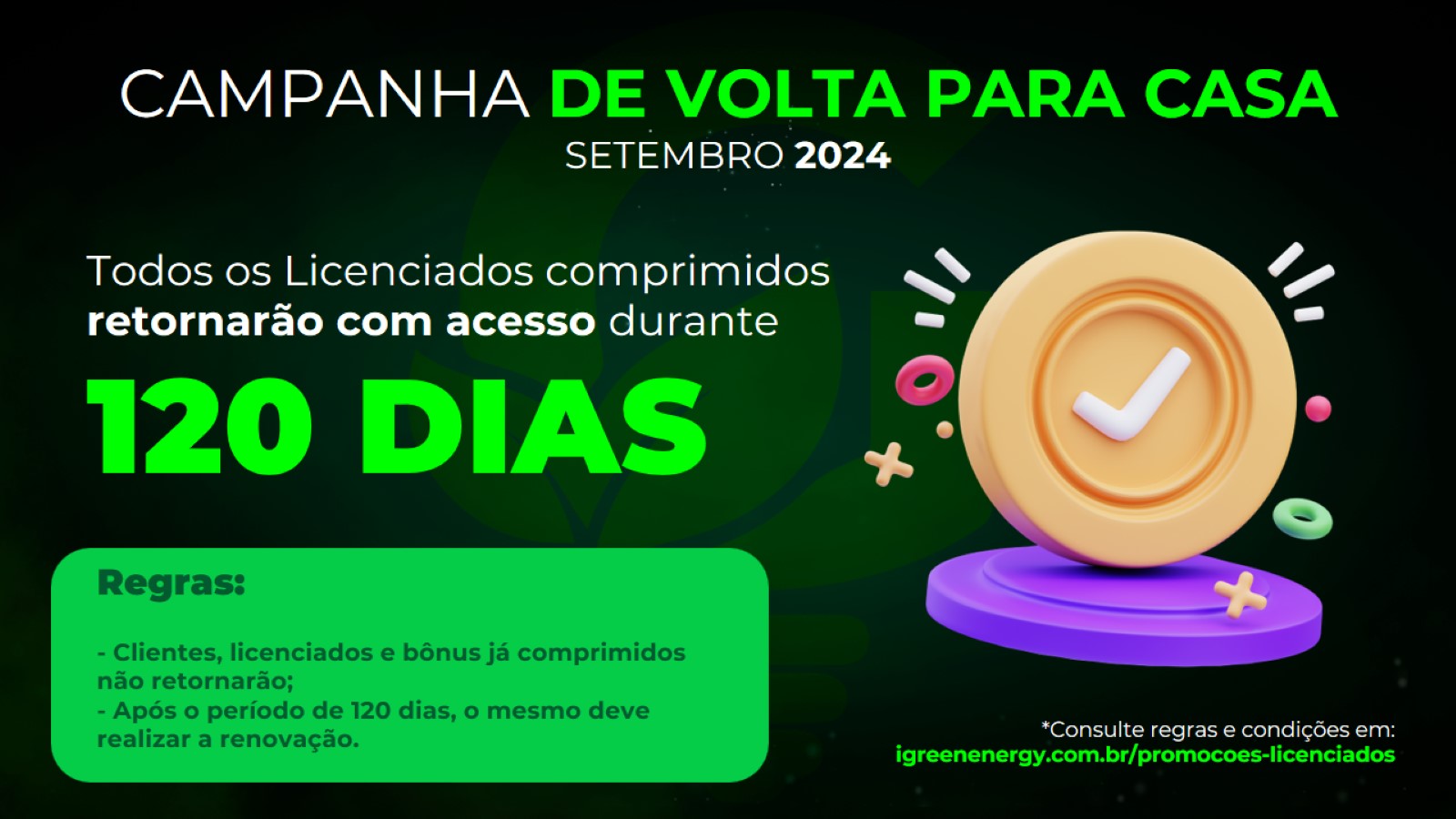 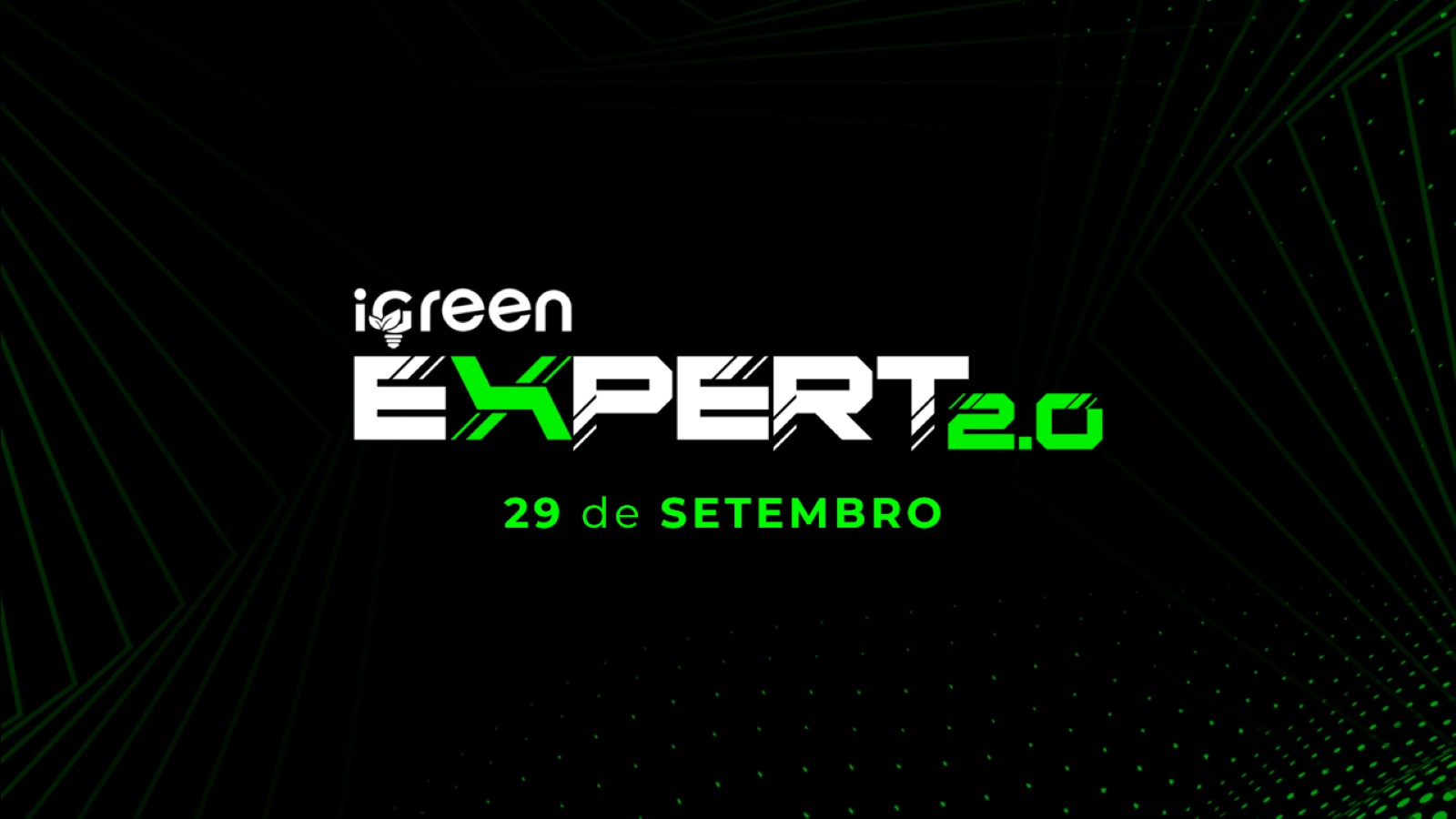 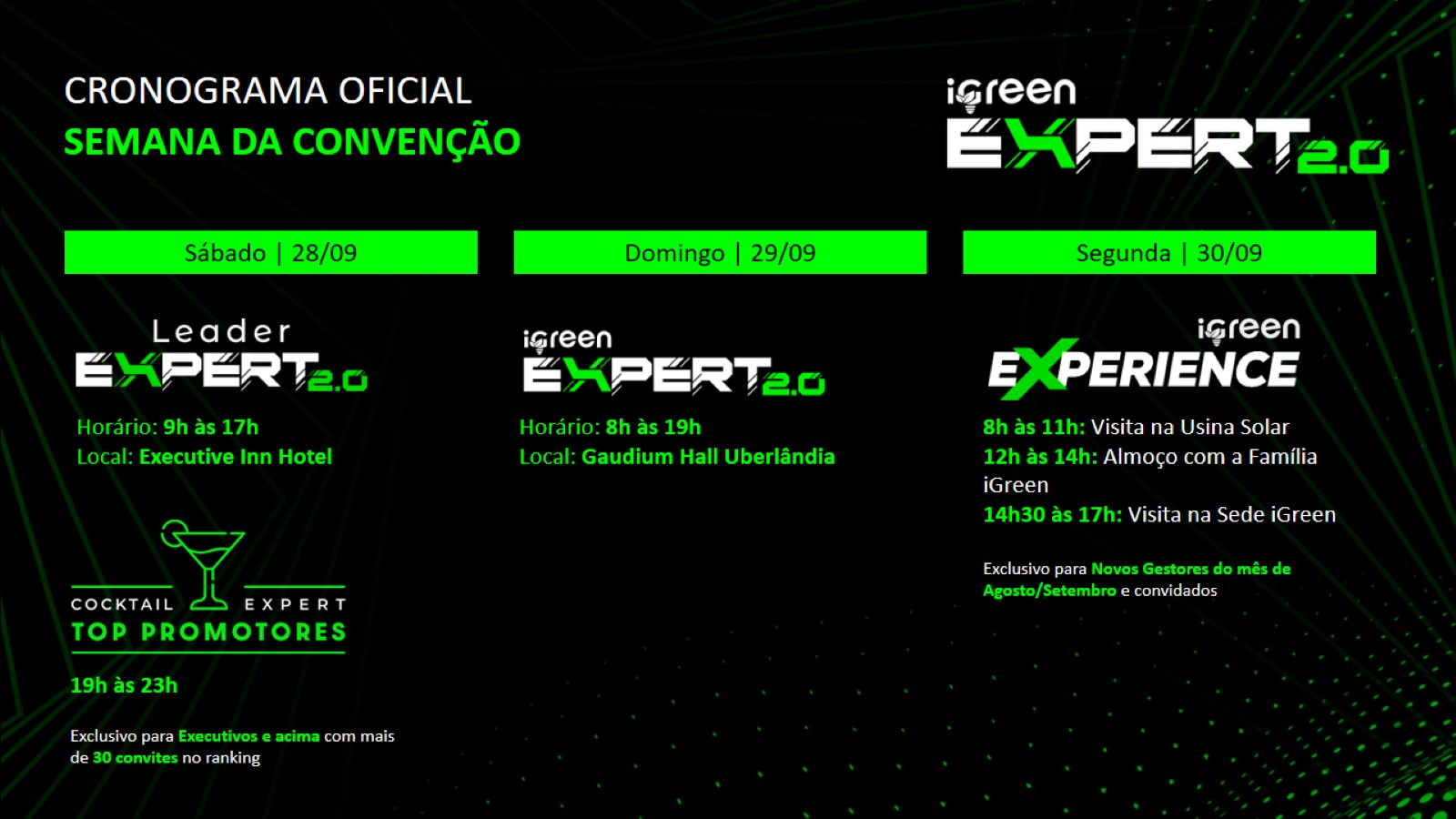 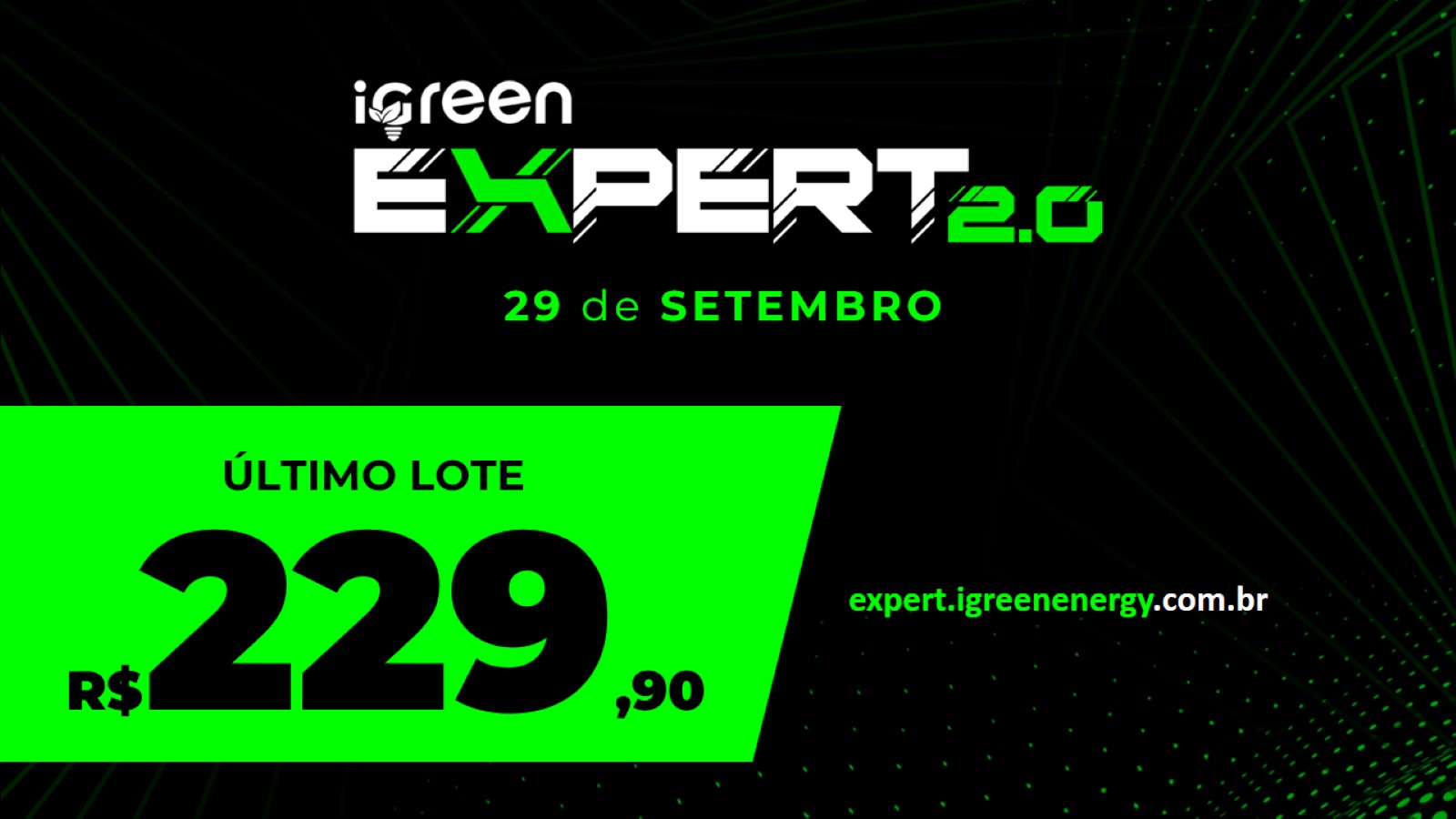 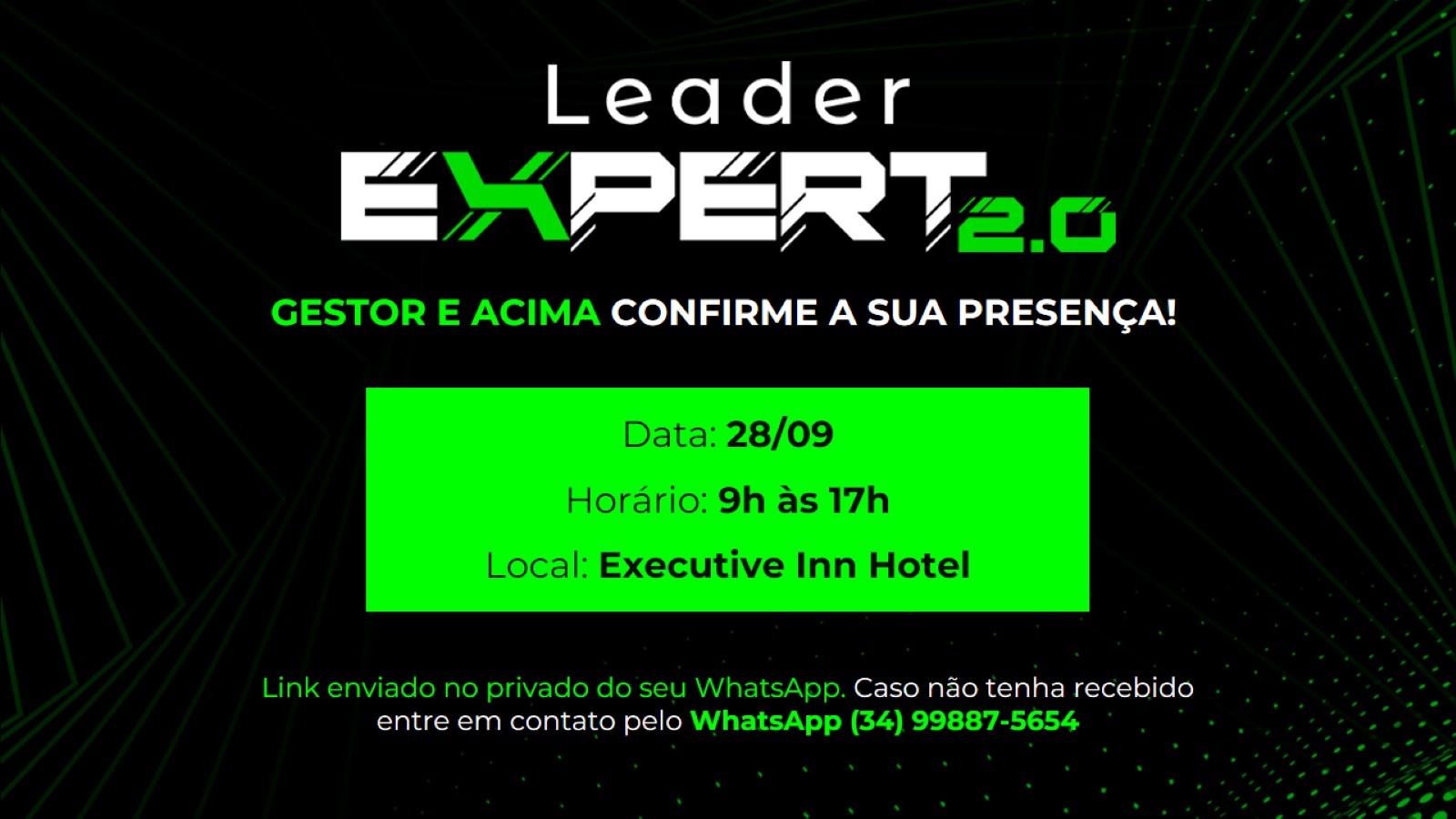 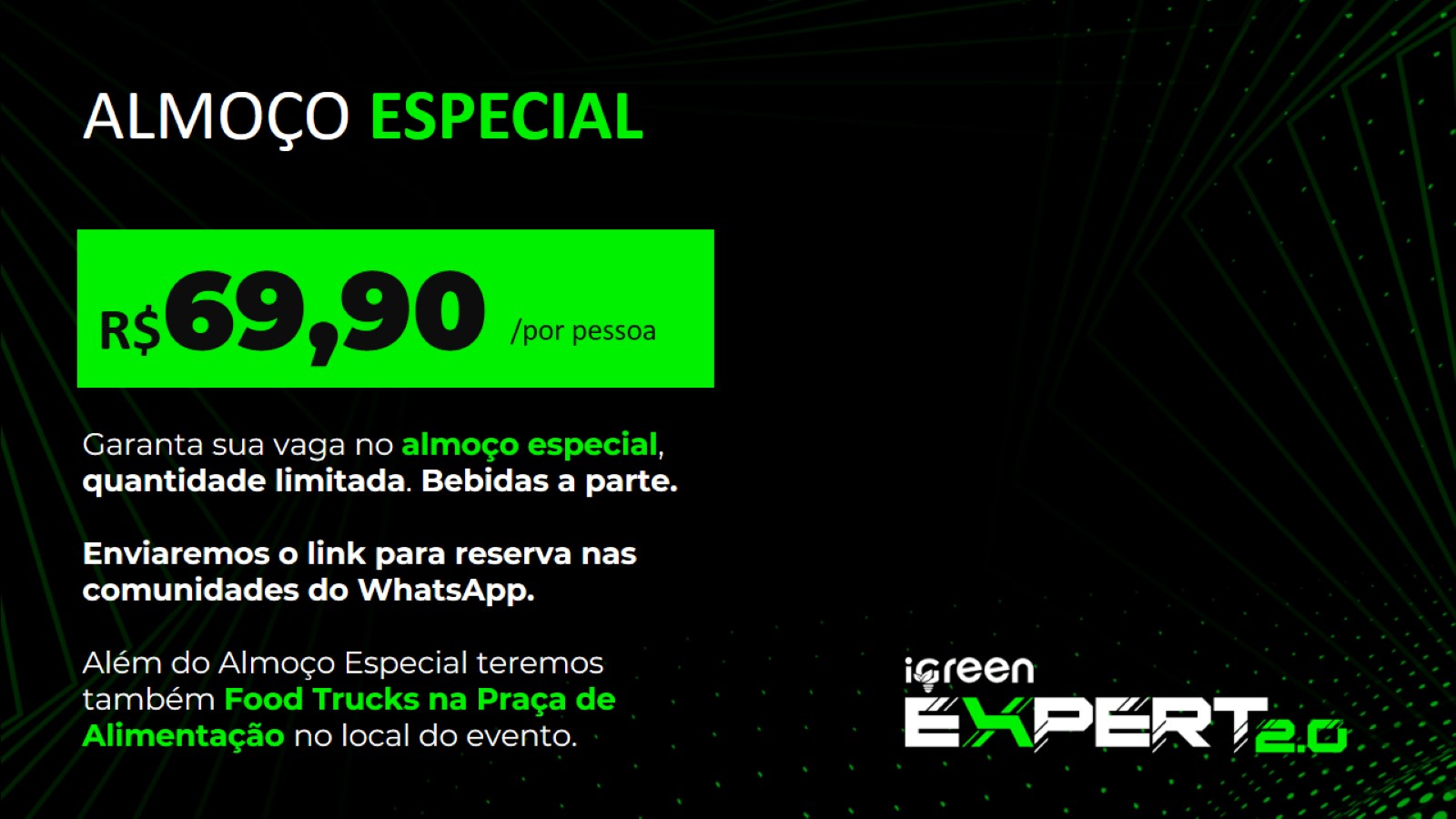 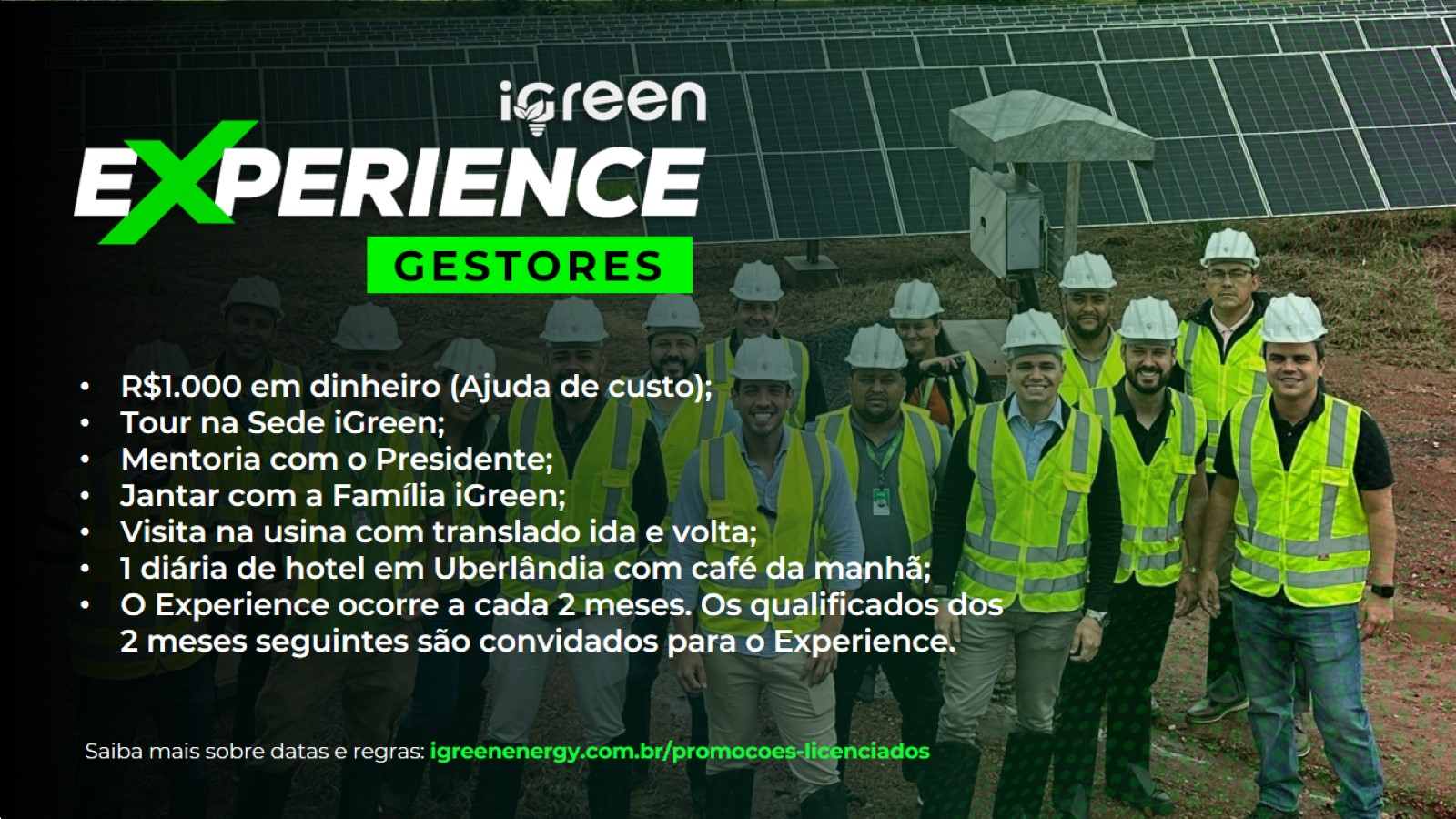 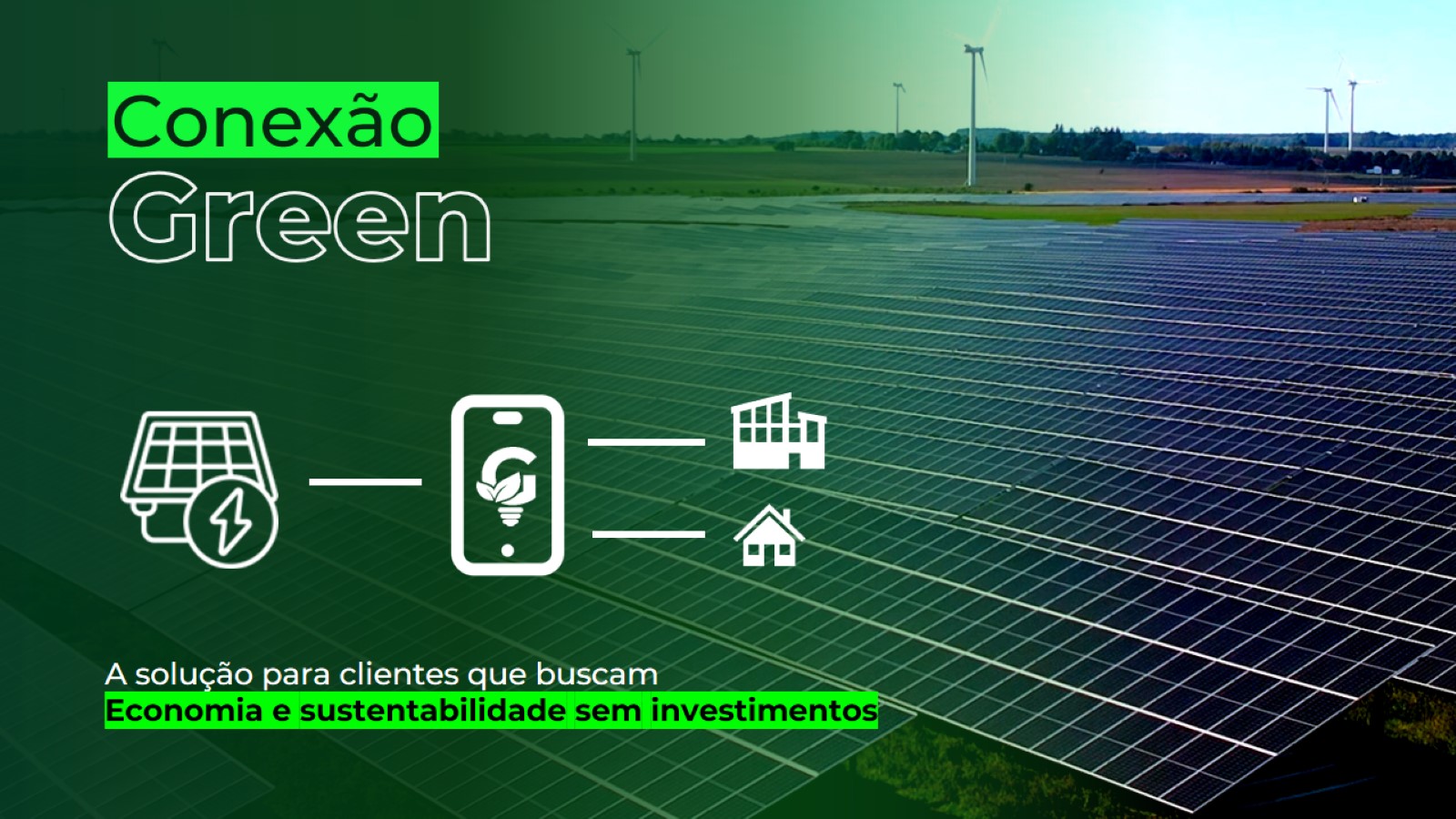 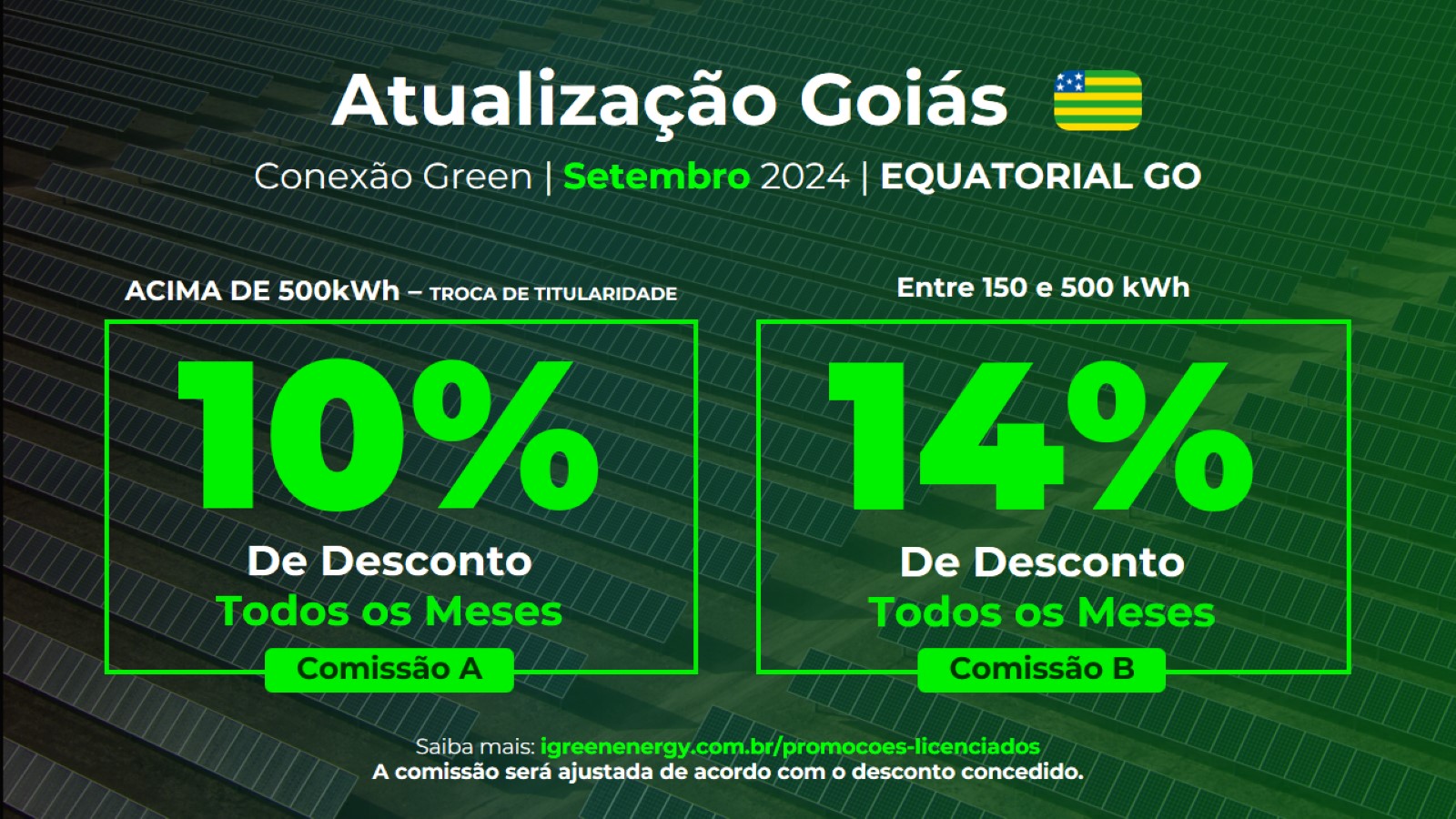 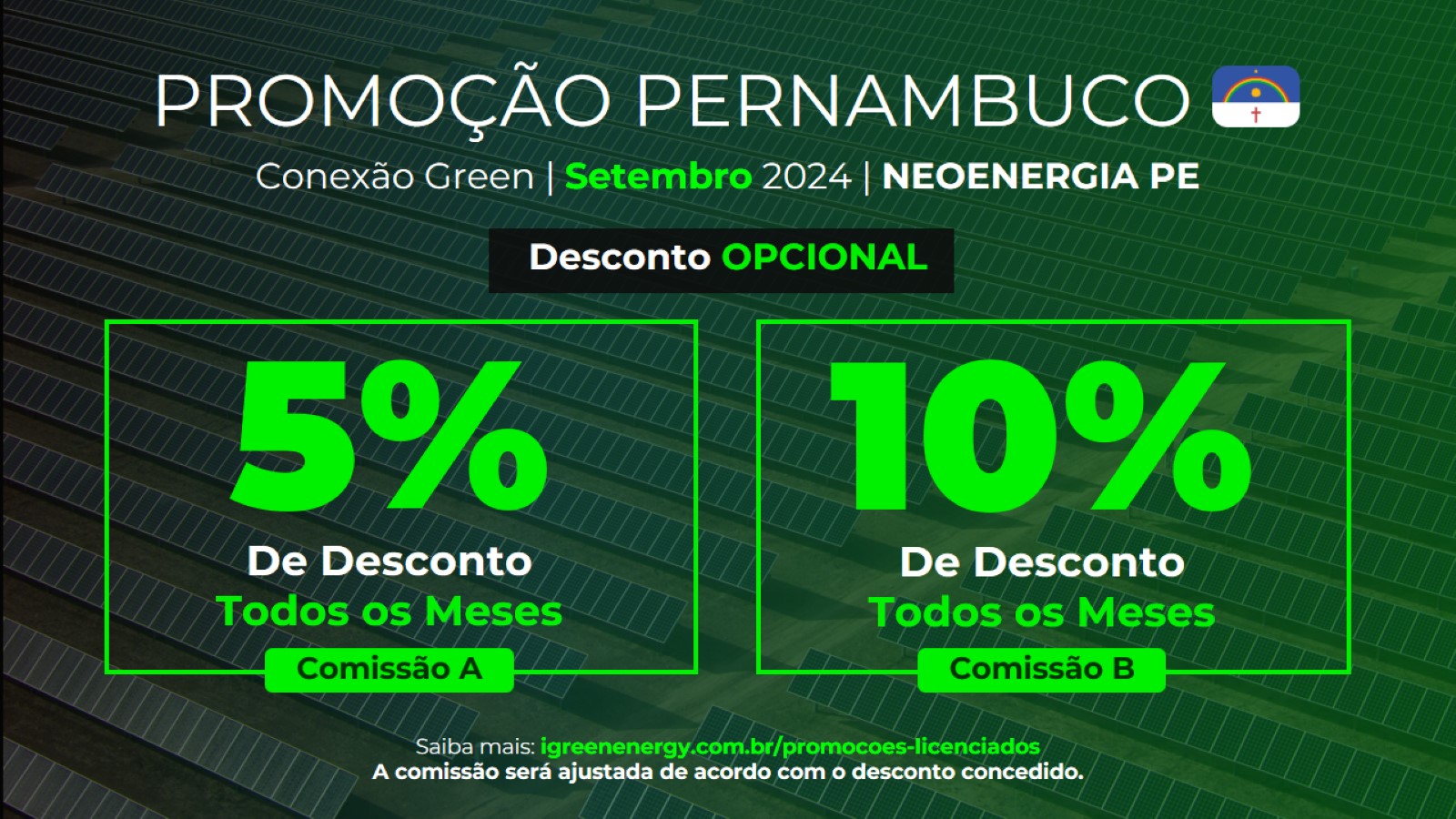 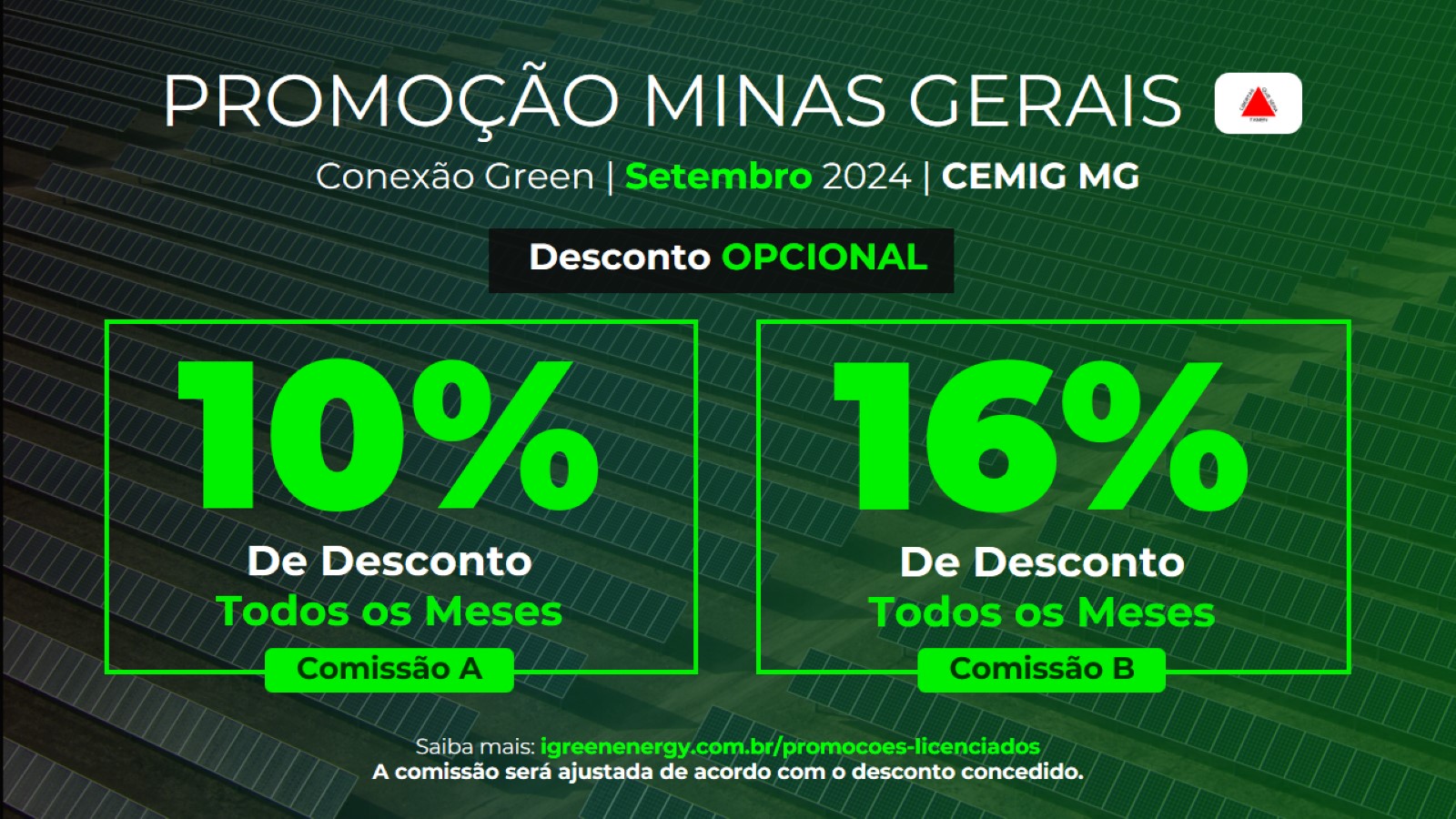 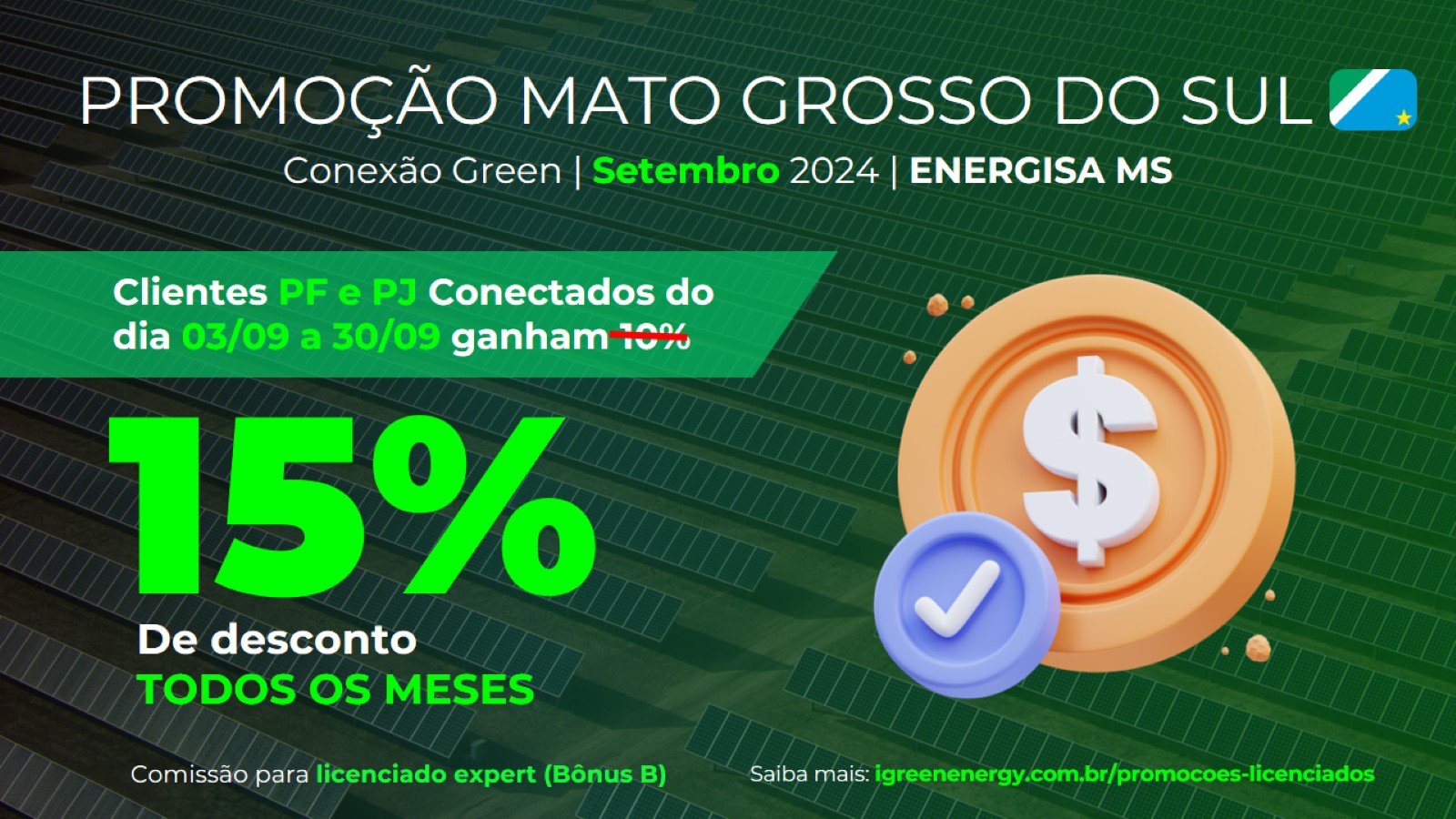 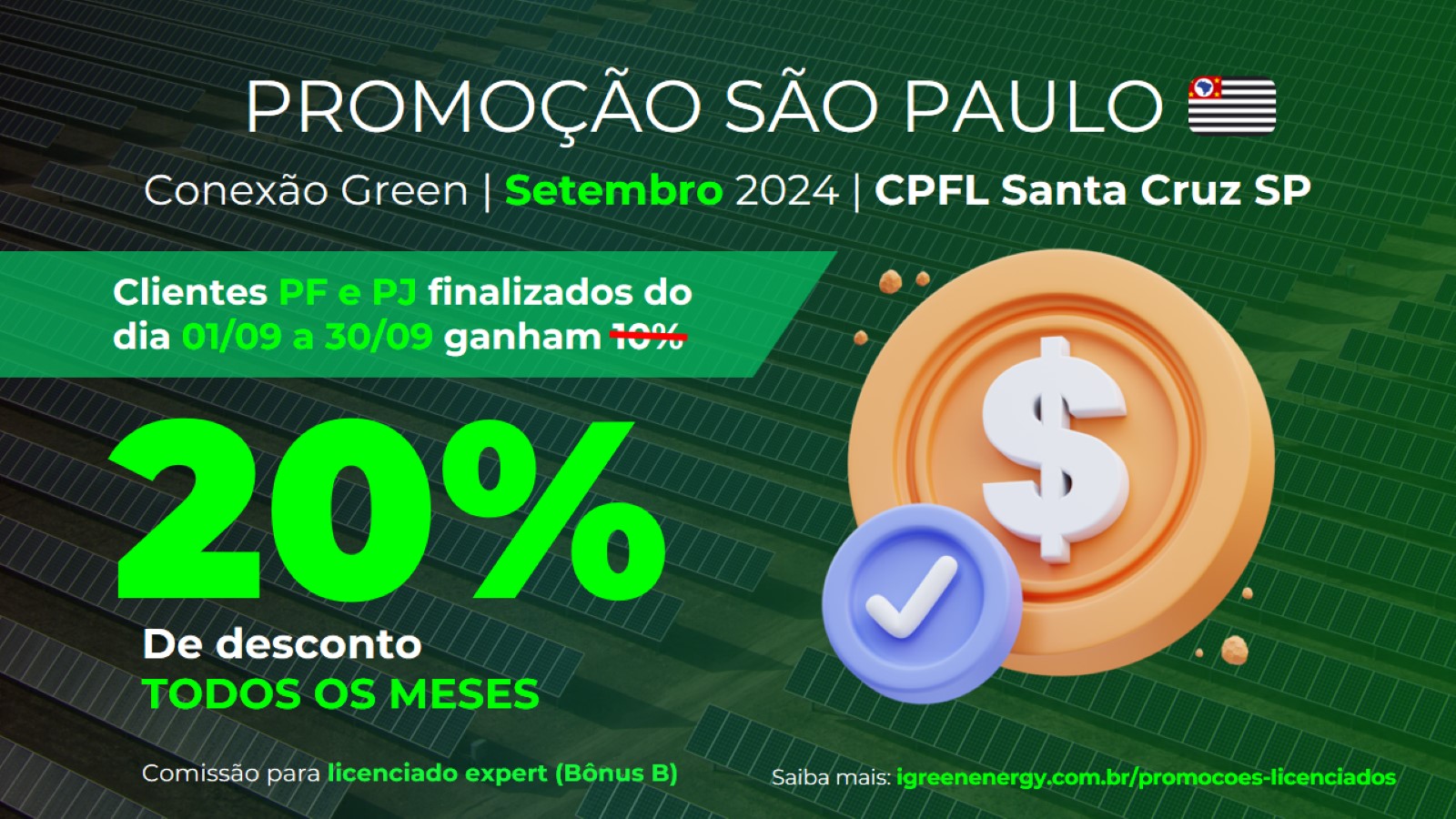 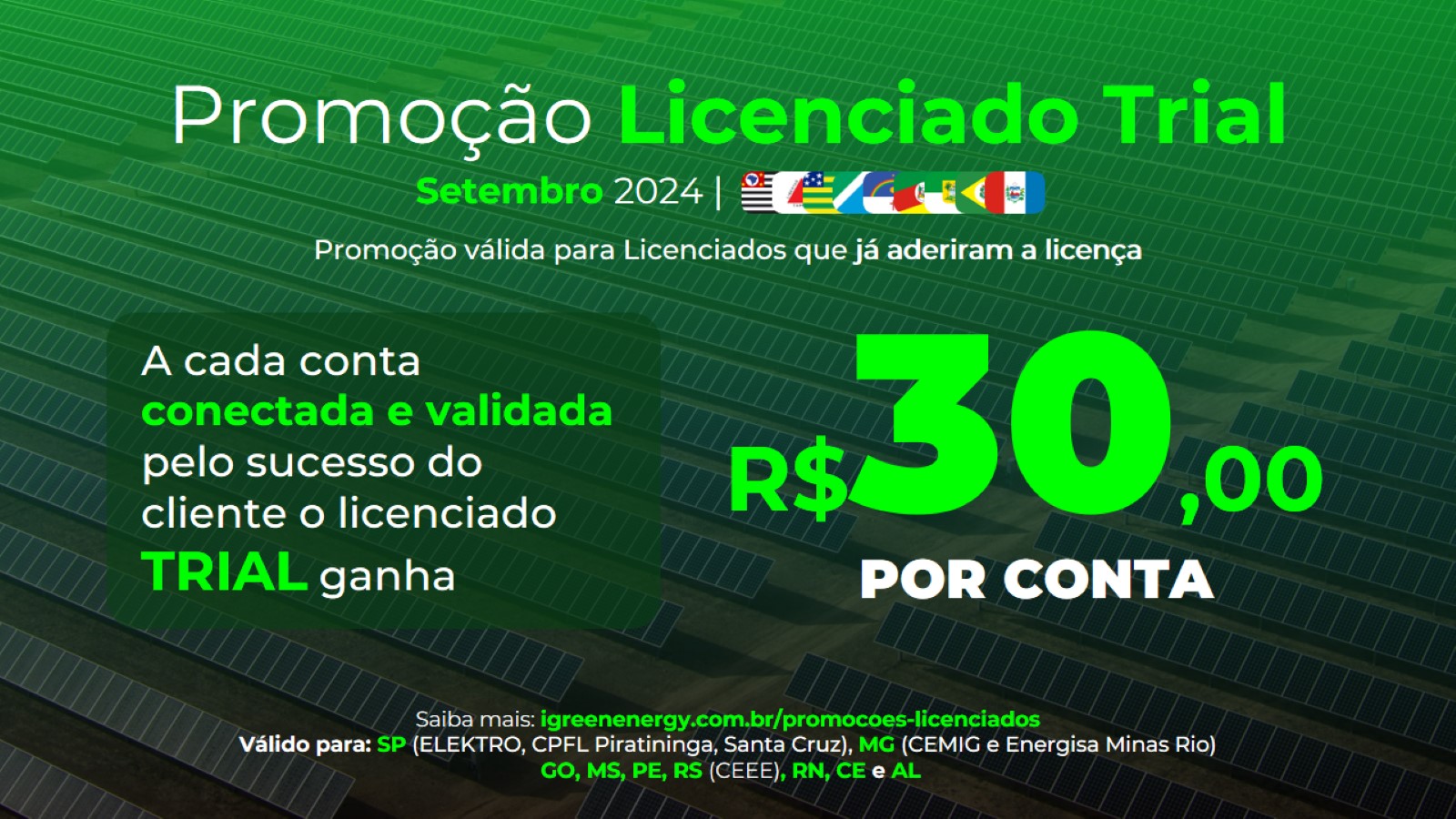 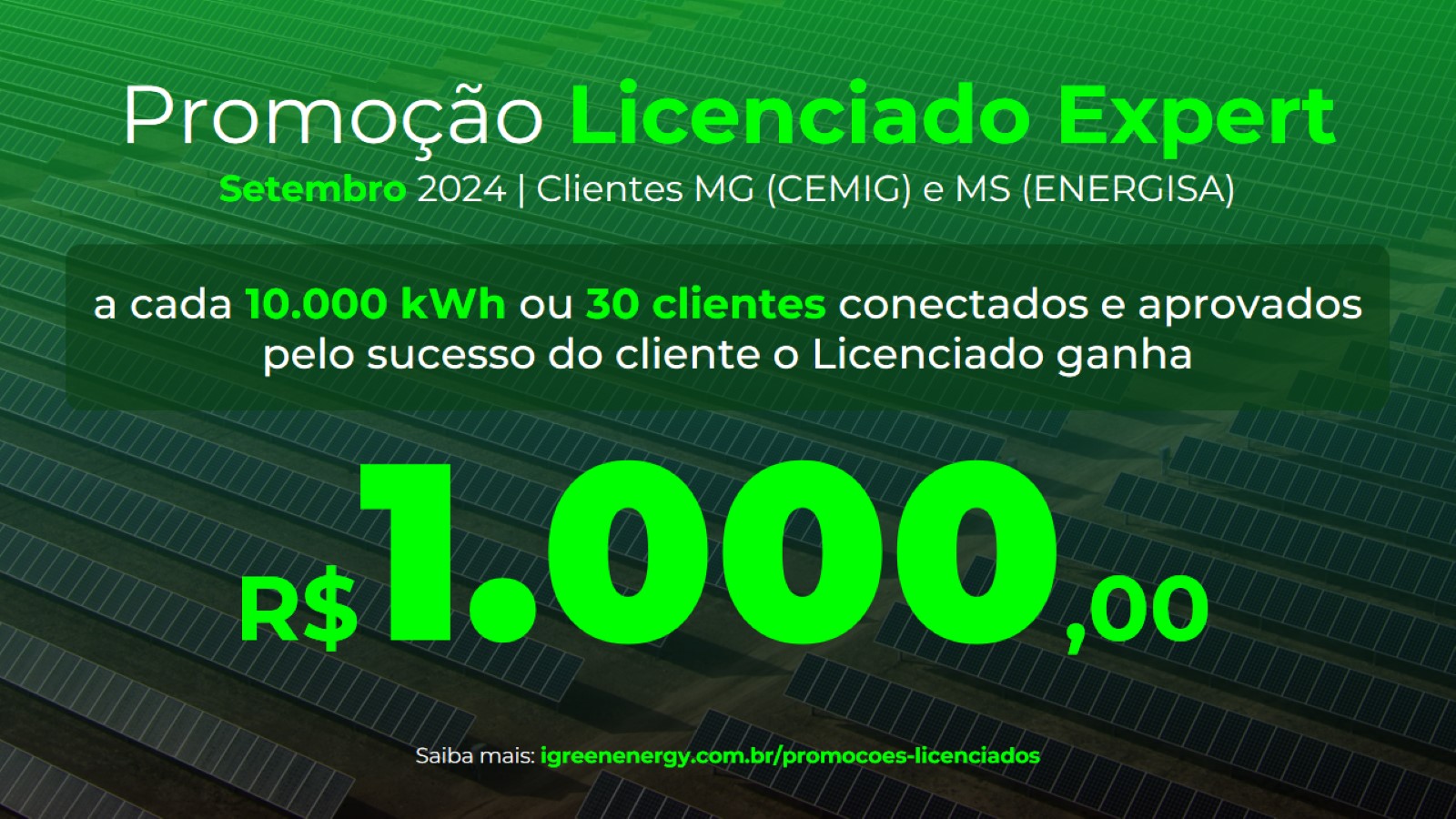 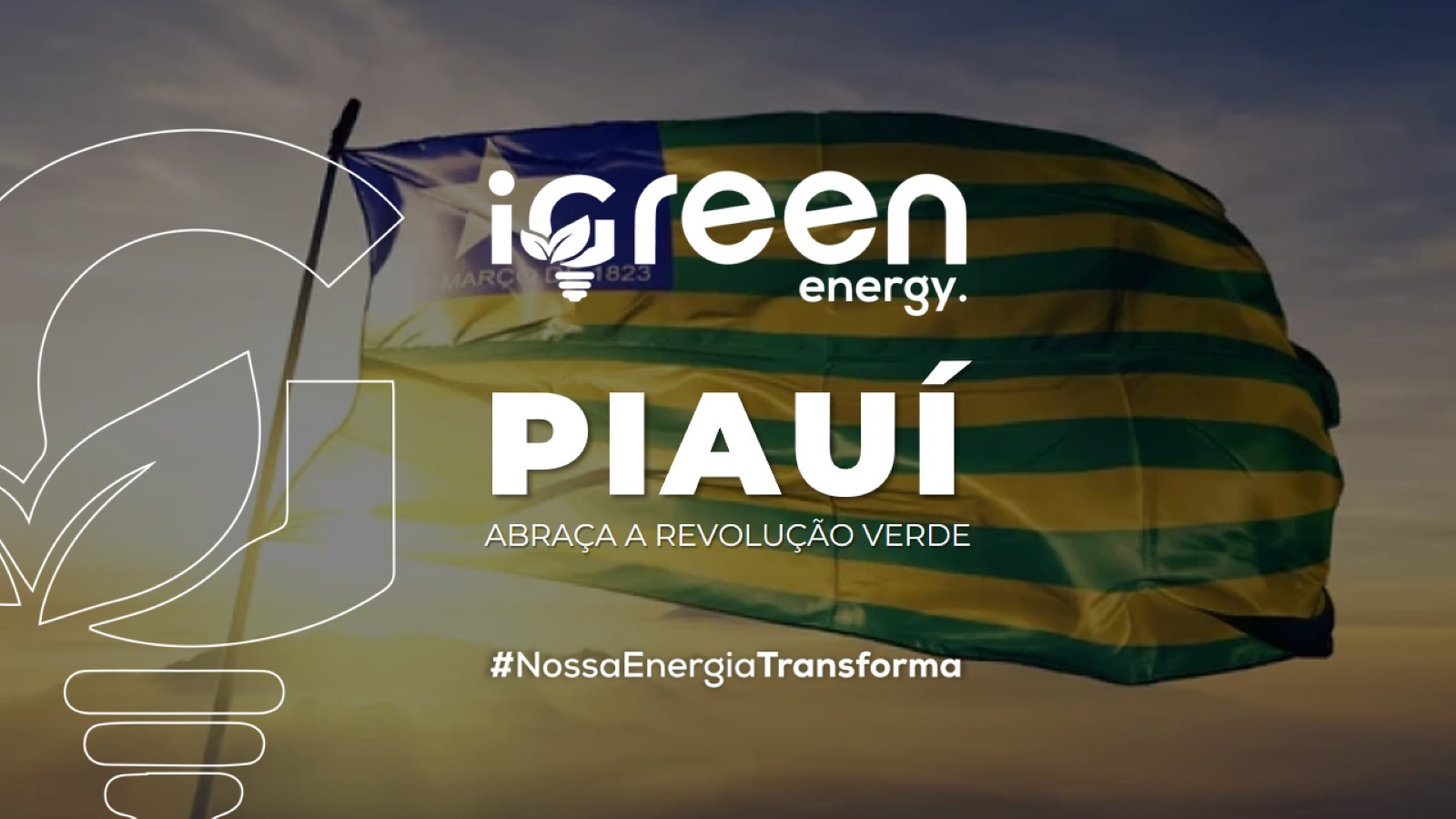 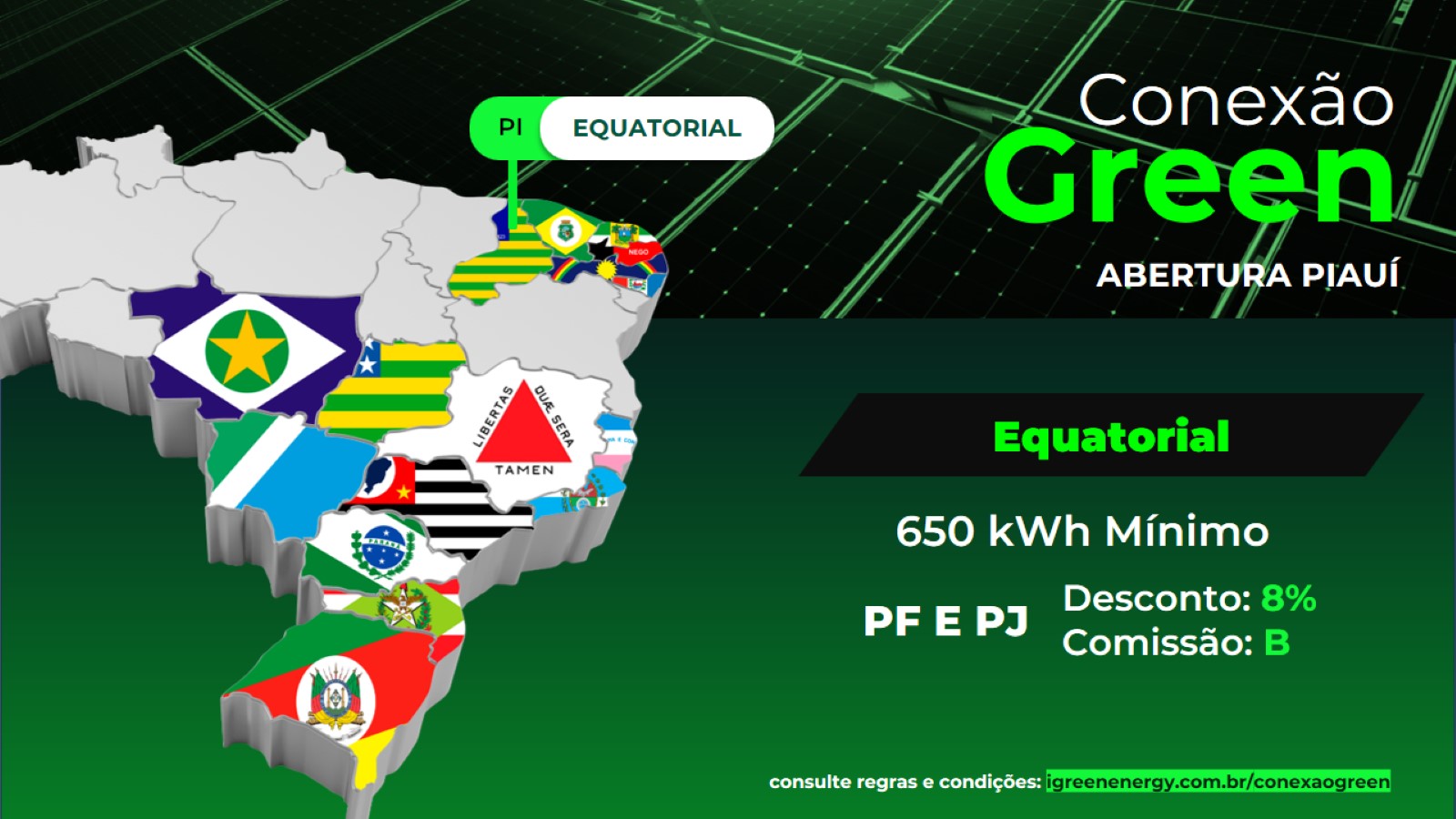 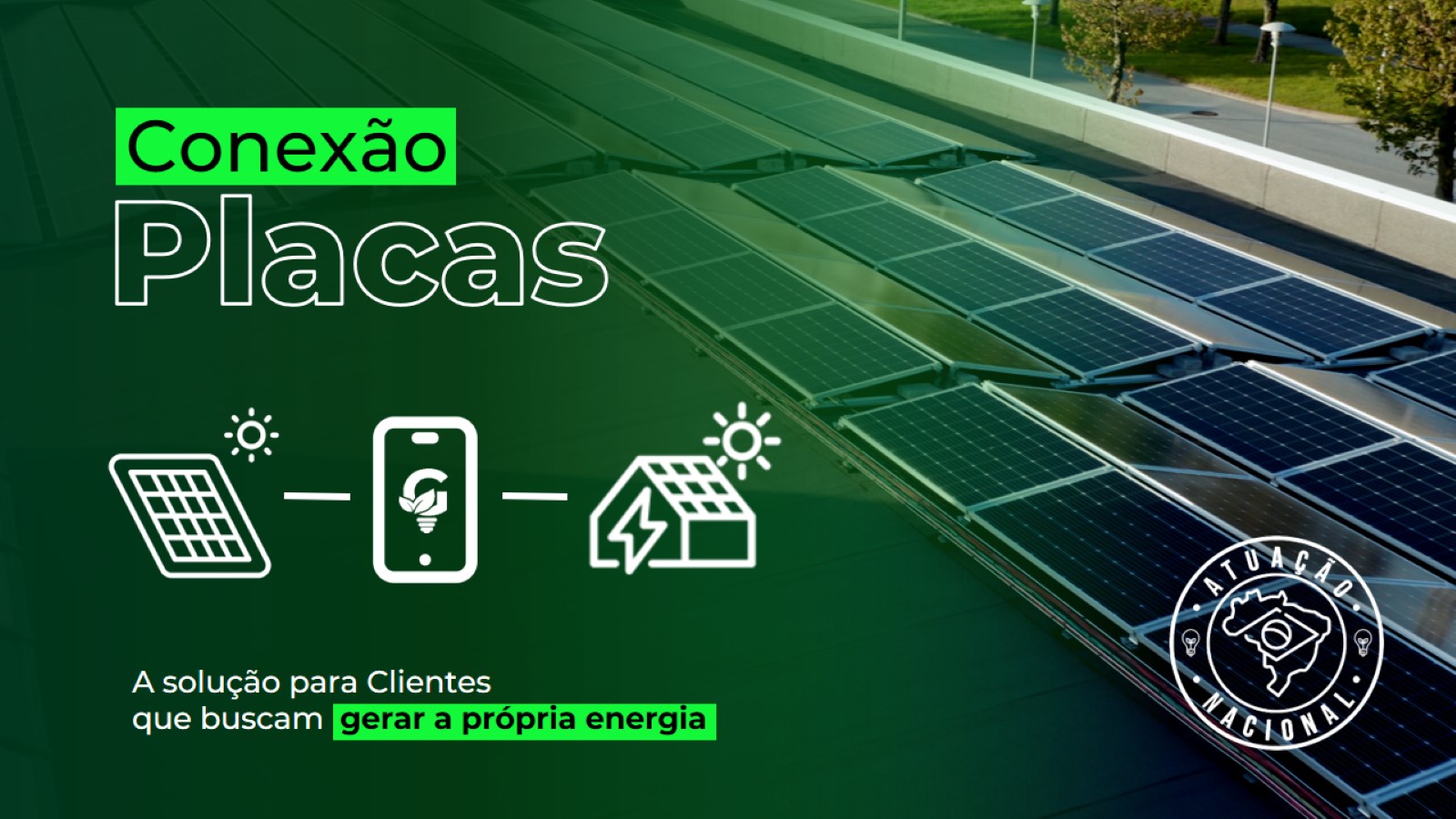 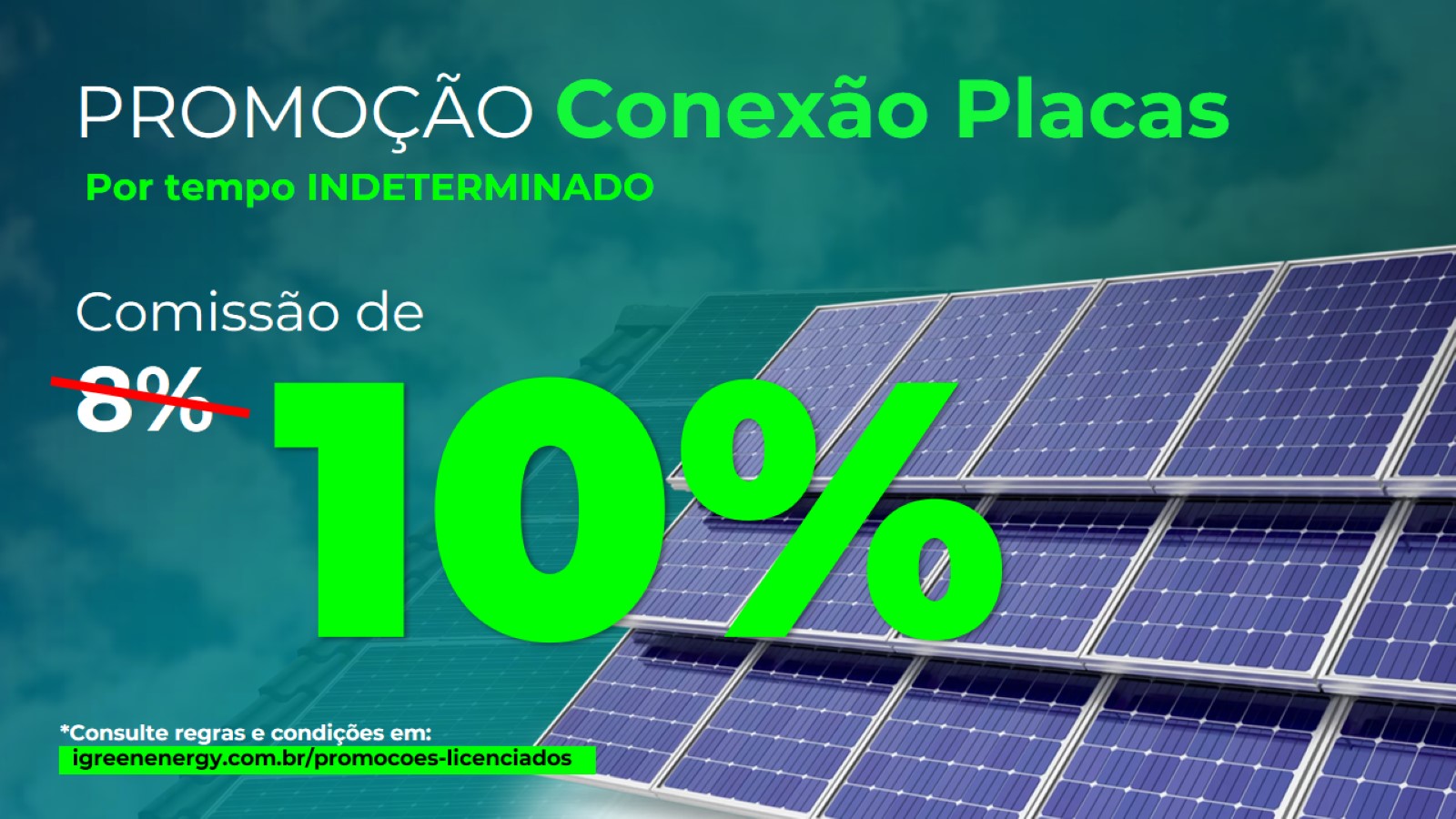 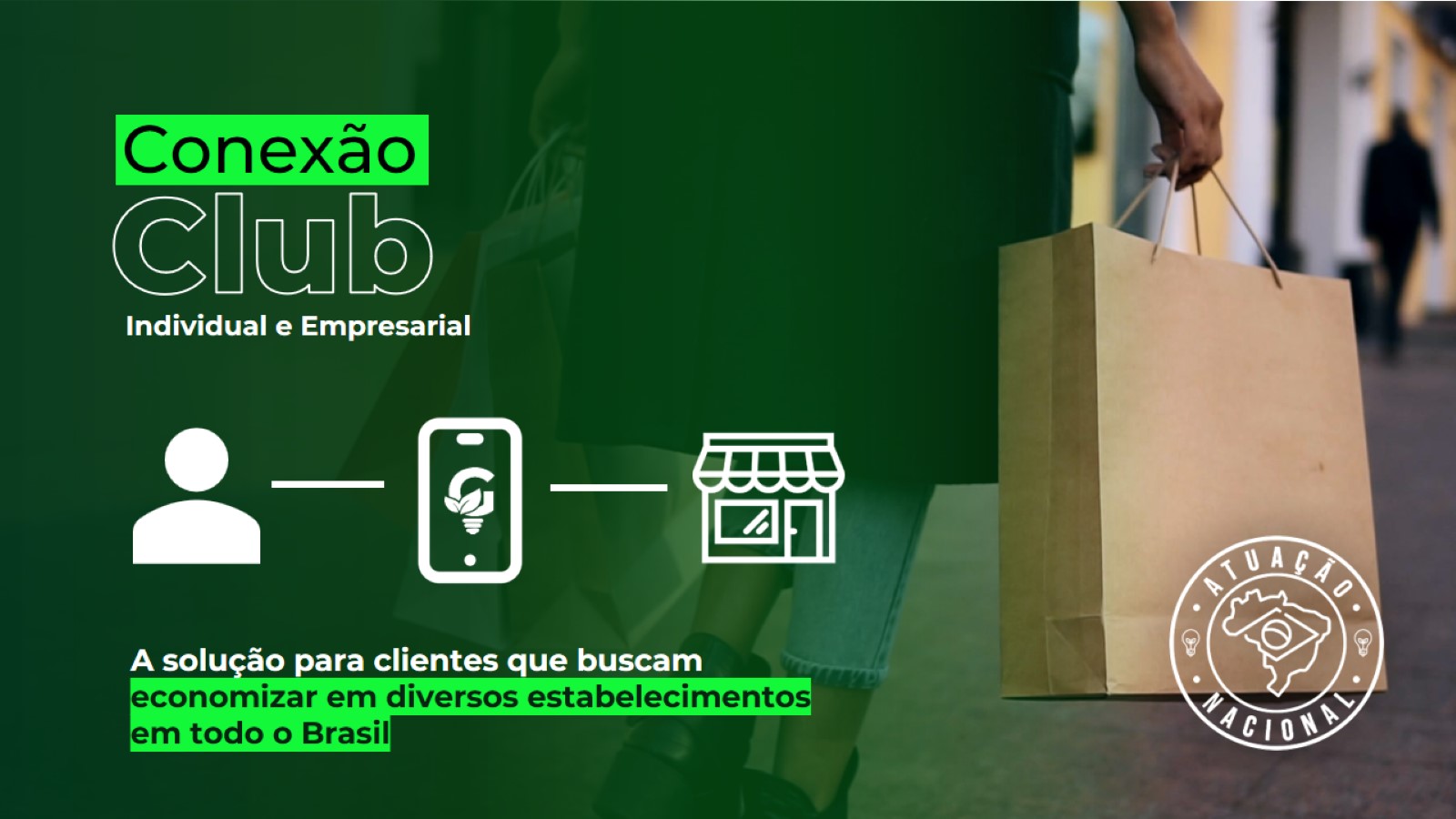 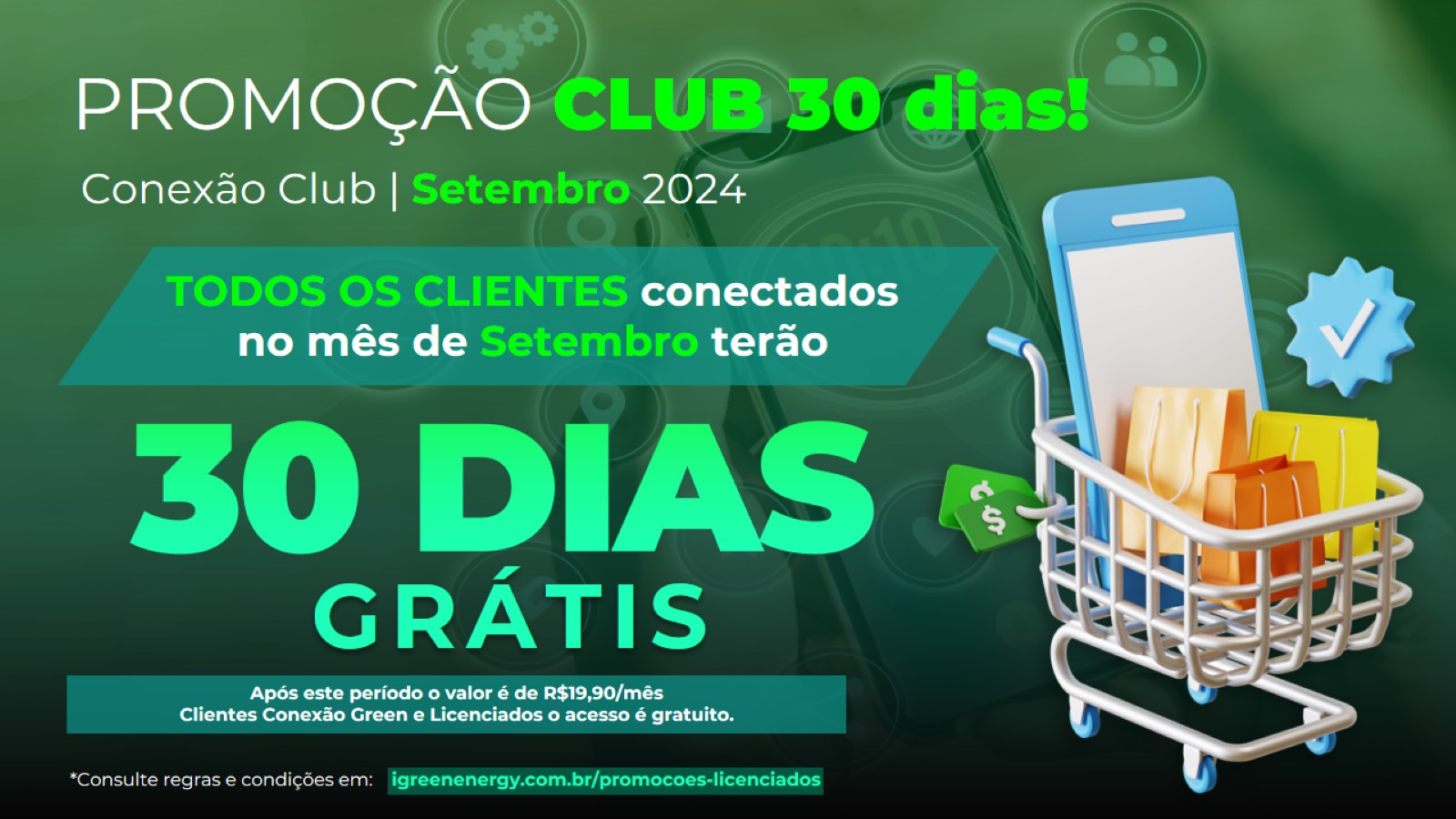 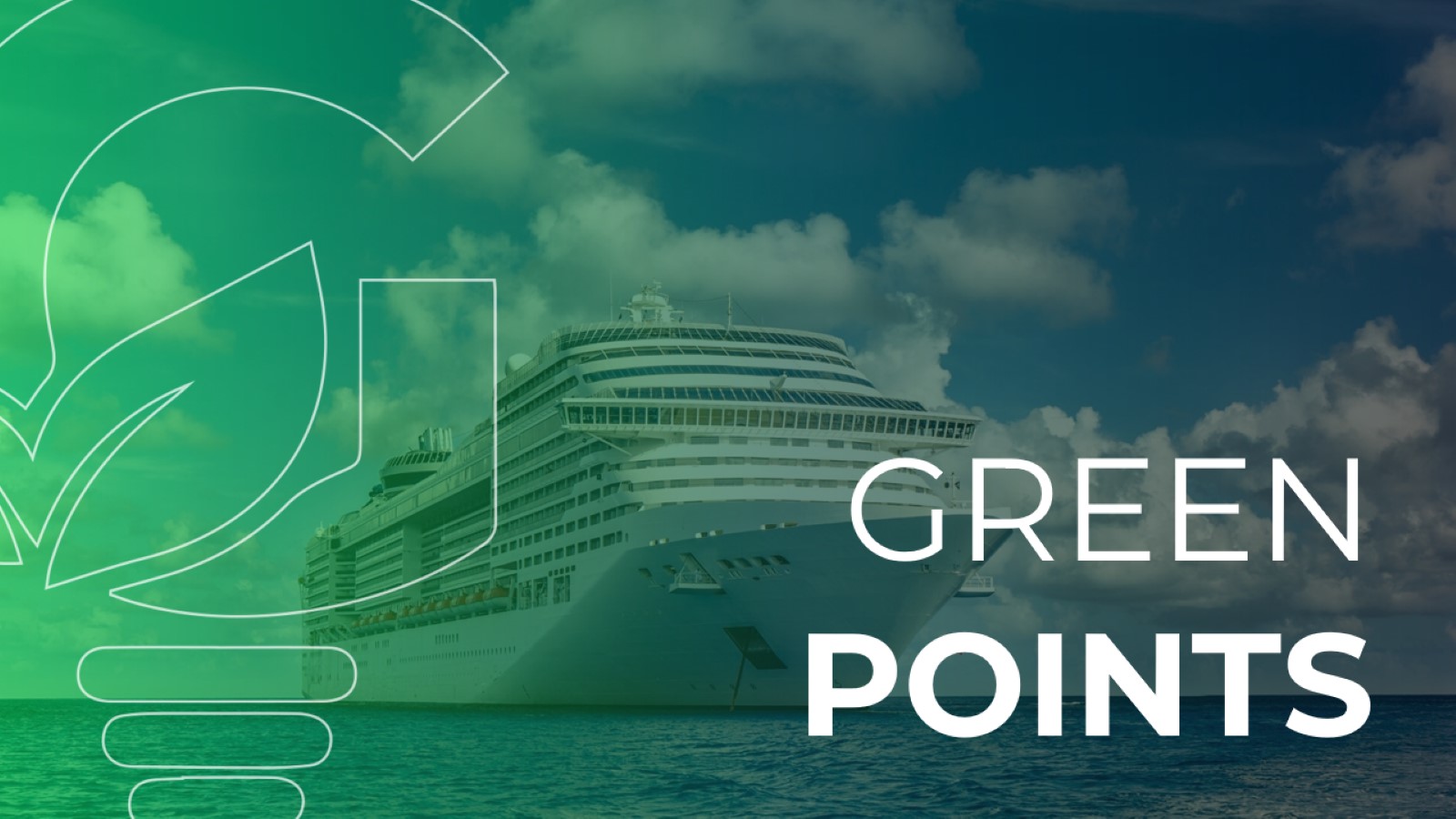 GREENPOINTS
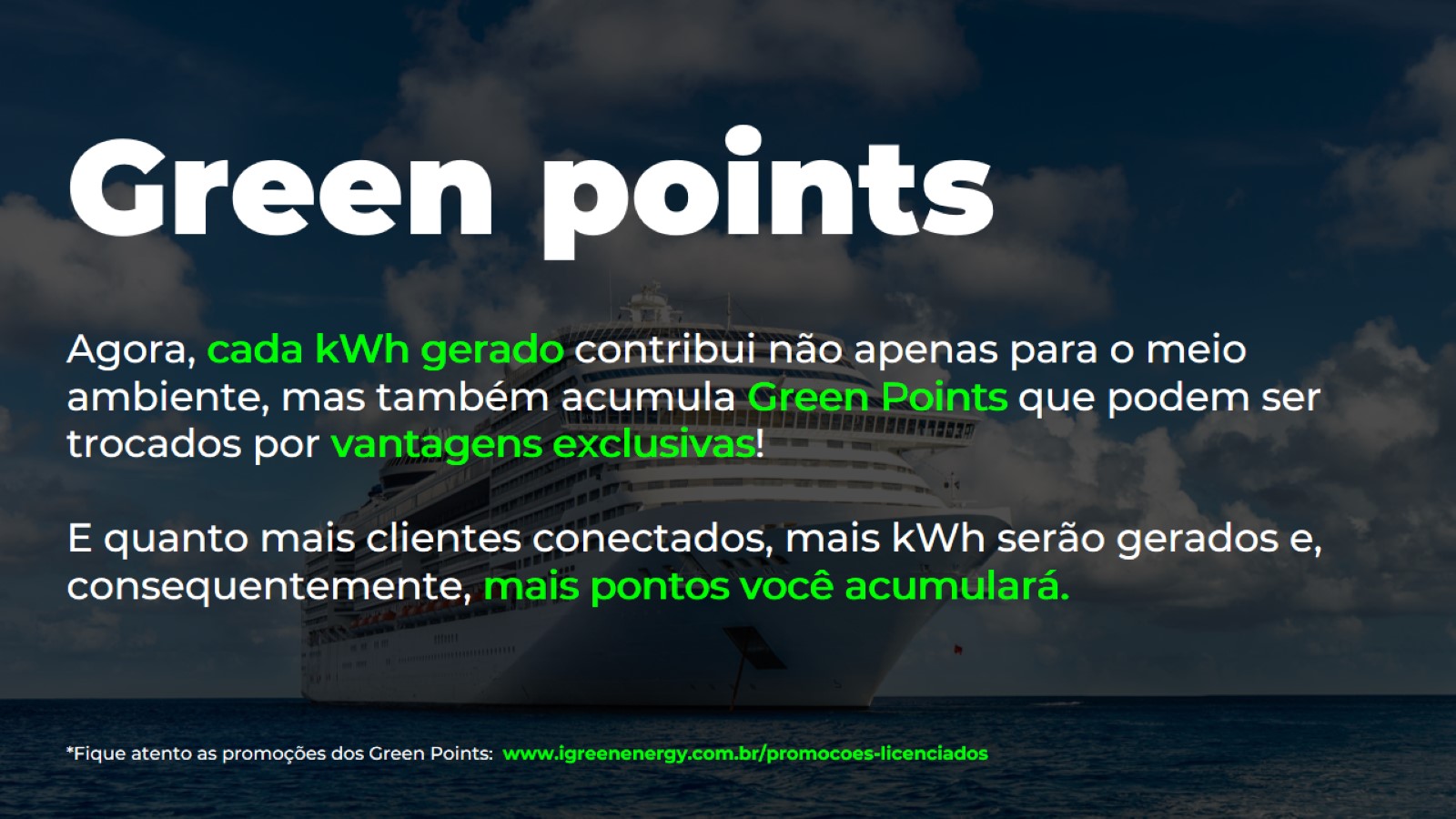 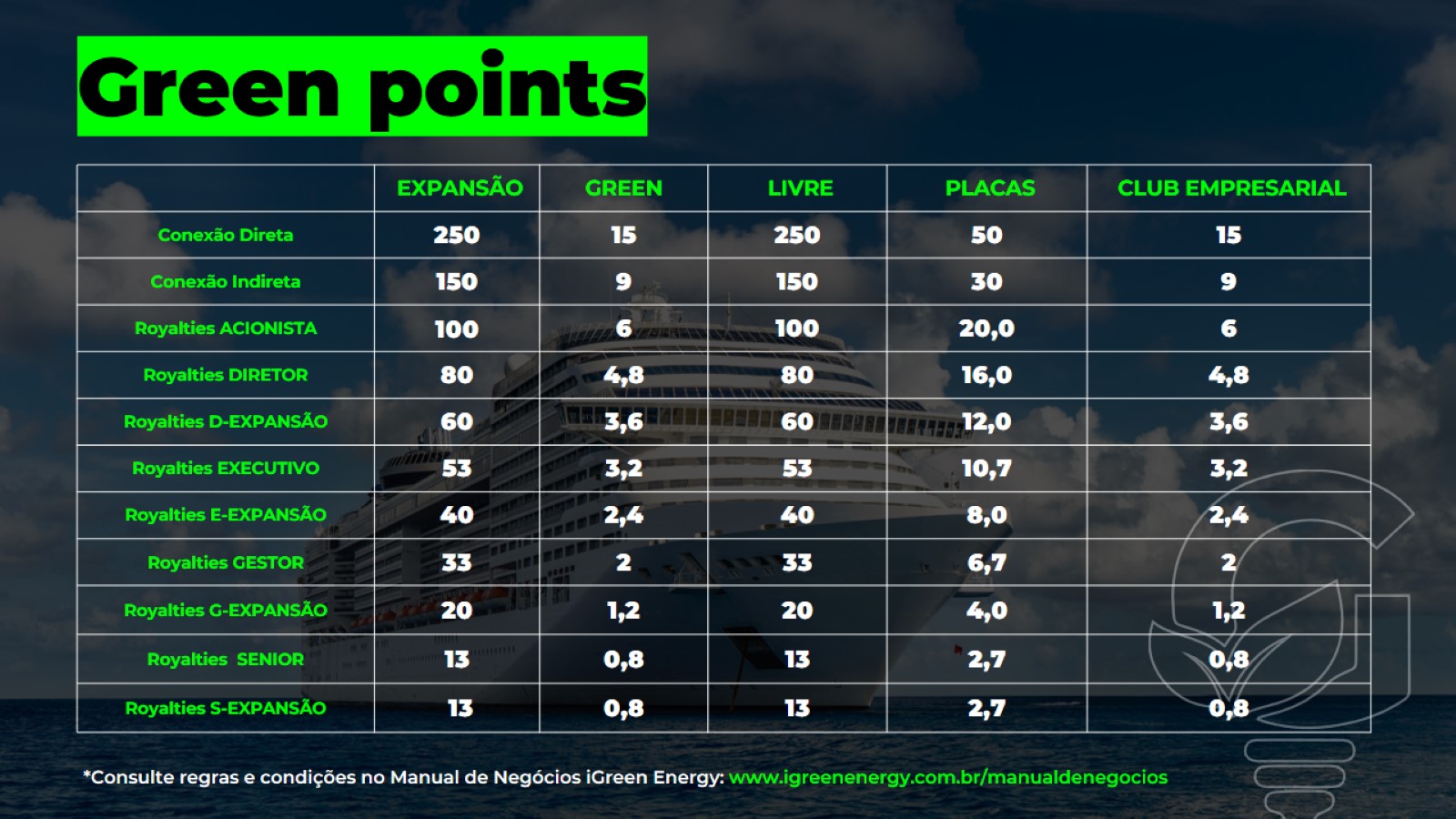 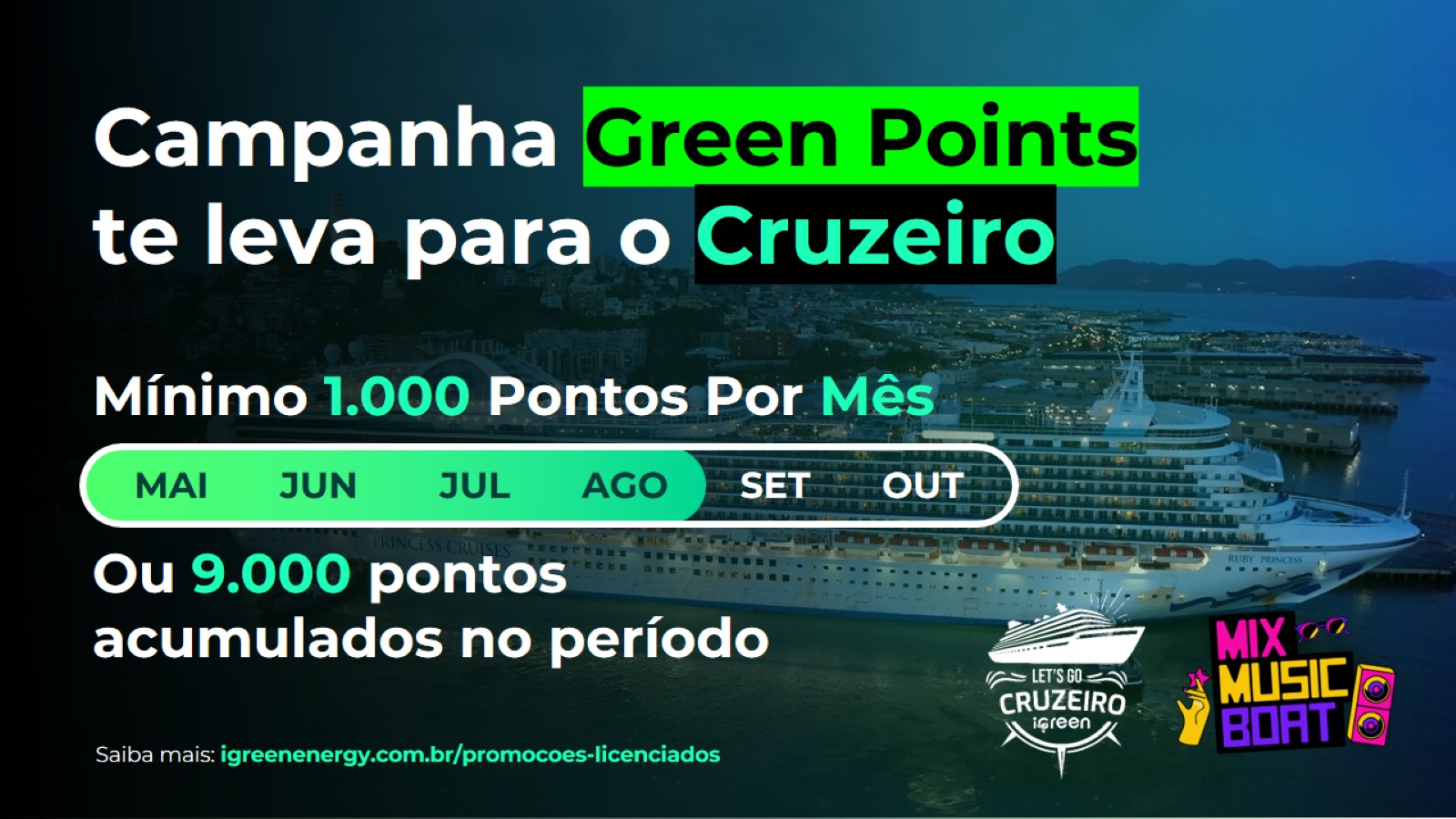 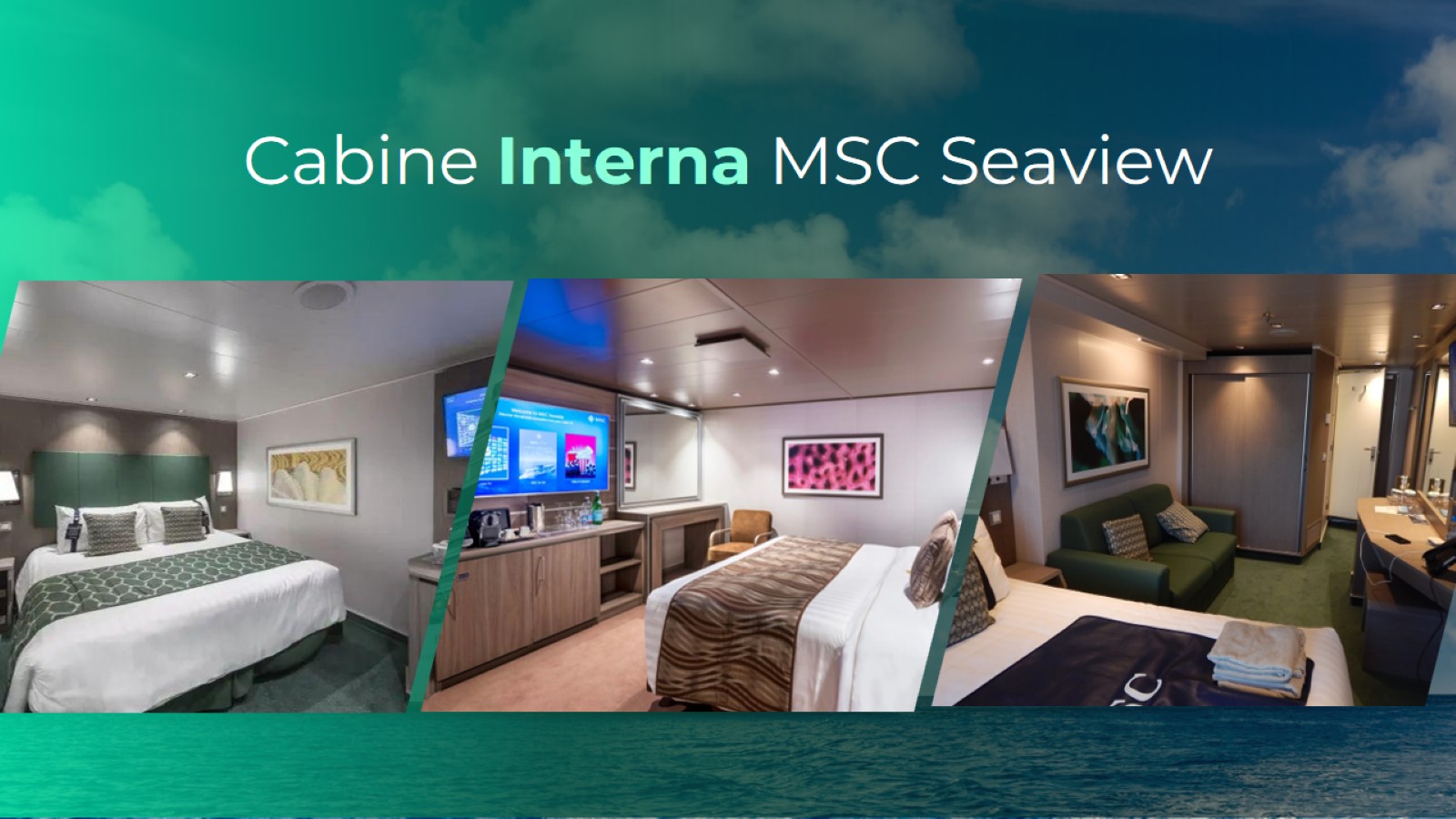 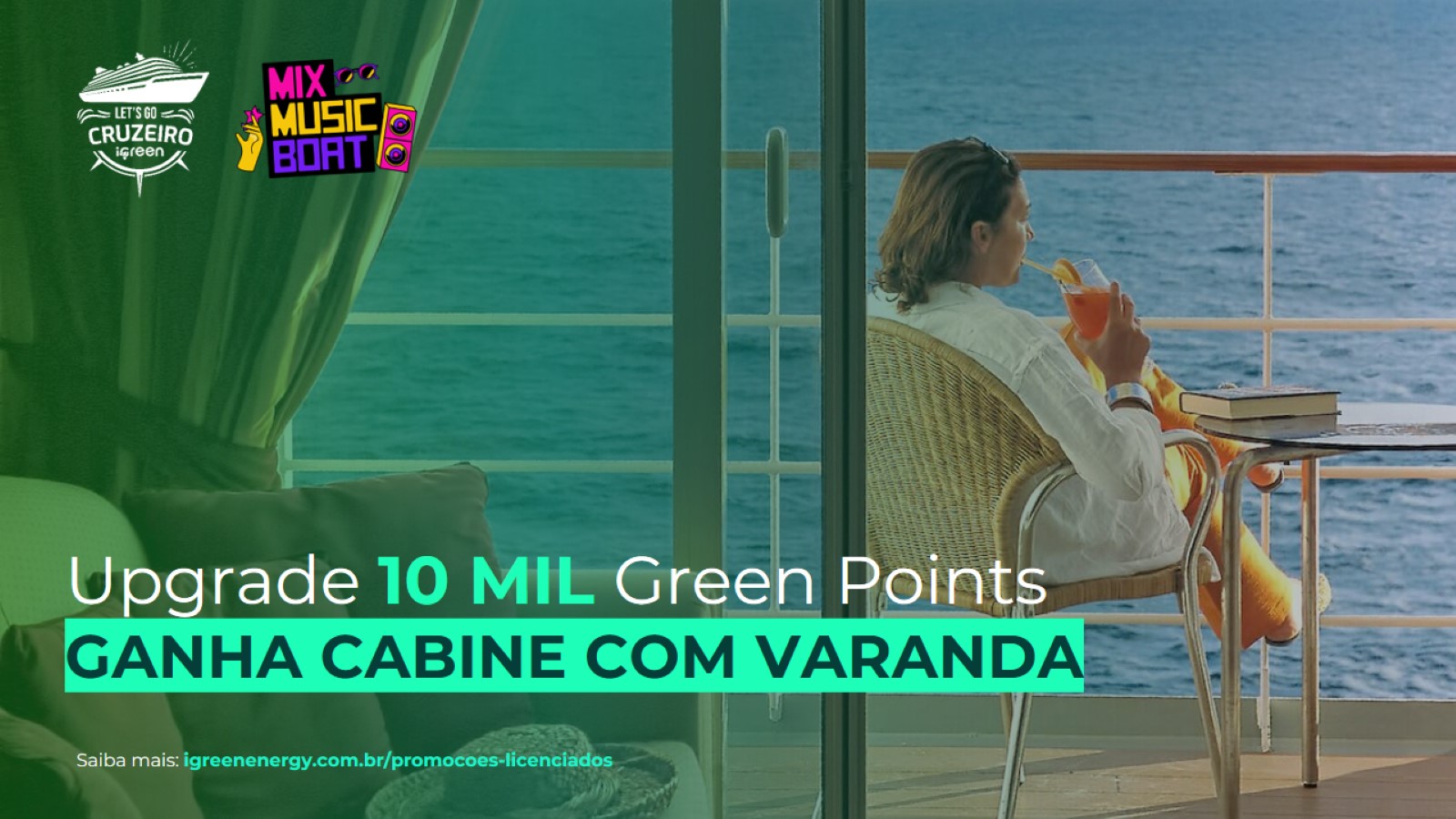 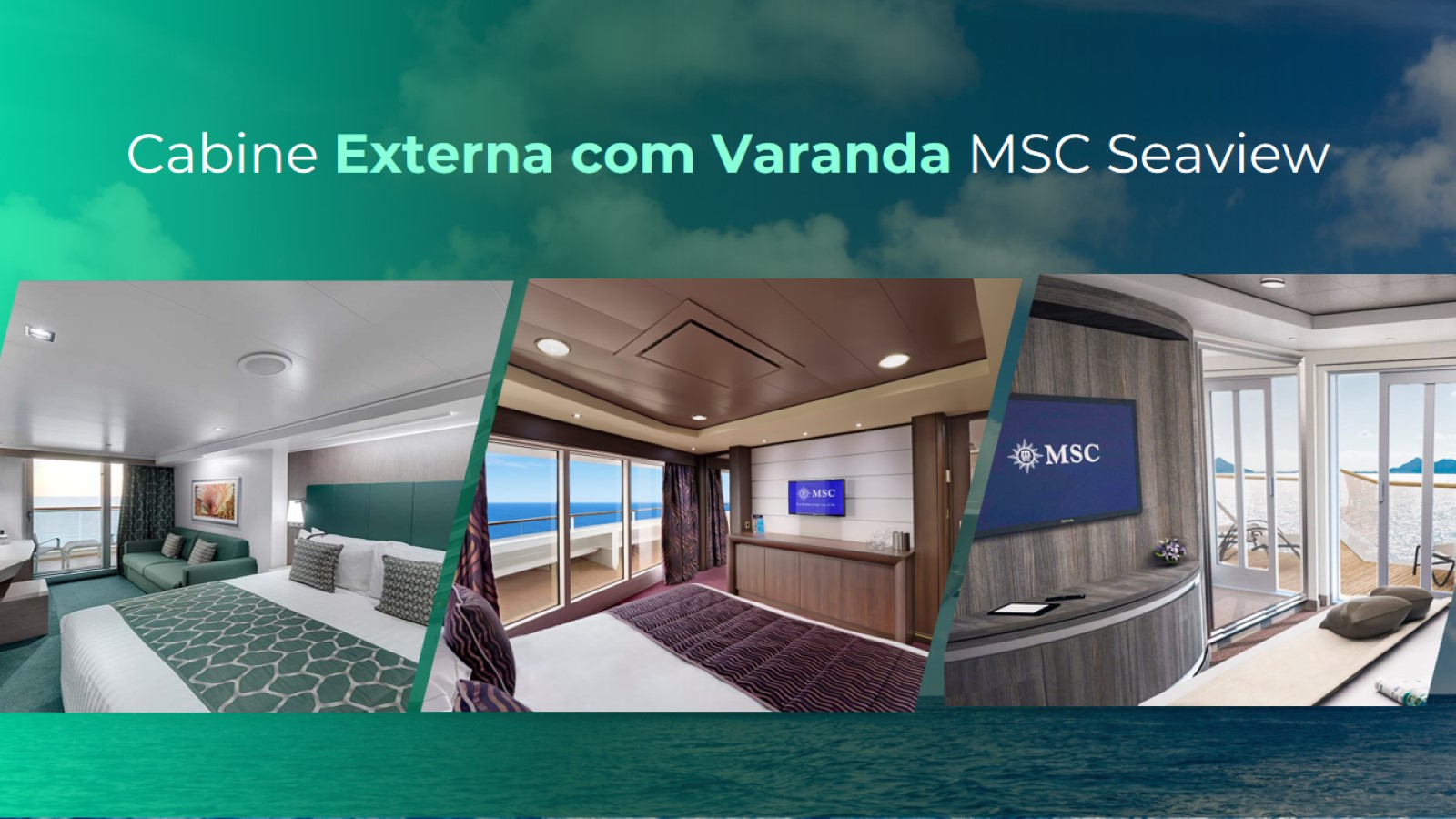 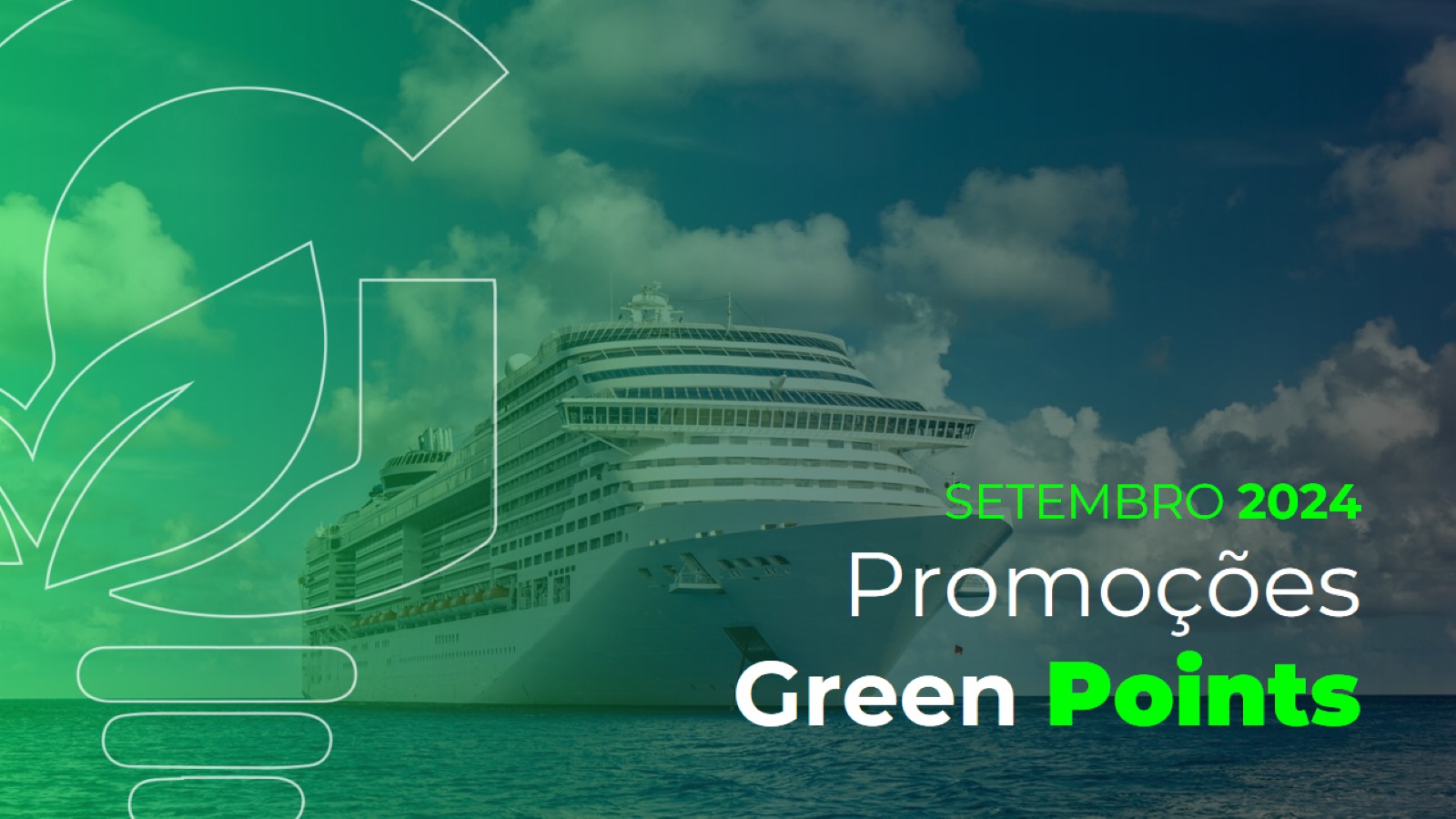 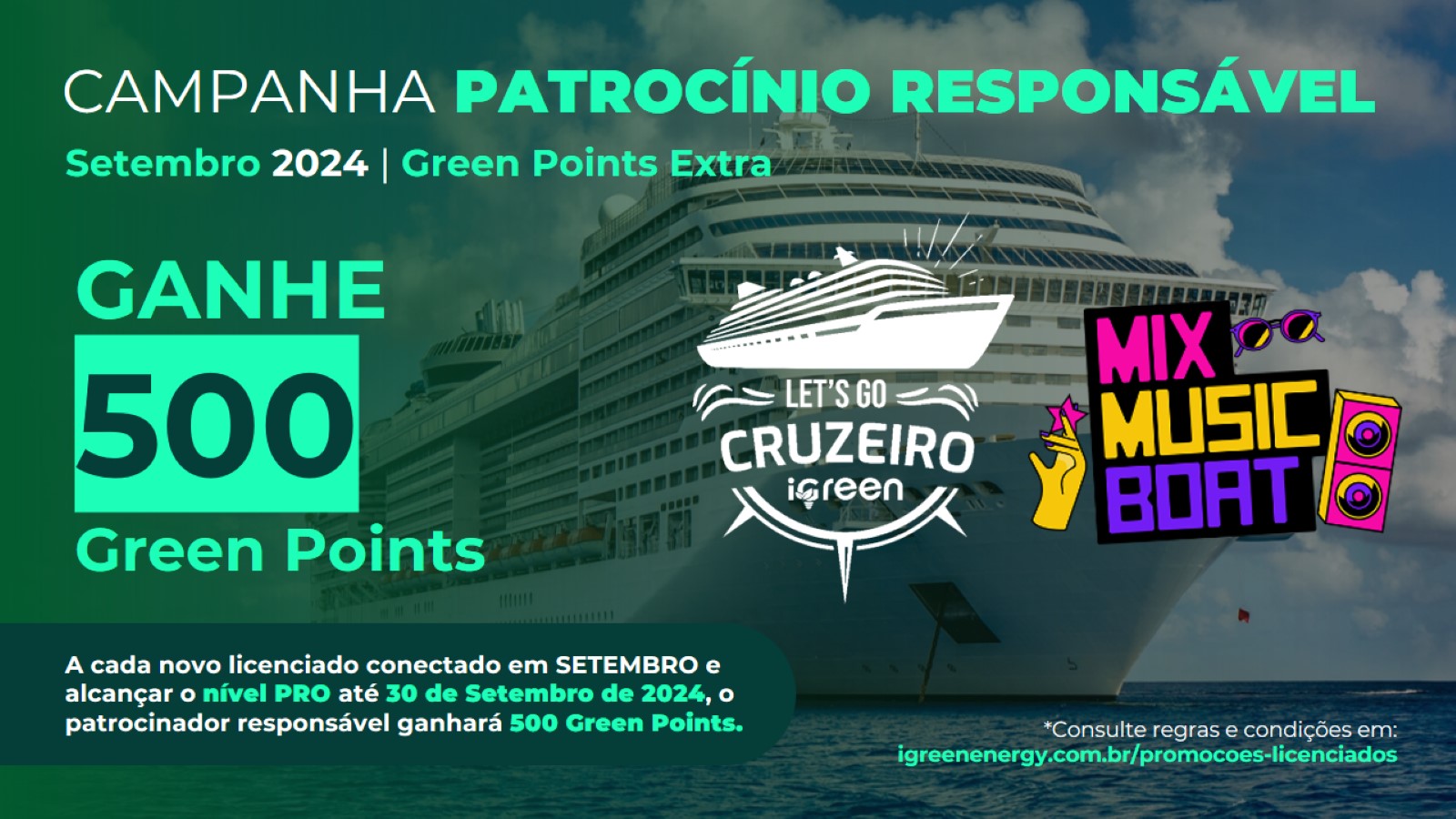 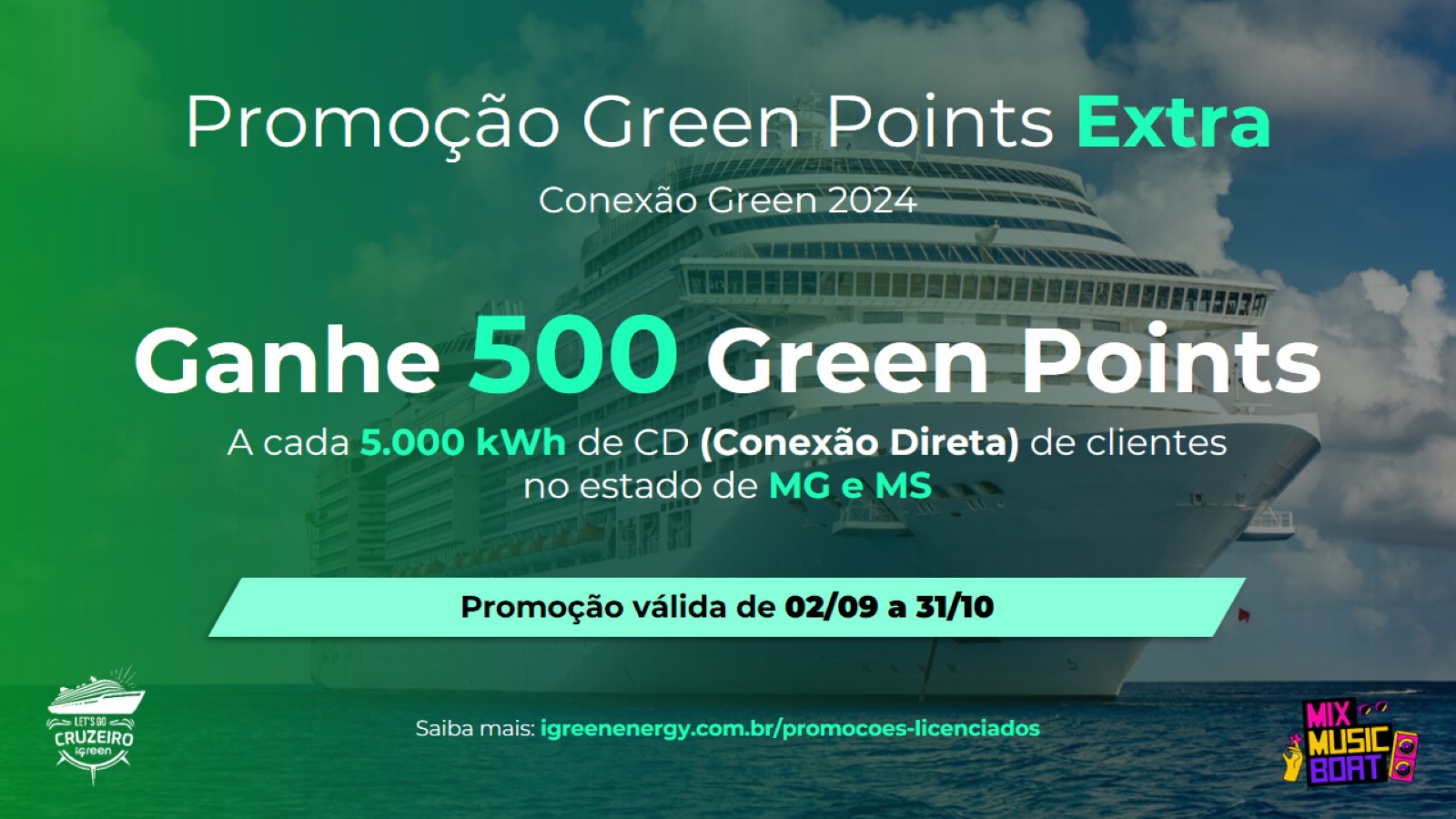 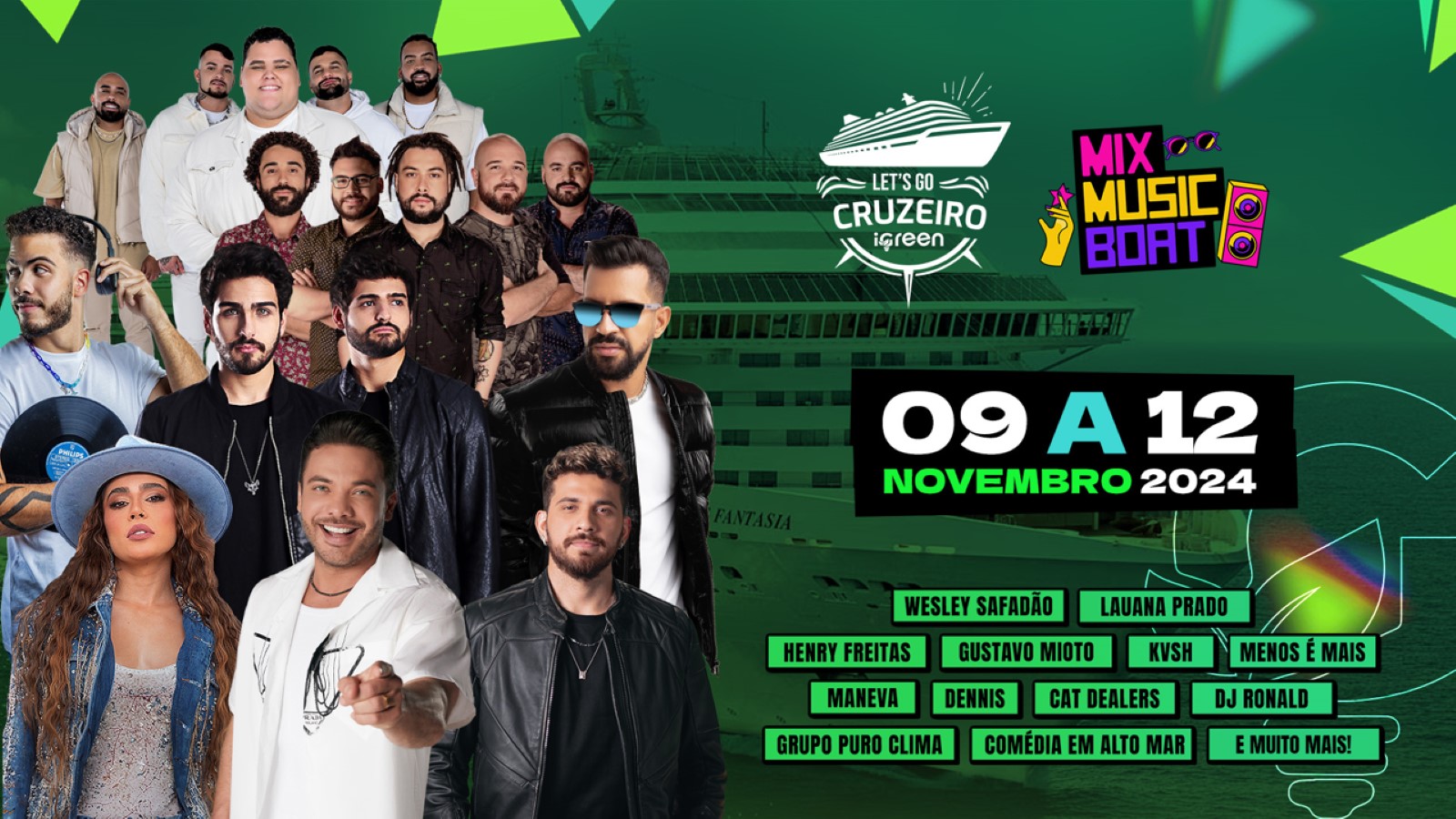 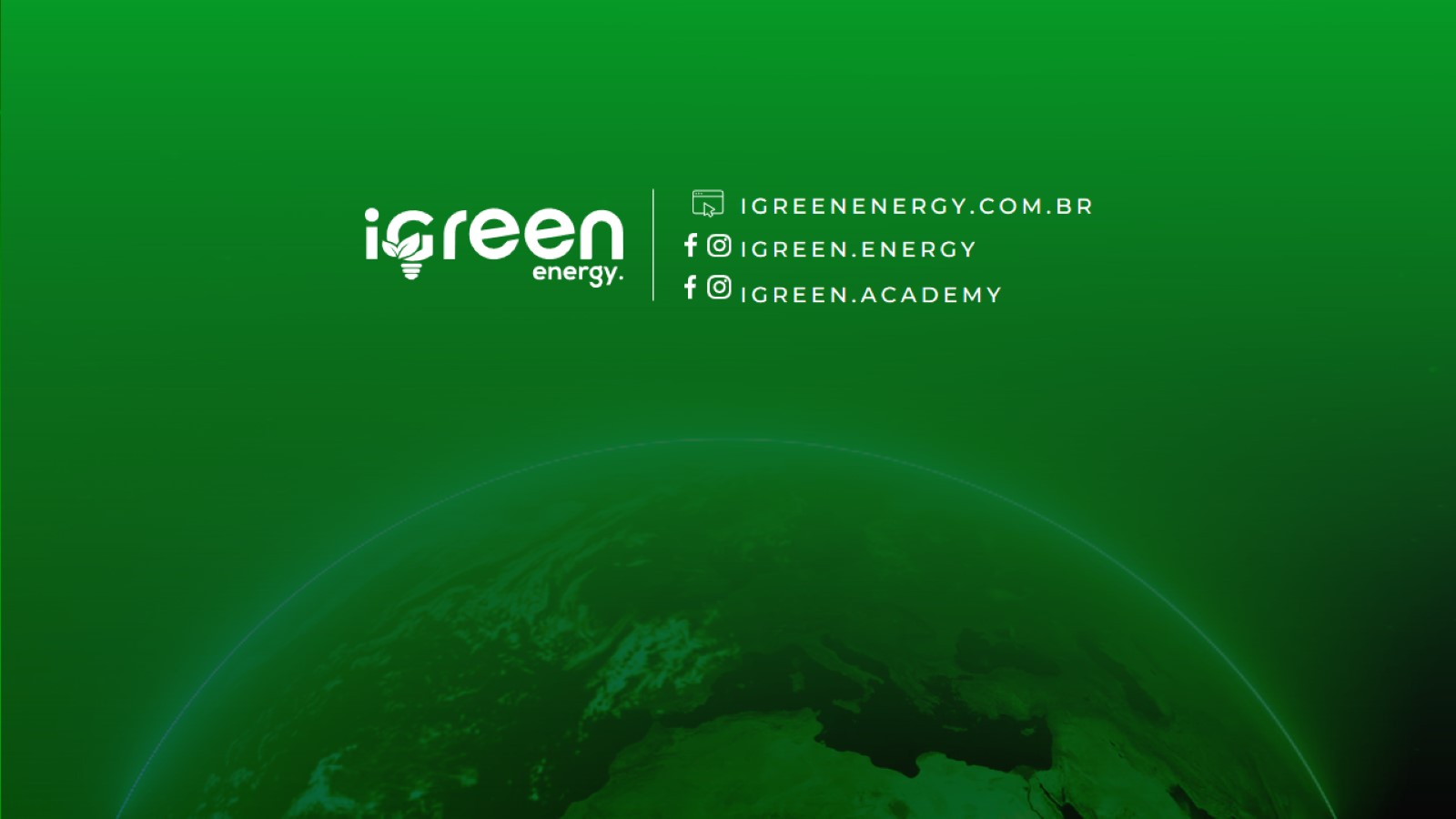